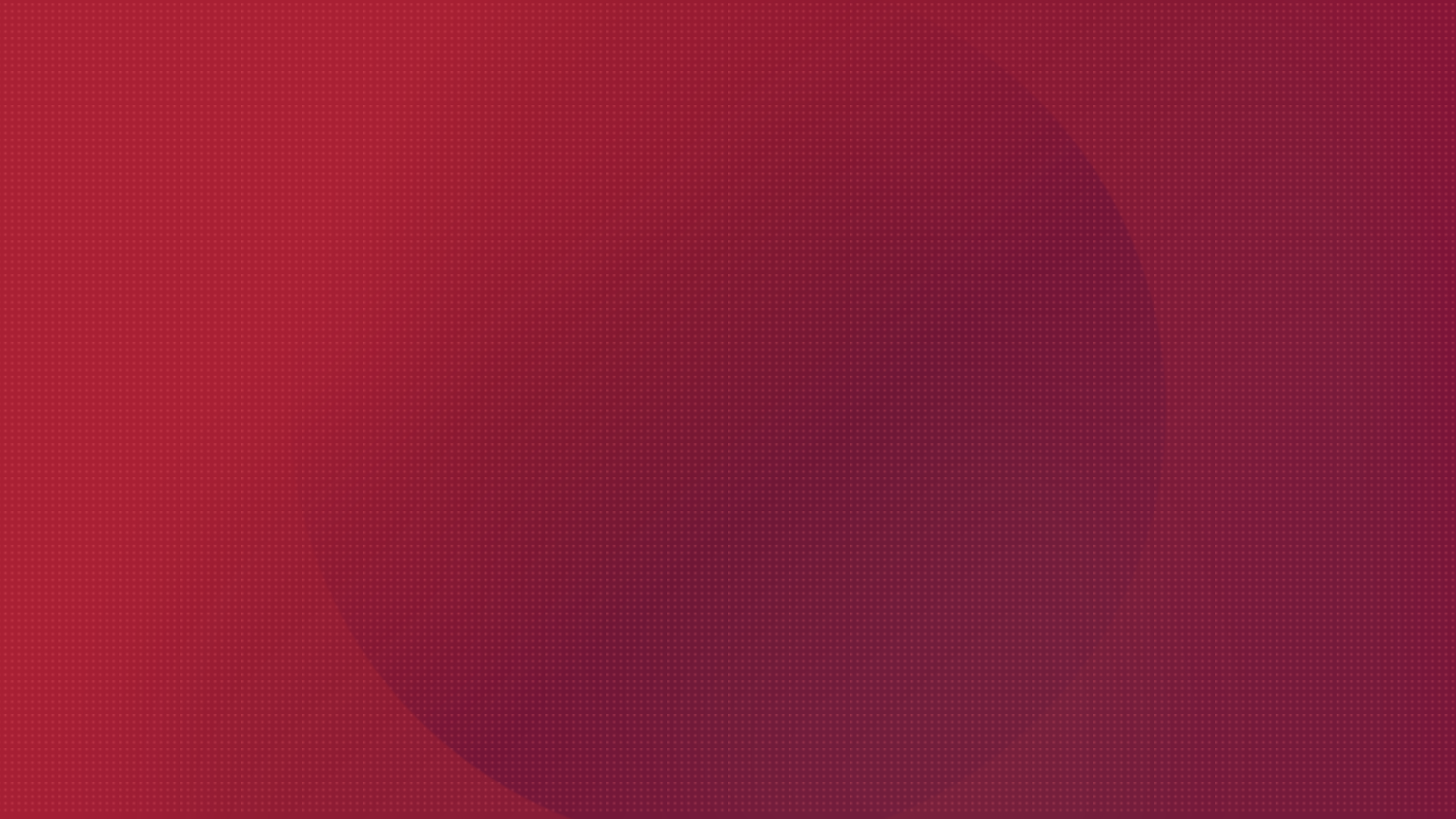 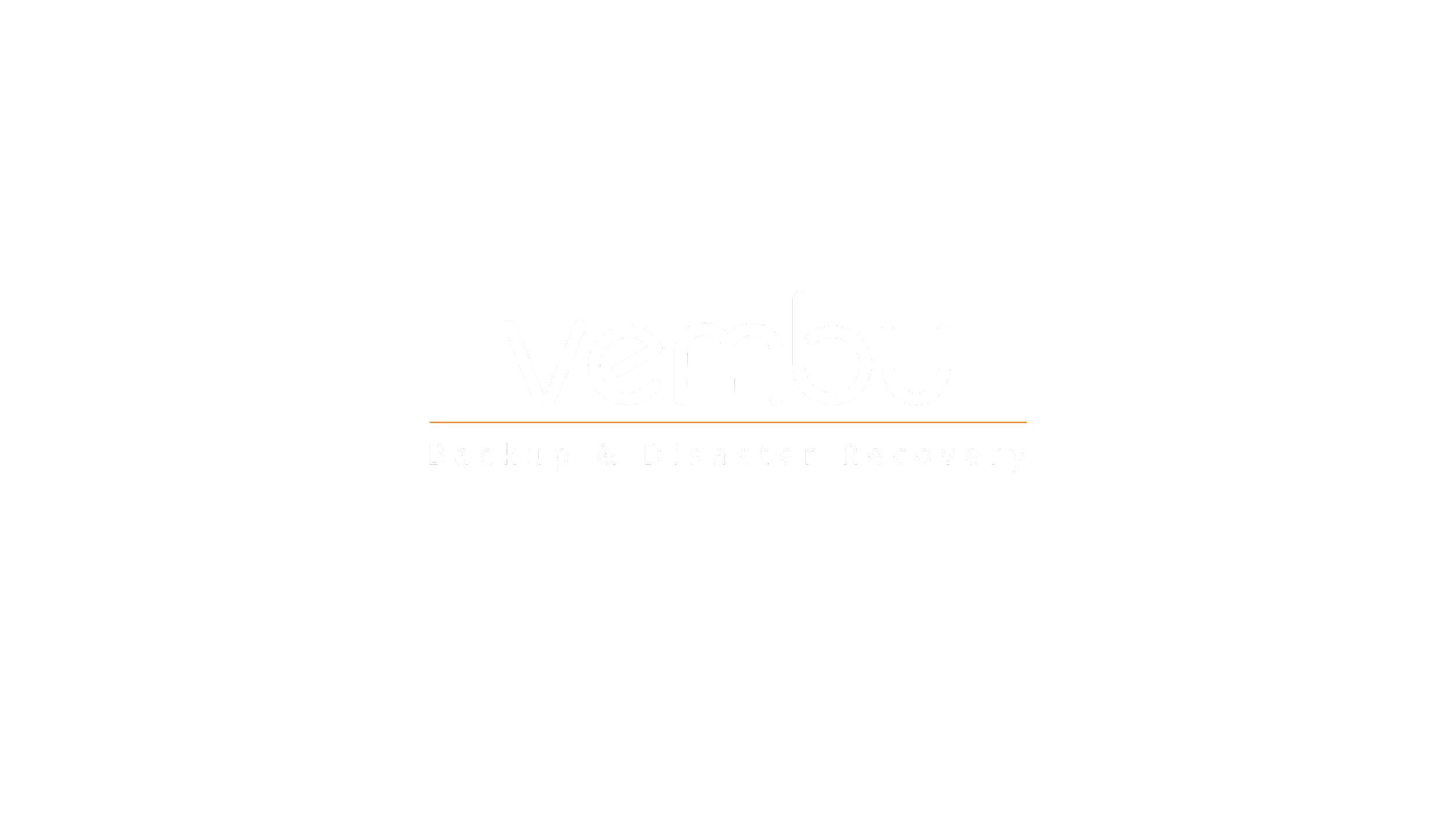 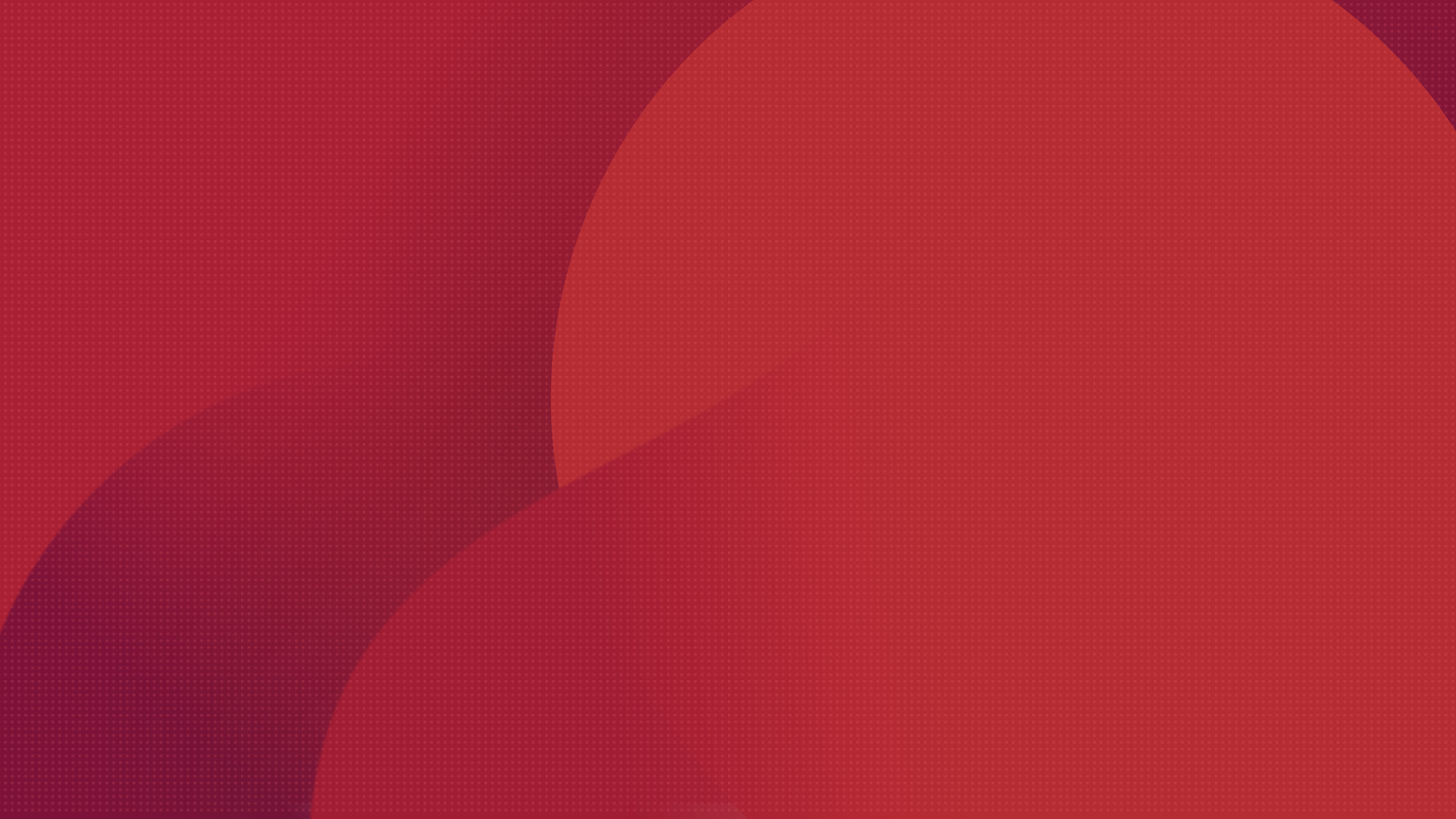 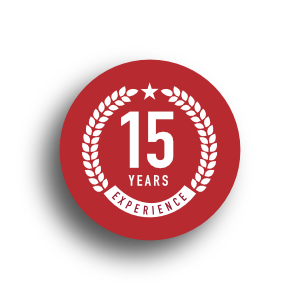 15+  Years
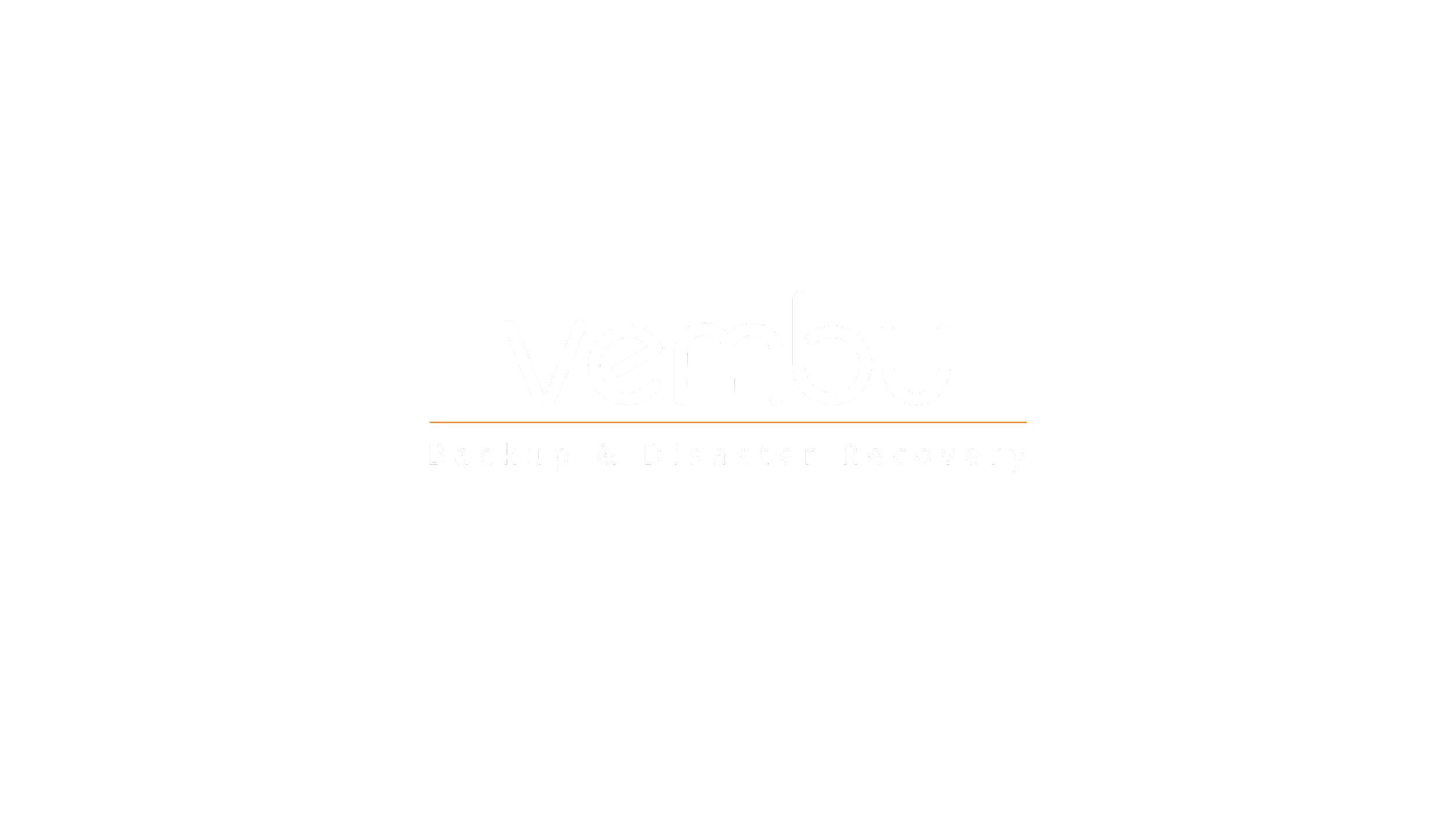 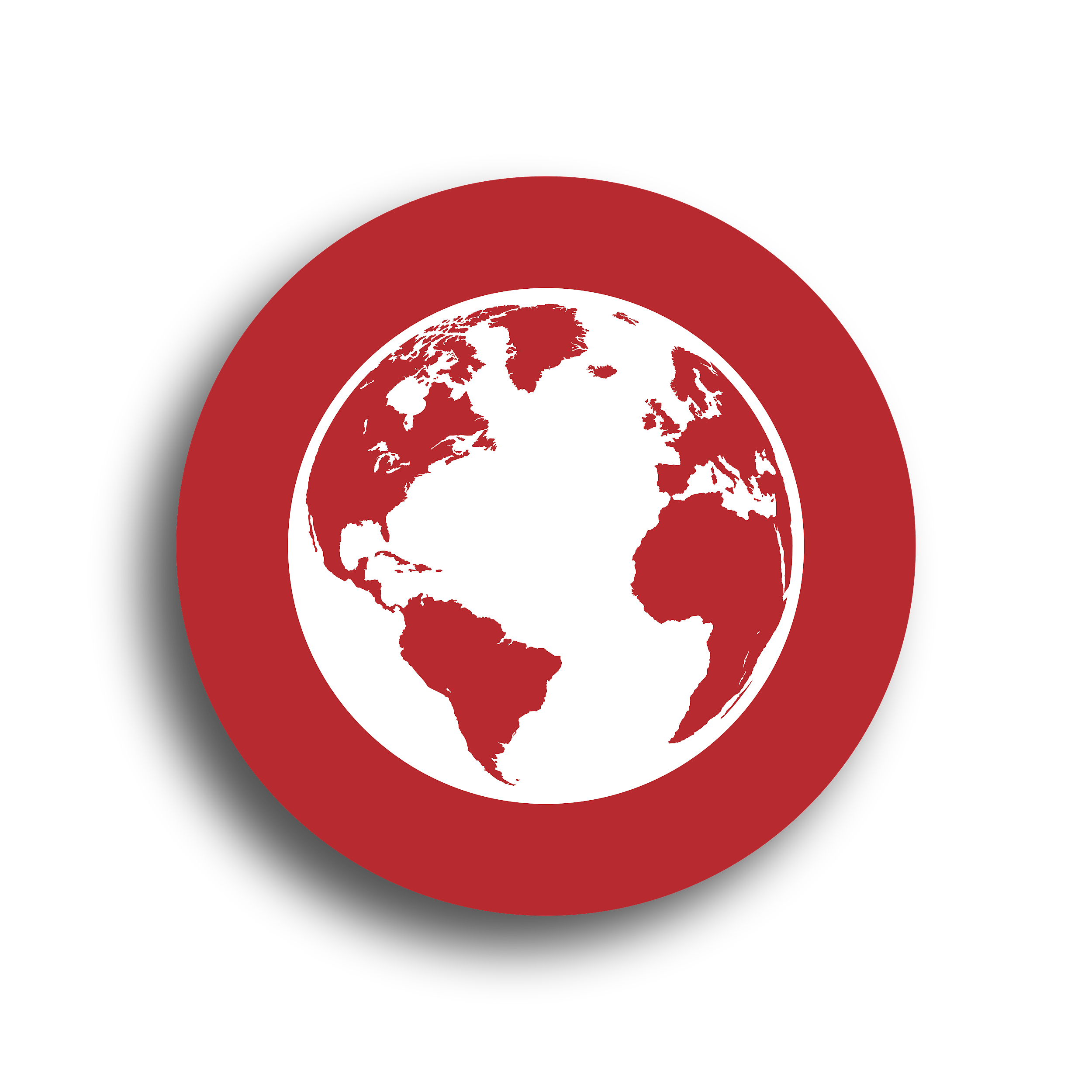 100+  Countries
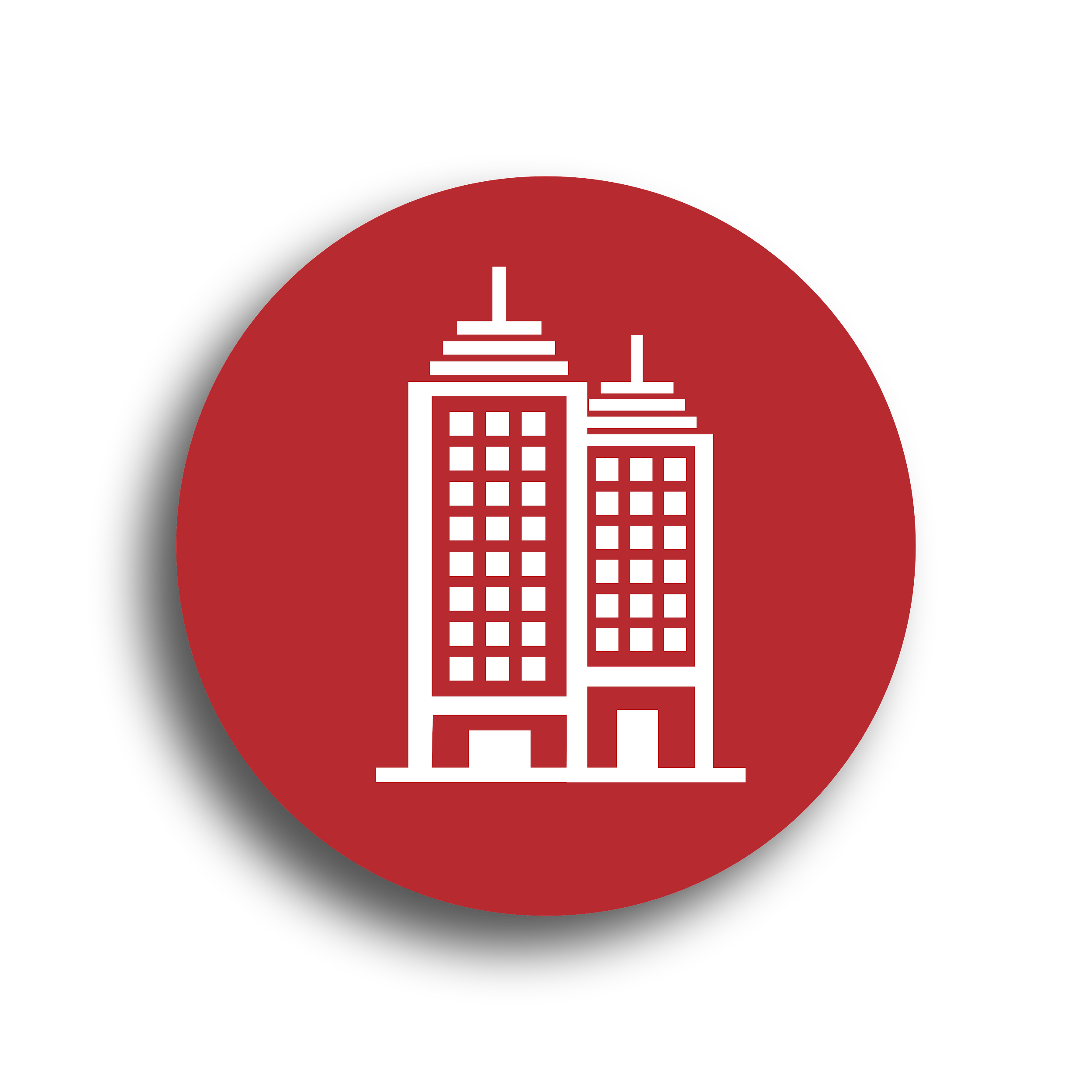 60,000+  Businesses
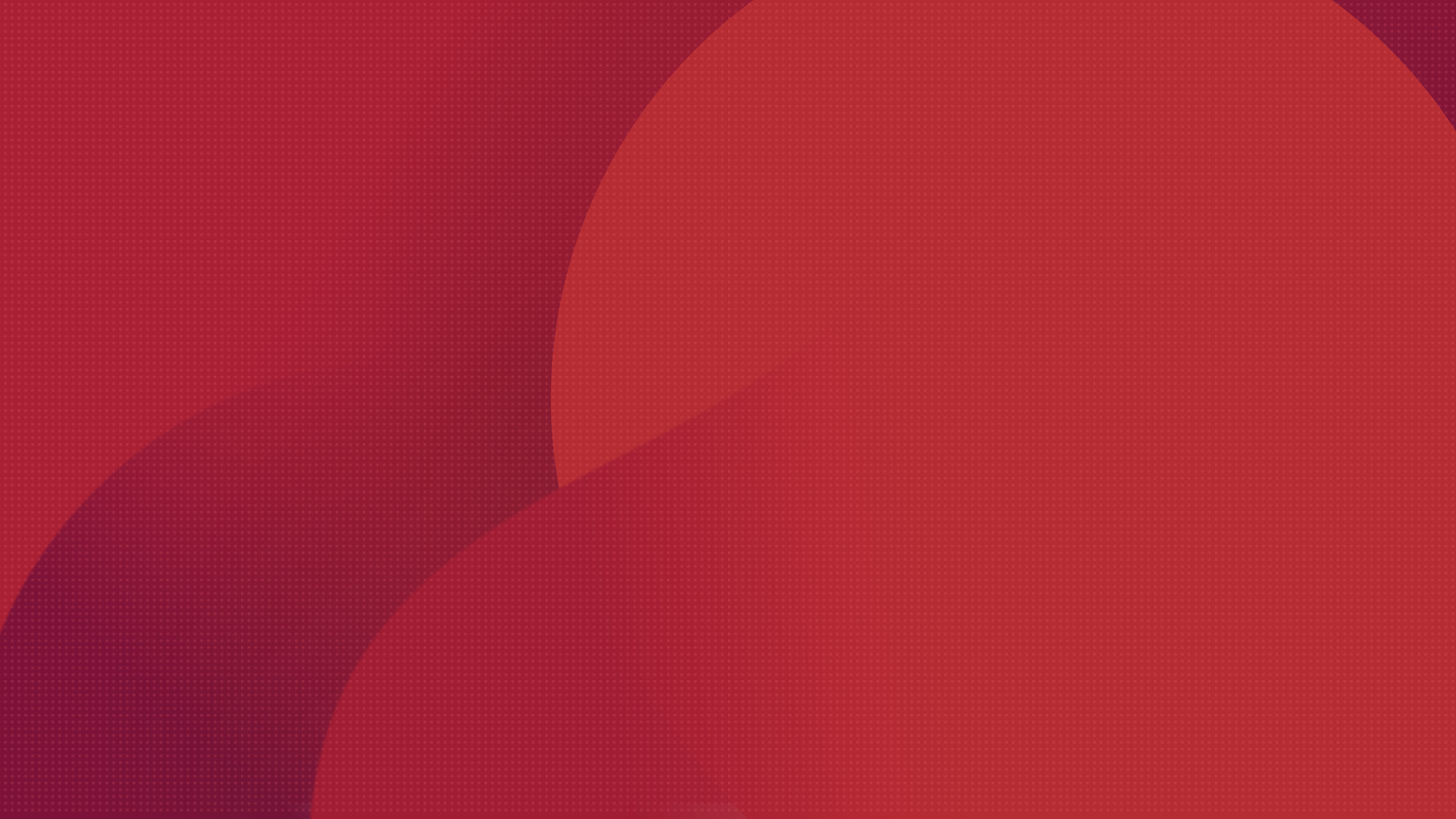 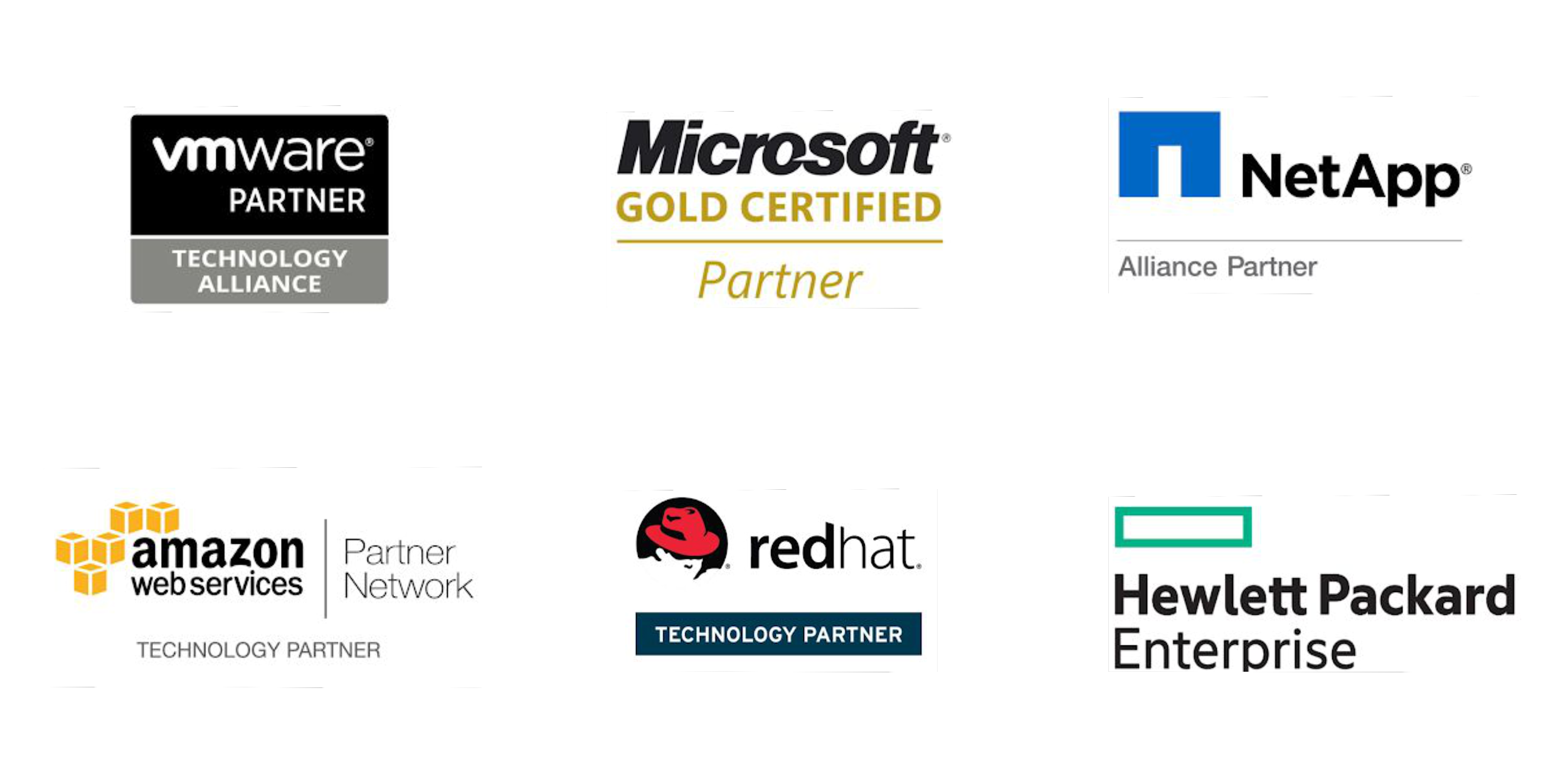 Vembu
Technology Partner
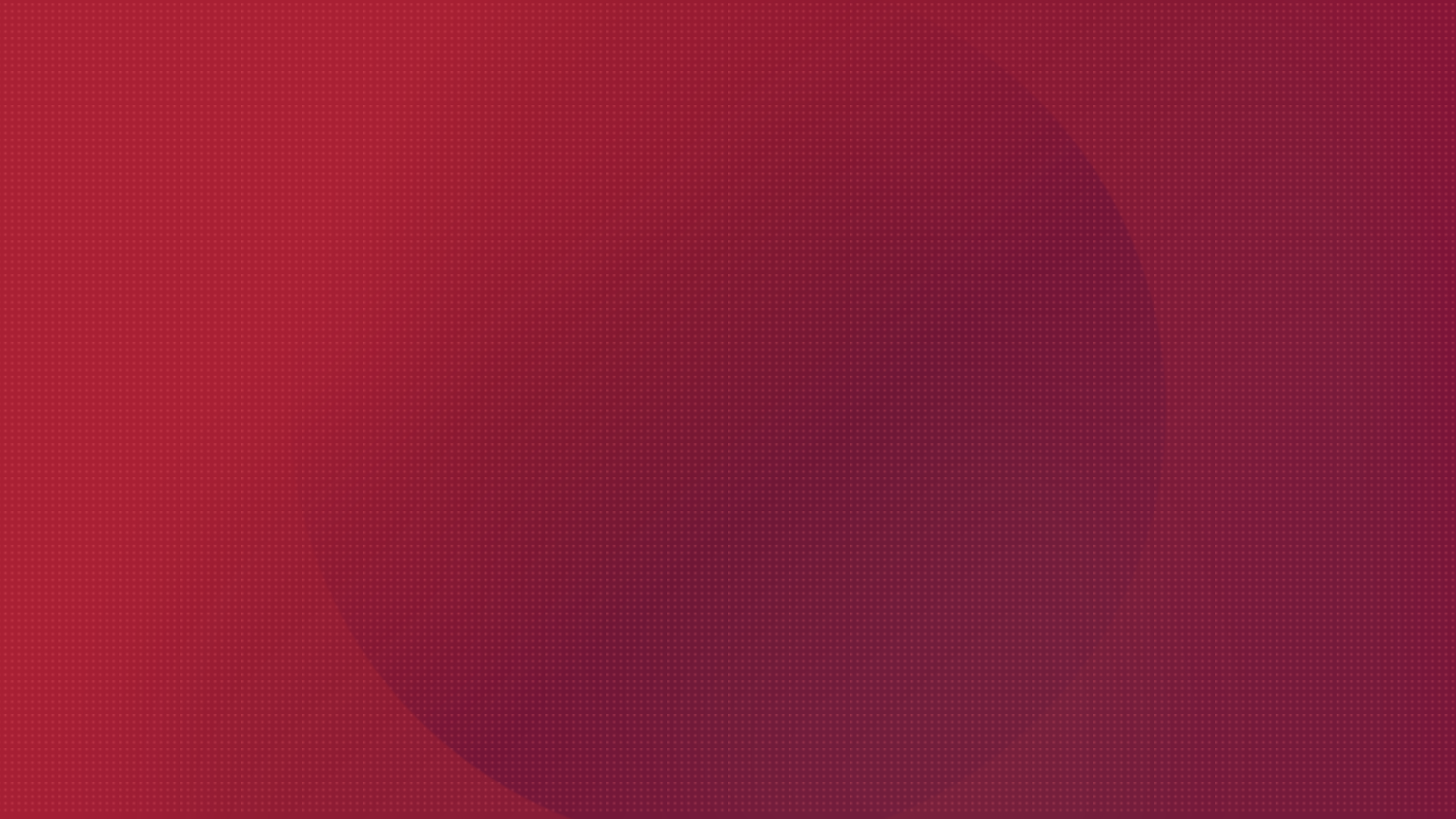 Vembu BDR Suite
 Product Overview
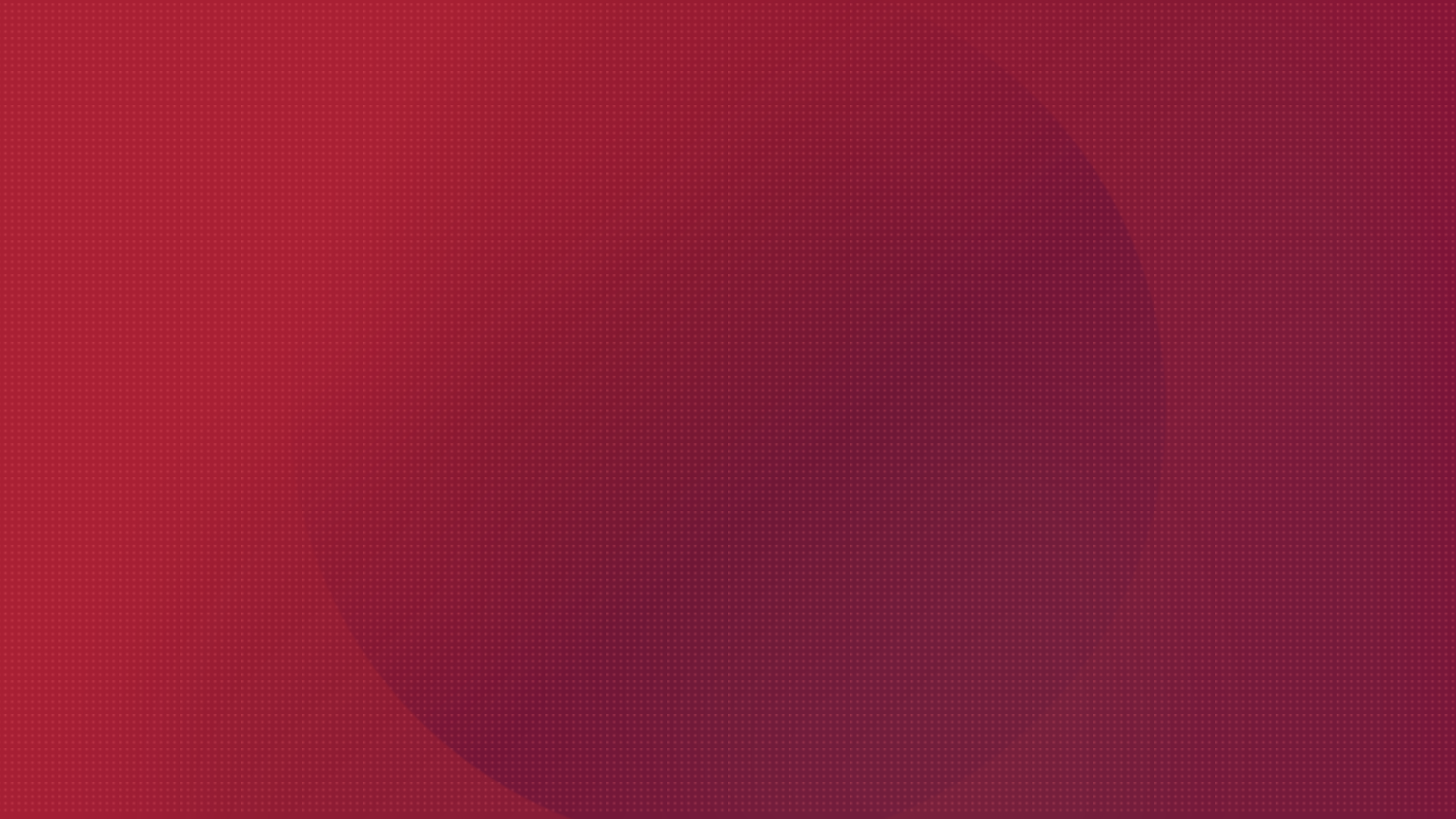 Vembu  BDR Suite
Vembu BDR Suite is a portfolio of products designed to backup multiple environments from
virtual to physical to cloud while addressing diverse and advanced use cases
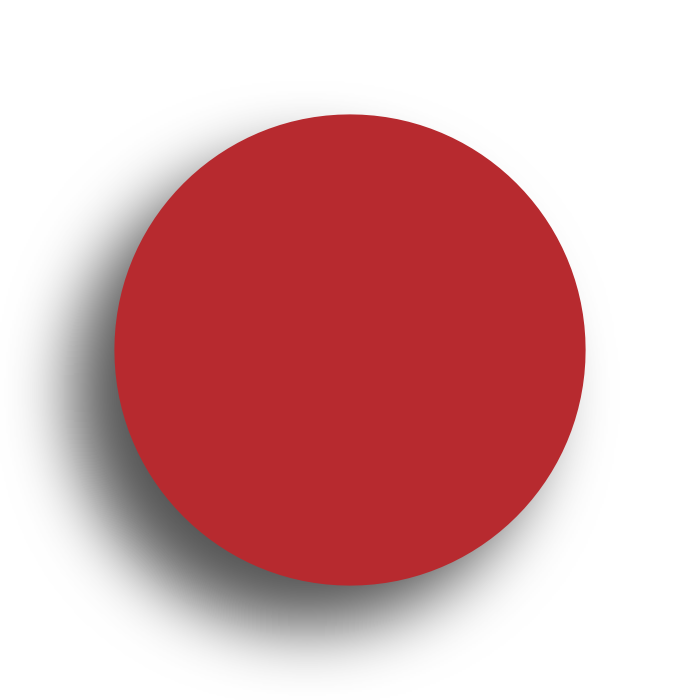 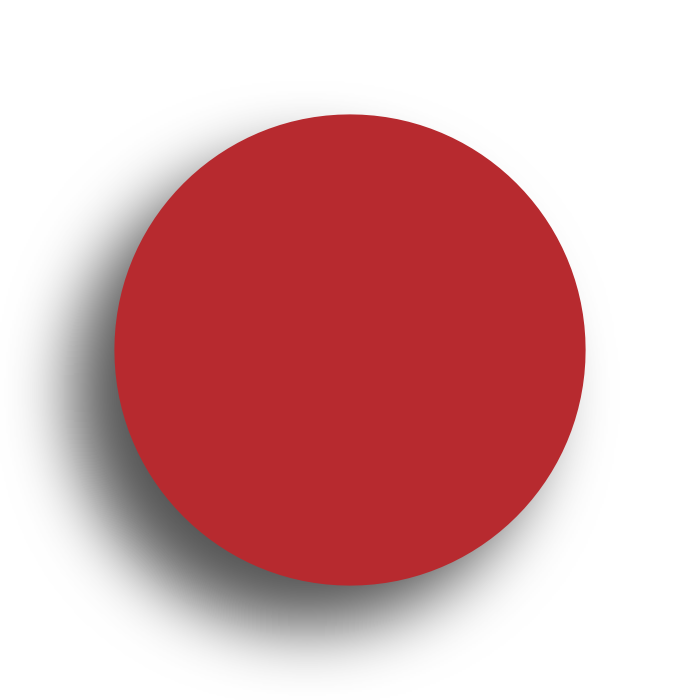 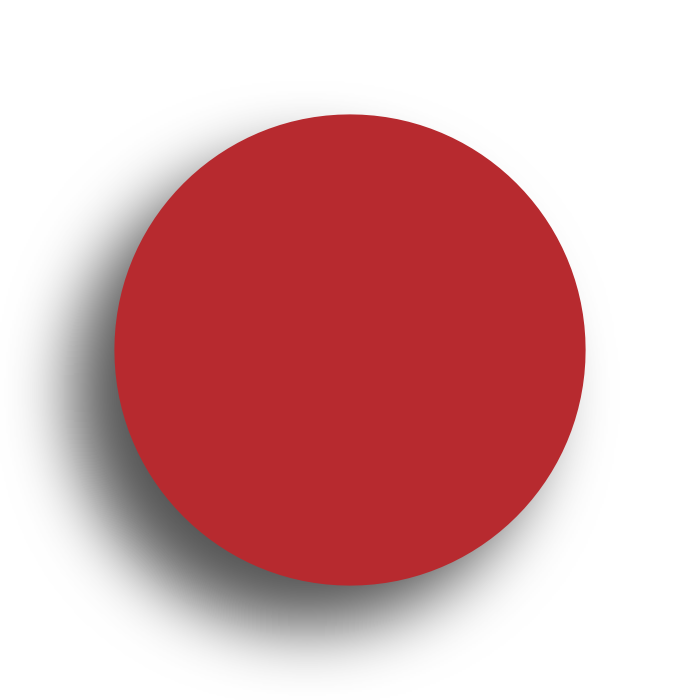 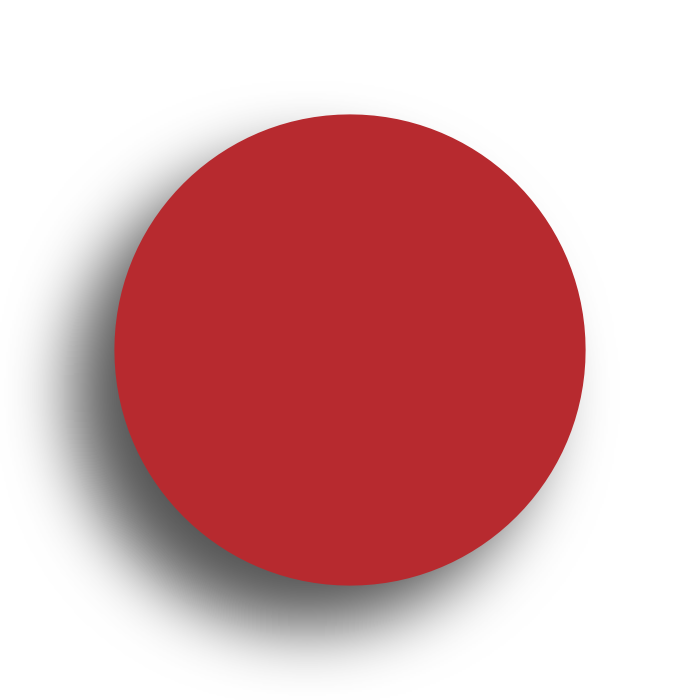 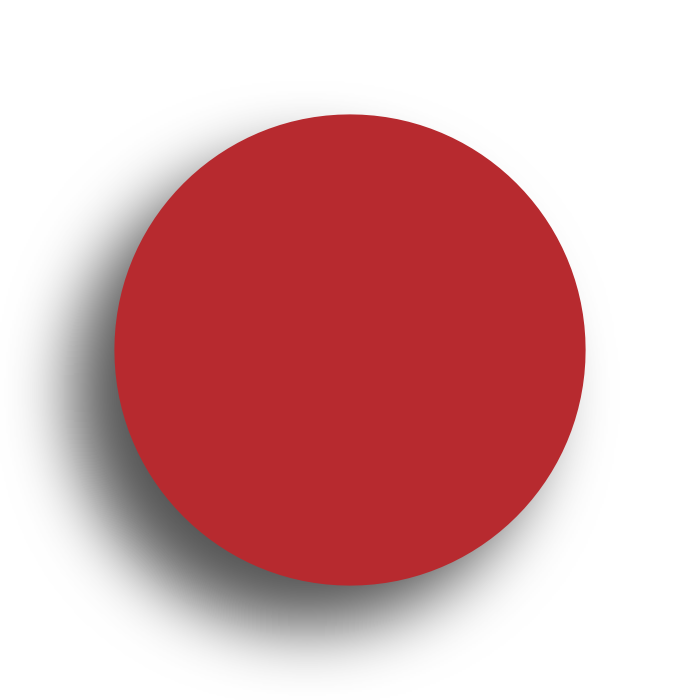 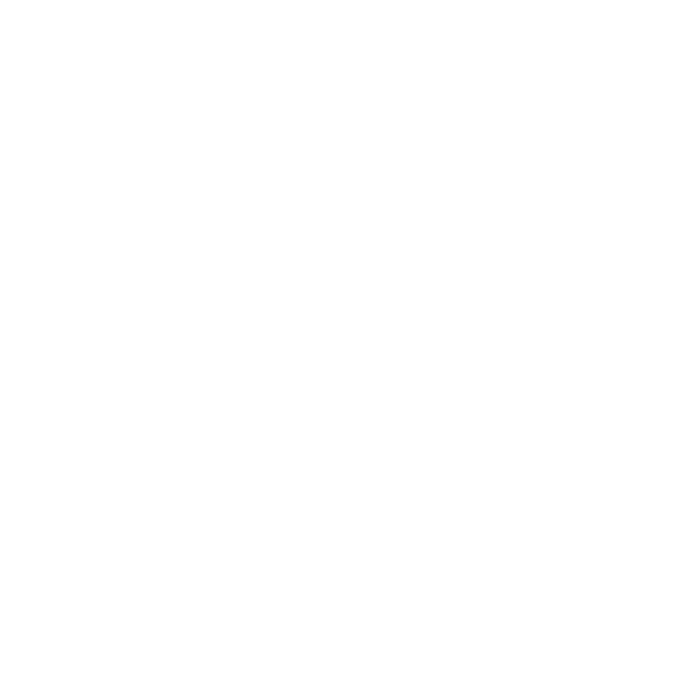 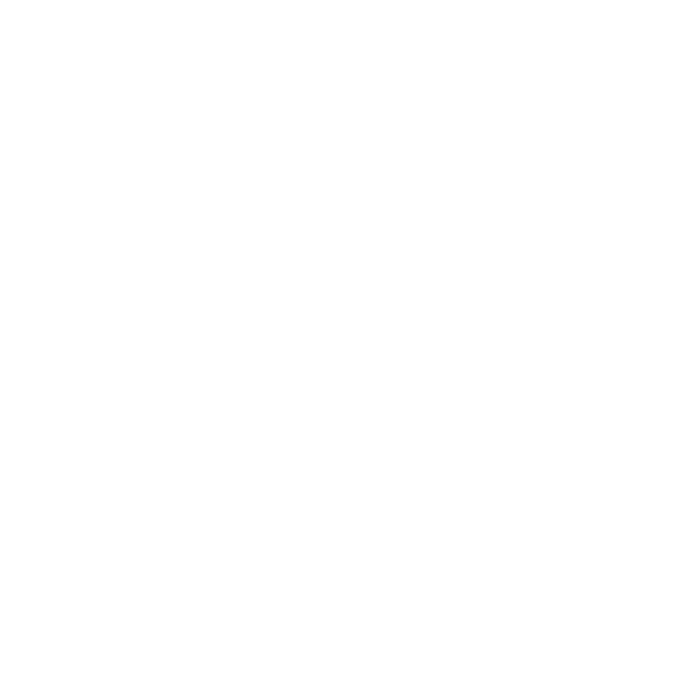 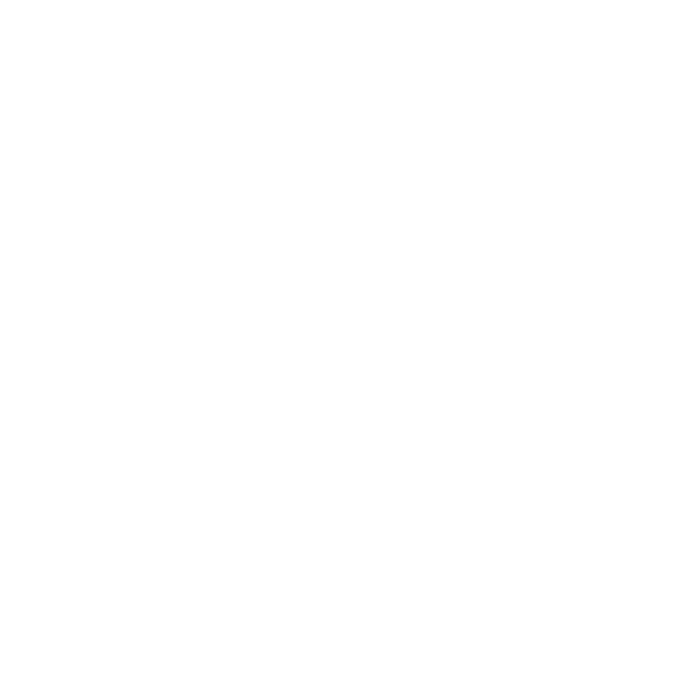 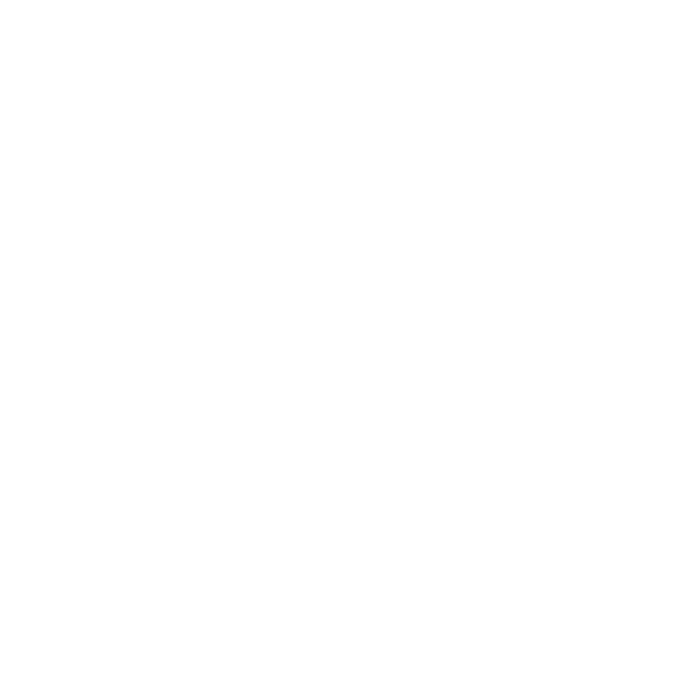 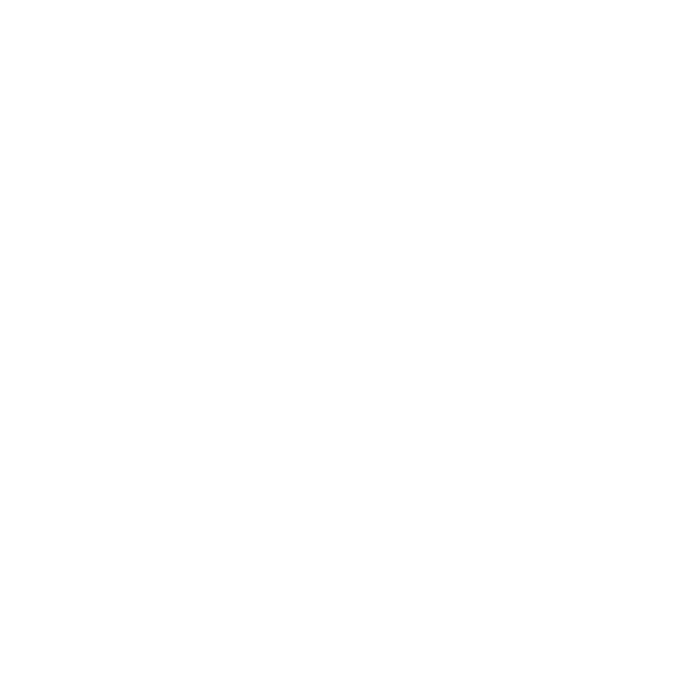 Backup & Replication for VMware
Backup & Replication for Hyper-V
Backup for 
Microsoft  Windows
Backup for AWS
Backup for 
Microsoft 365
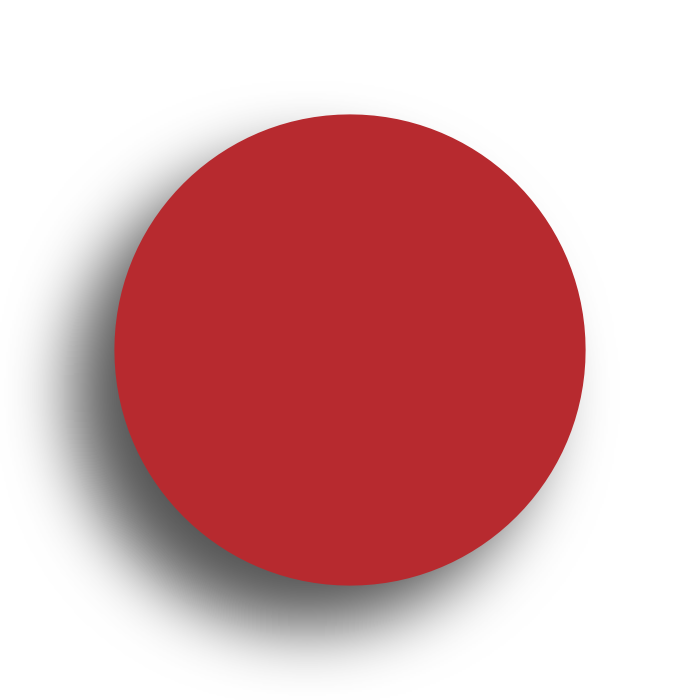 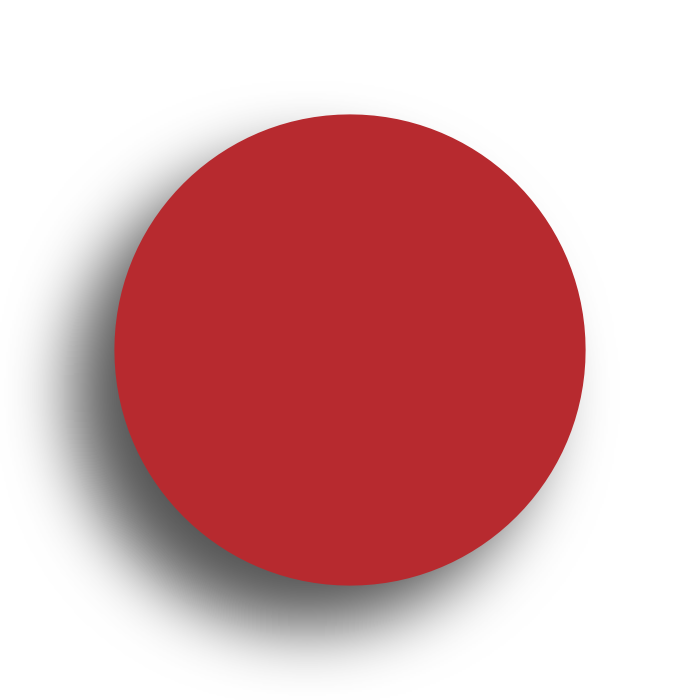 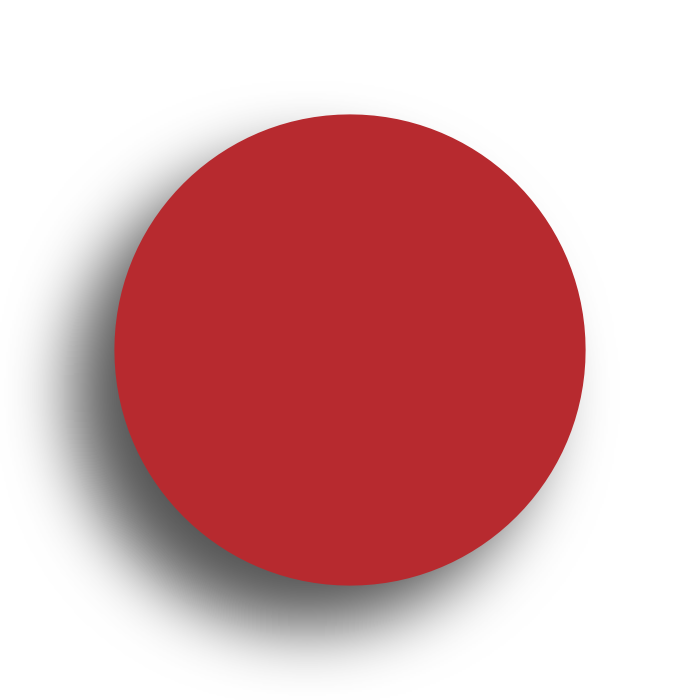 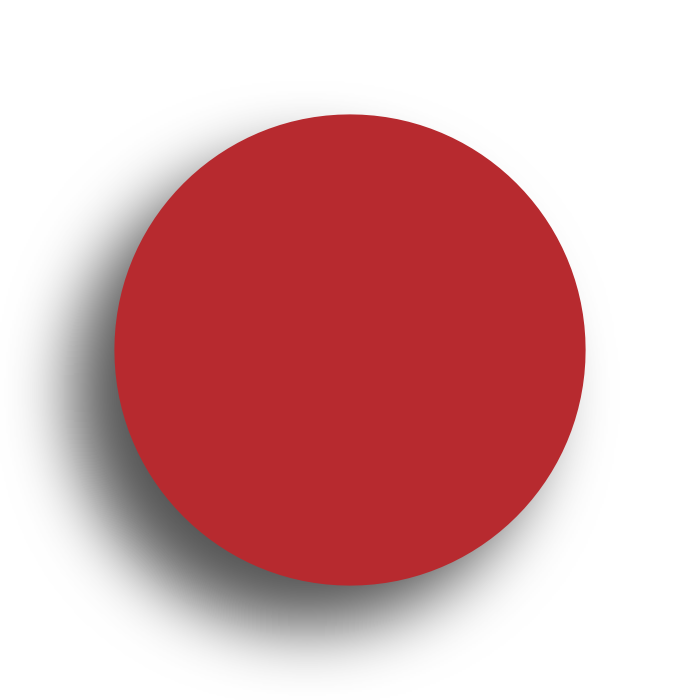 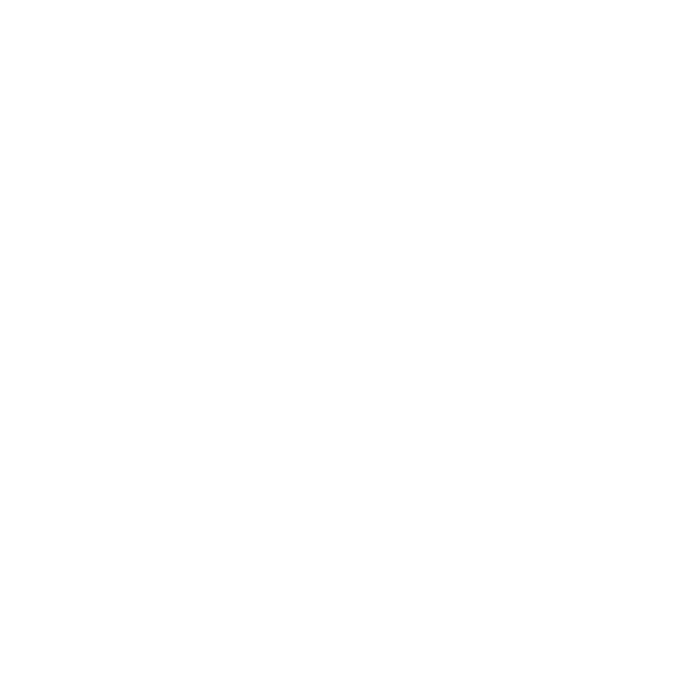 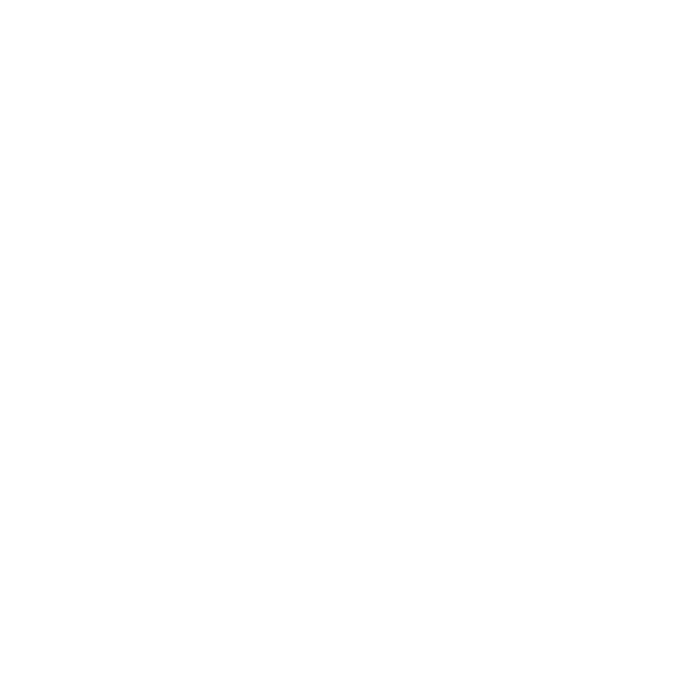 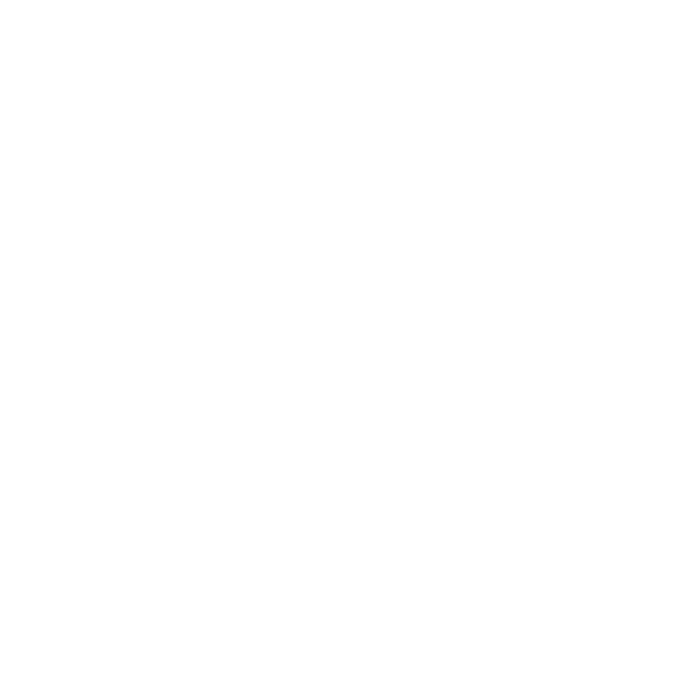 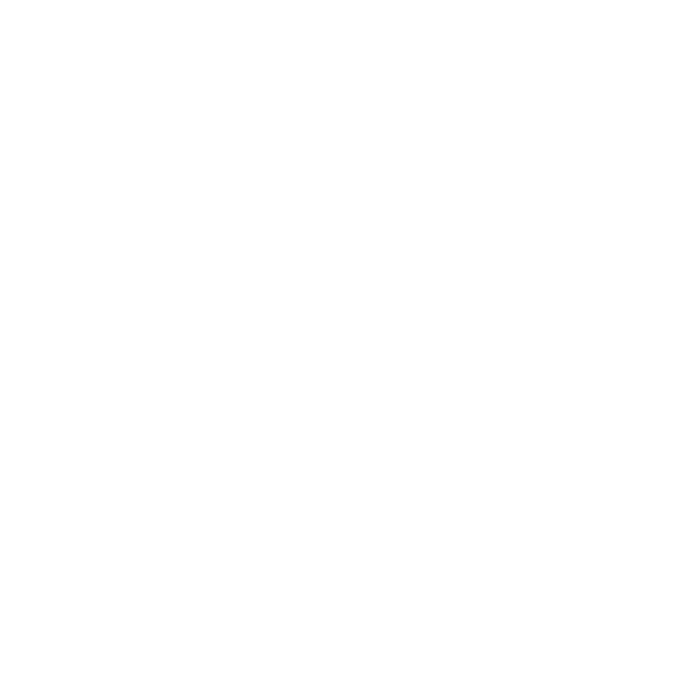 Backup for 
Google Workspace
Backup for
File Servers
Backup for Endpoints
Backup for
Applications
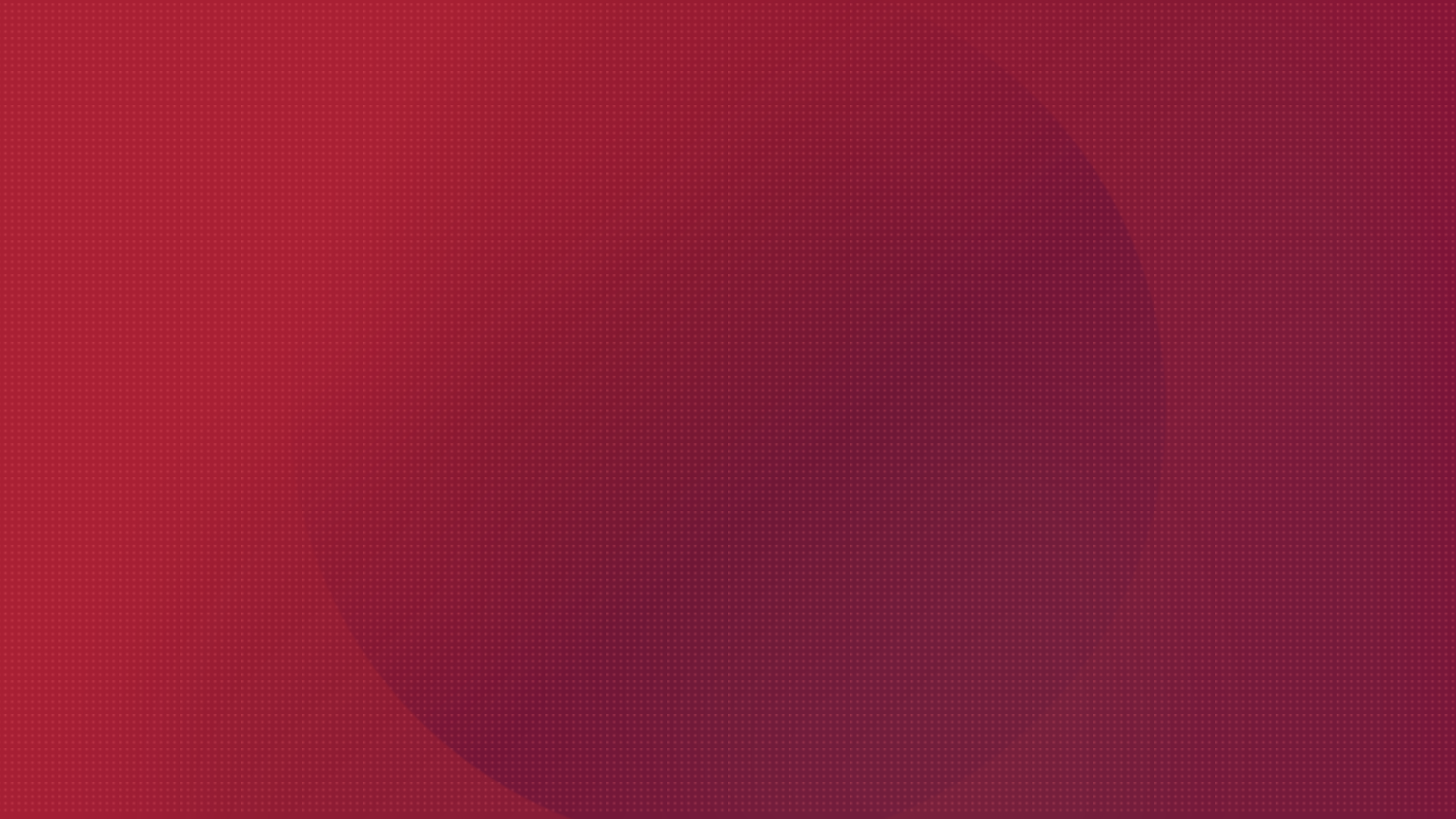 Vembu Backup for Google Workspace
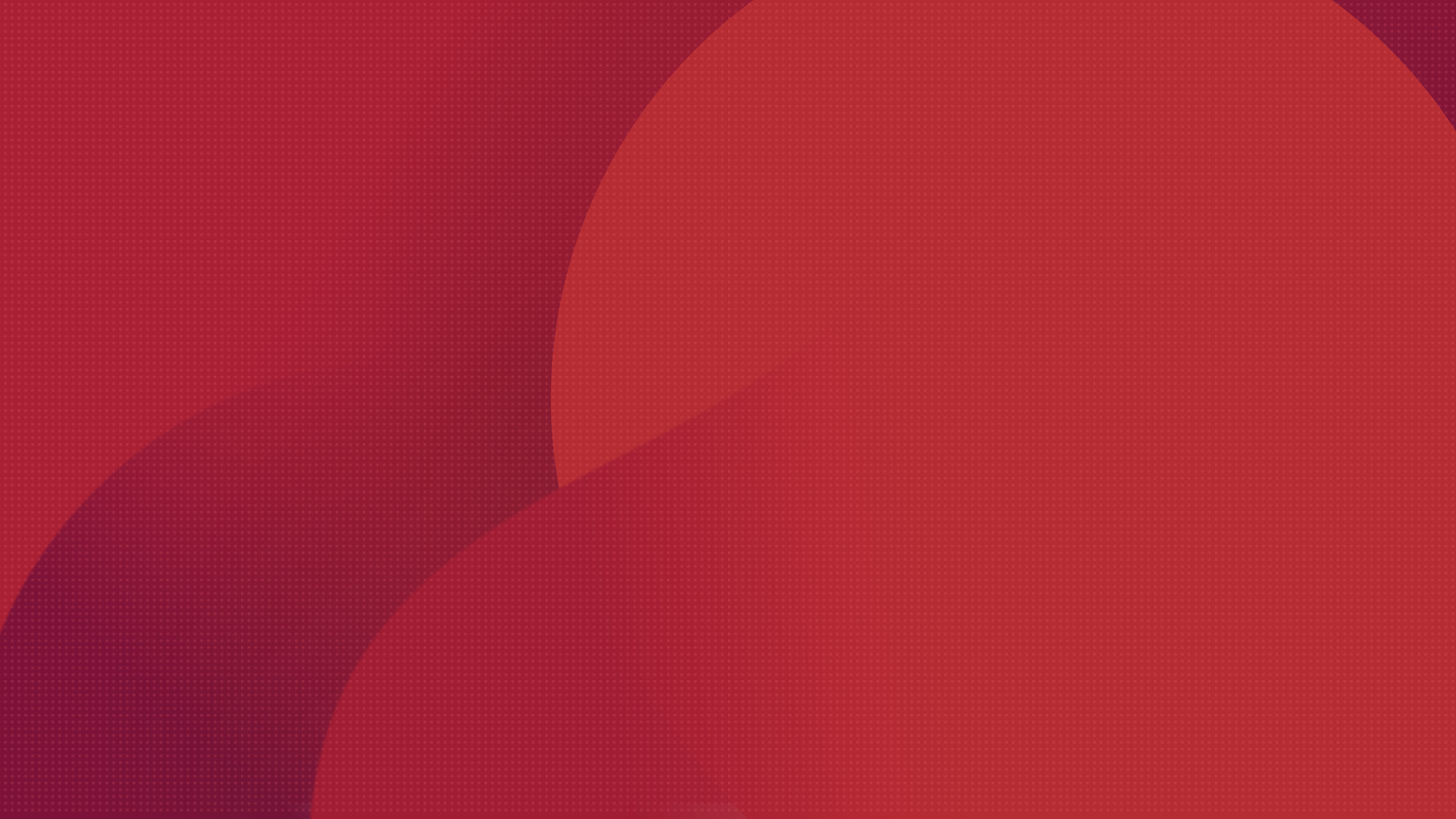 Vembu Backup for Google Workspace is an effective solution that ensures protection of emails, contacts, calendar, and google drives by directly backing up to the on prem server. By adding your Google Workspace account with Vembu BDR Backup Server, you schedule automated daily backups for your Google Workspace data.

Backup Entire Domain or Specific User Data 

Store Google Workspace backup data in your local data center

Restore selected user mailbox or individual mails
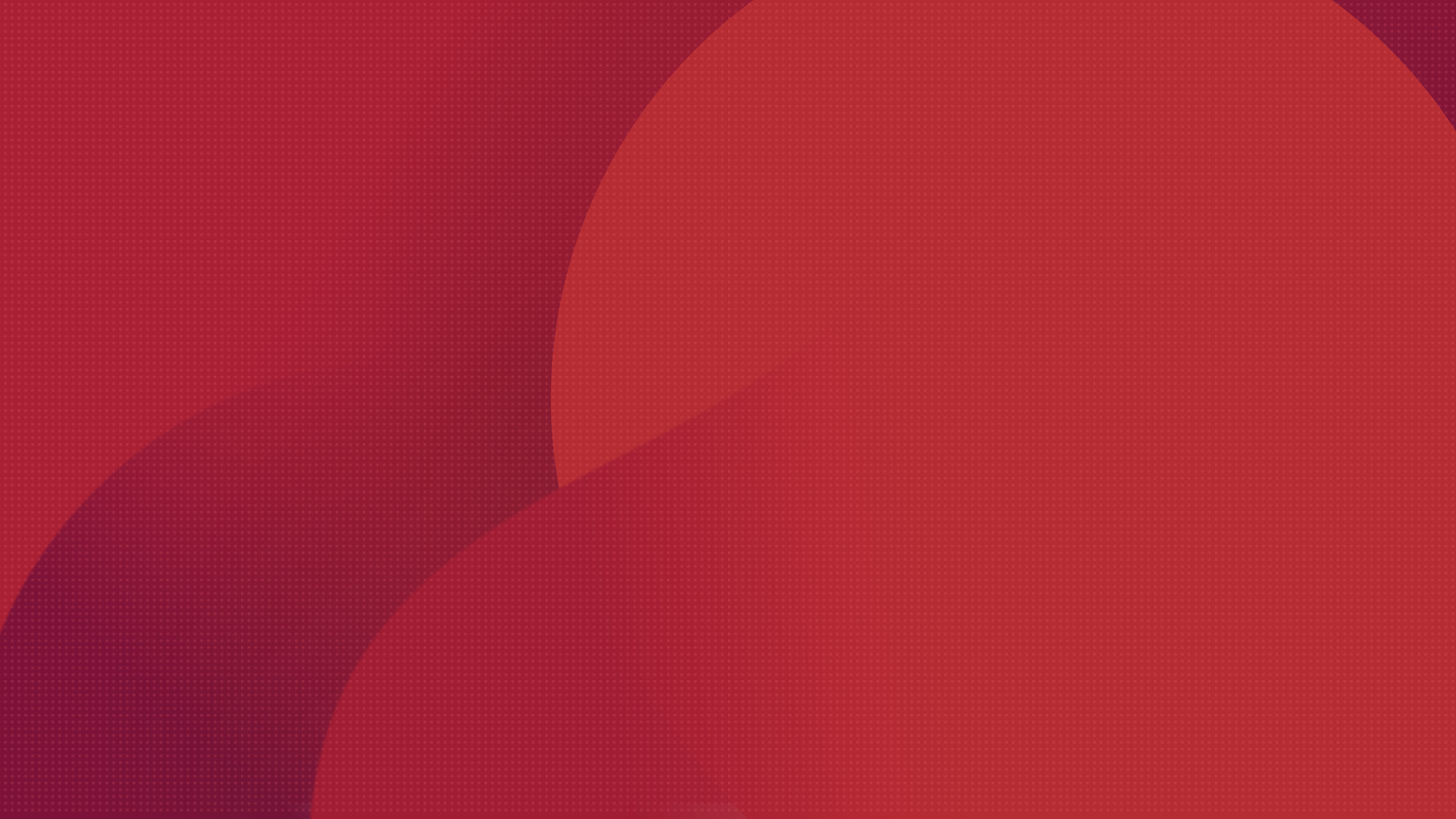 Backup for 
Google Workspace
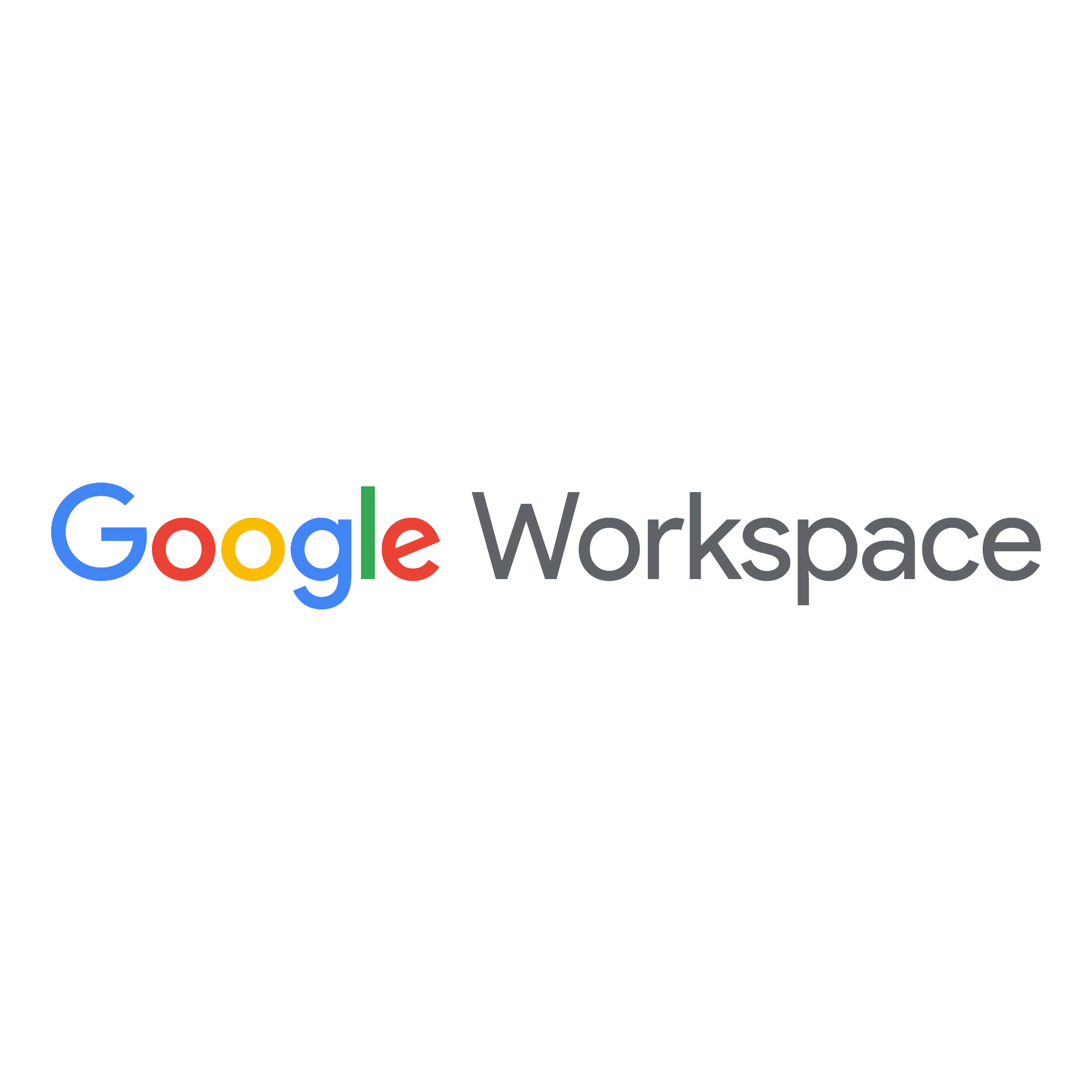 Backup & Disaster Recovery
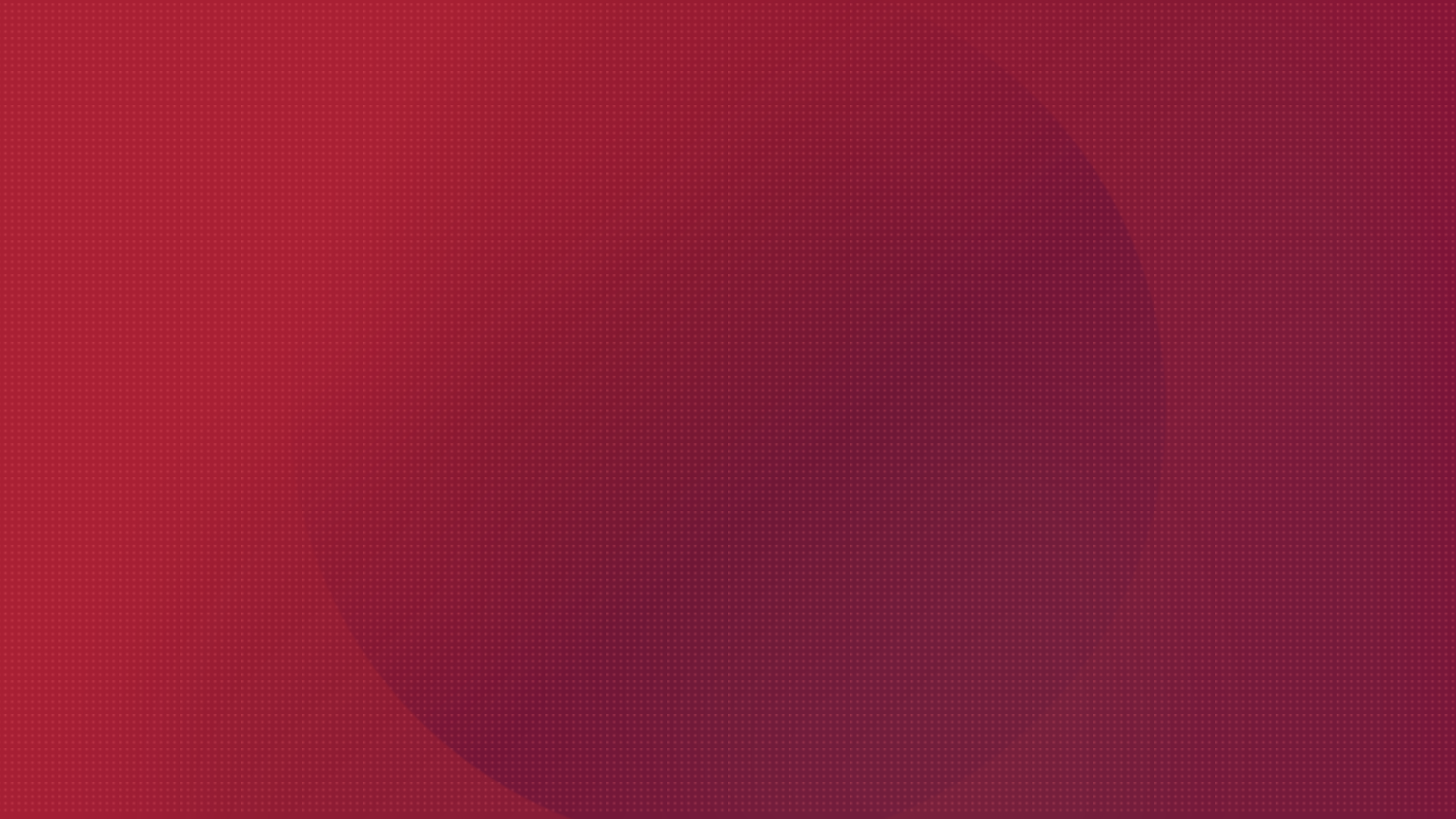 Vembu BDR Suite
Deployment
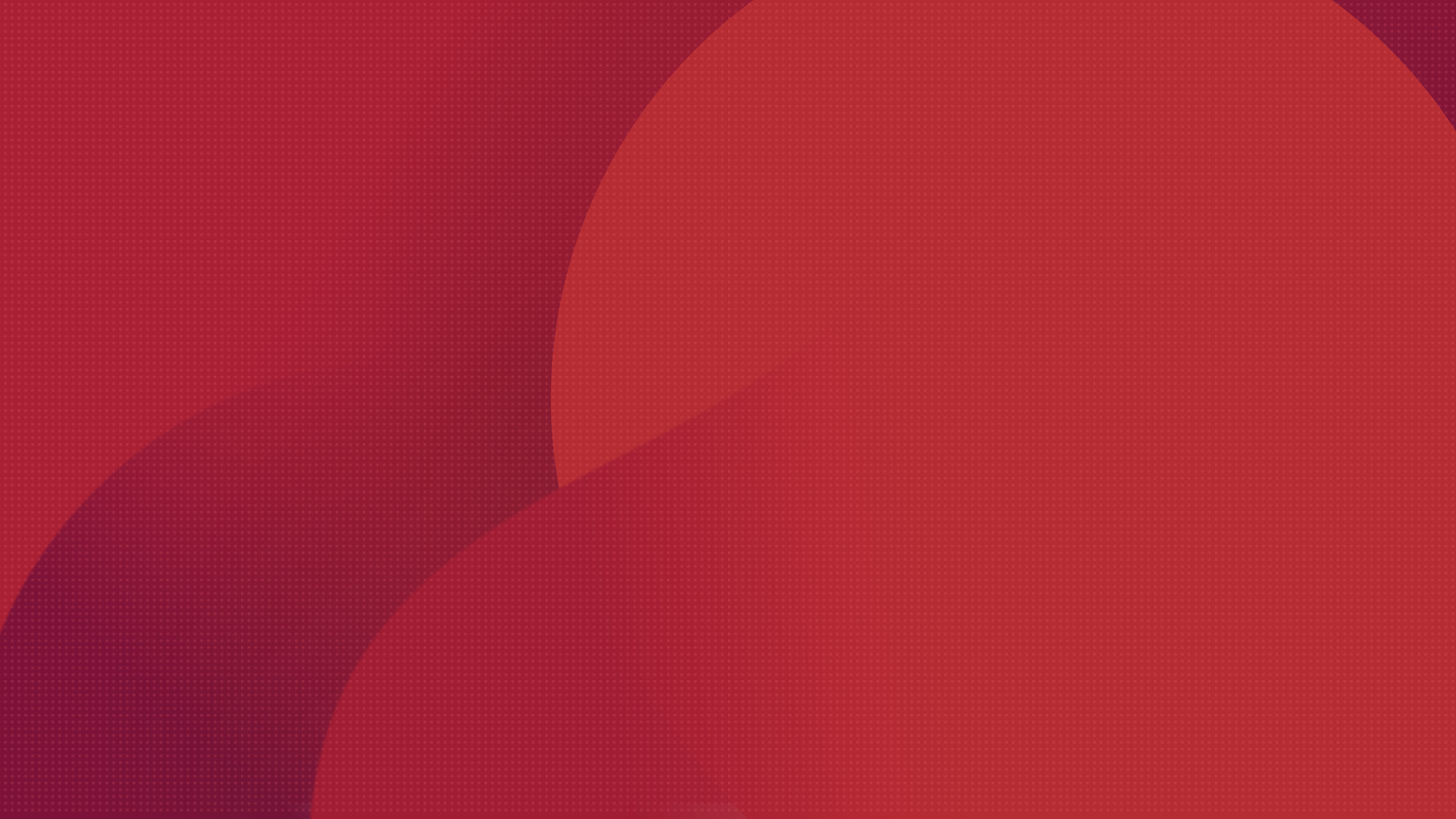 Ideal setup for businesses looking to manage backups for their premises either it may be a large one or a small environment.

Setup BDR Backup Server in your local environment and backup via LAN

Configure and manage backup jobs from BDR Backup Server GUI

Backup the SaaS application data to the storage repositories attached to the backup server.
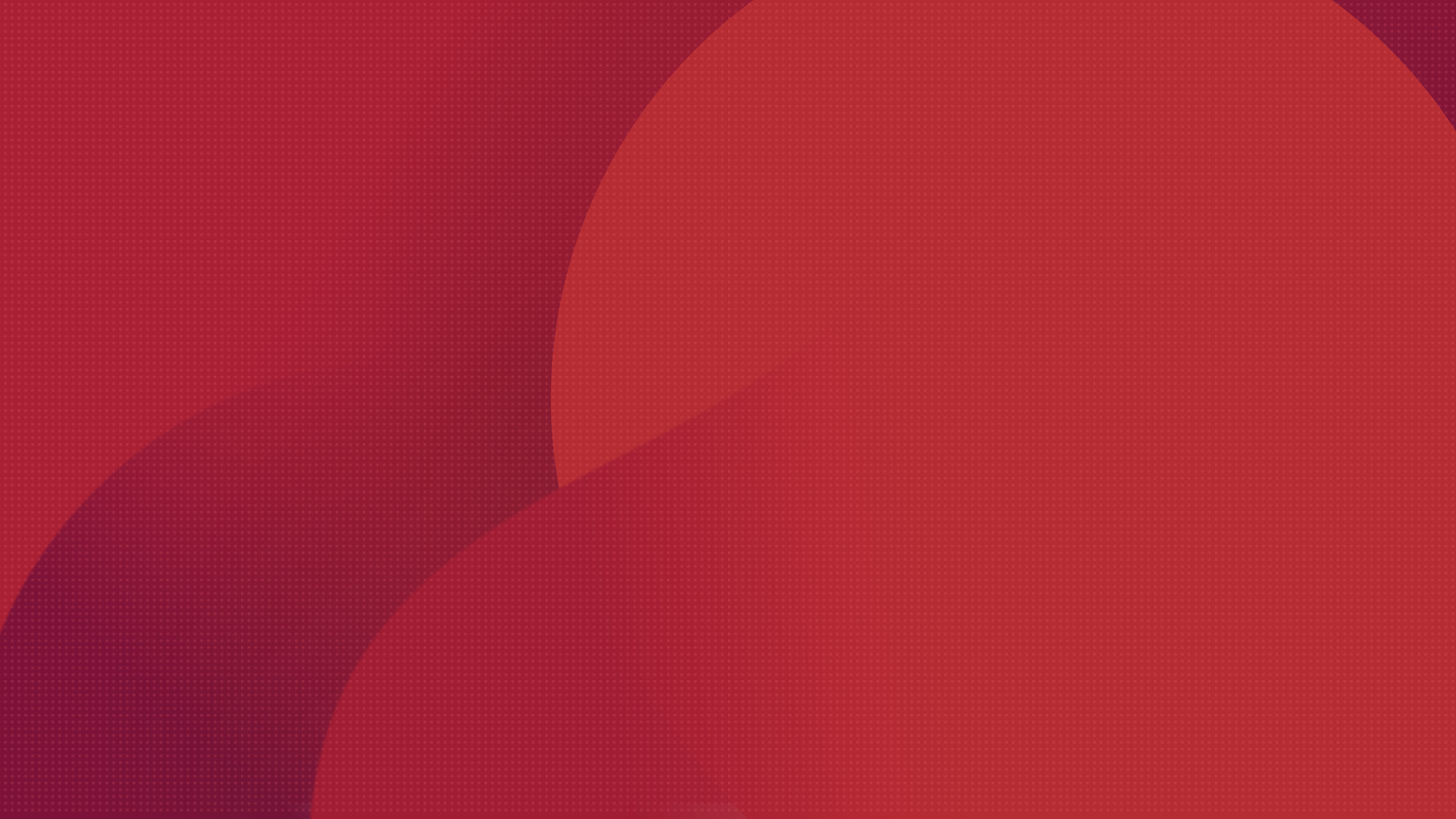 On-premise  Deployment - Simple
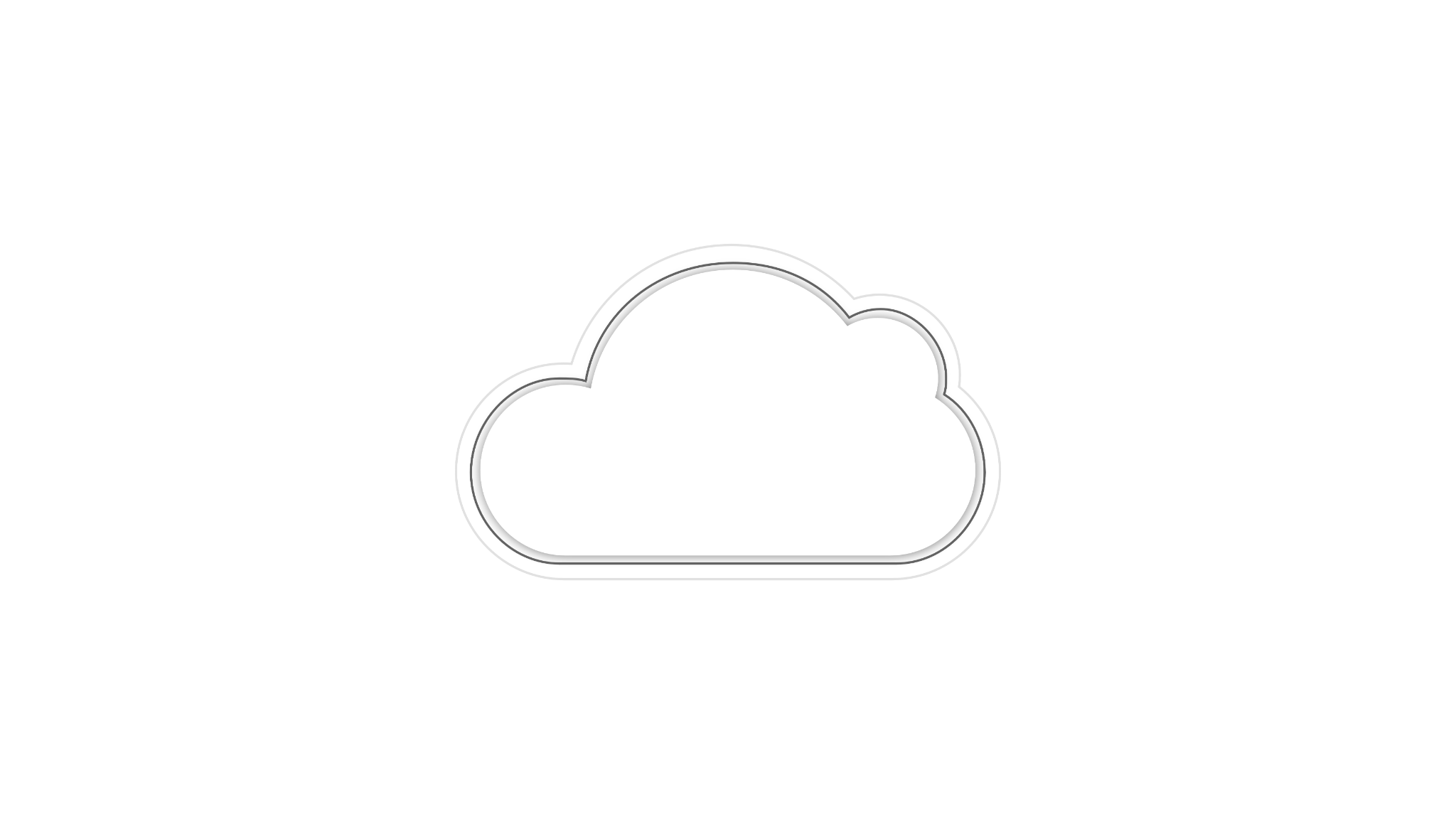 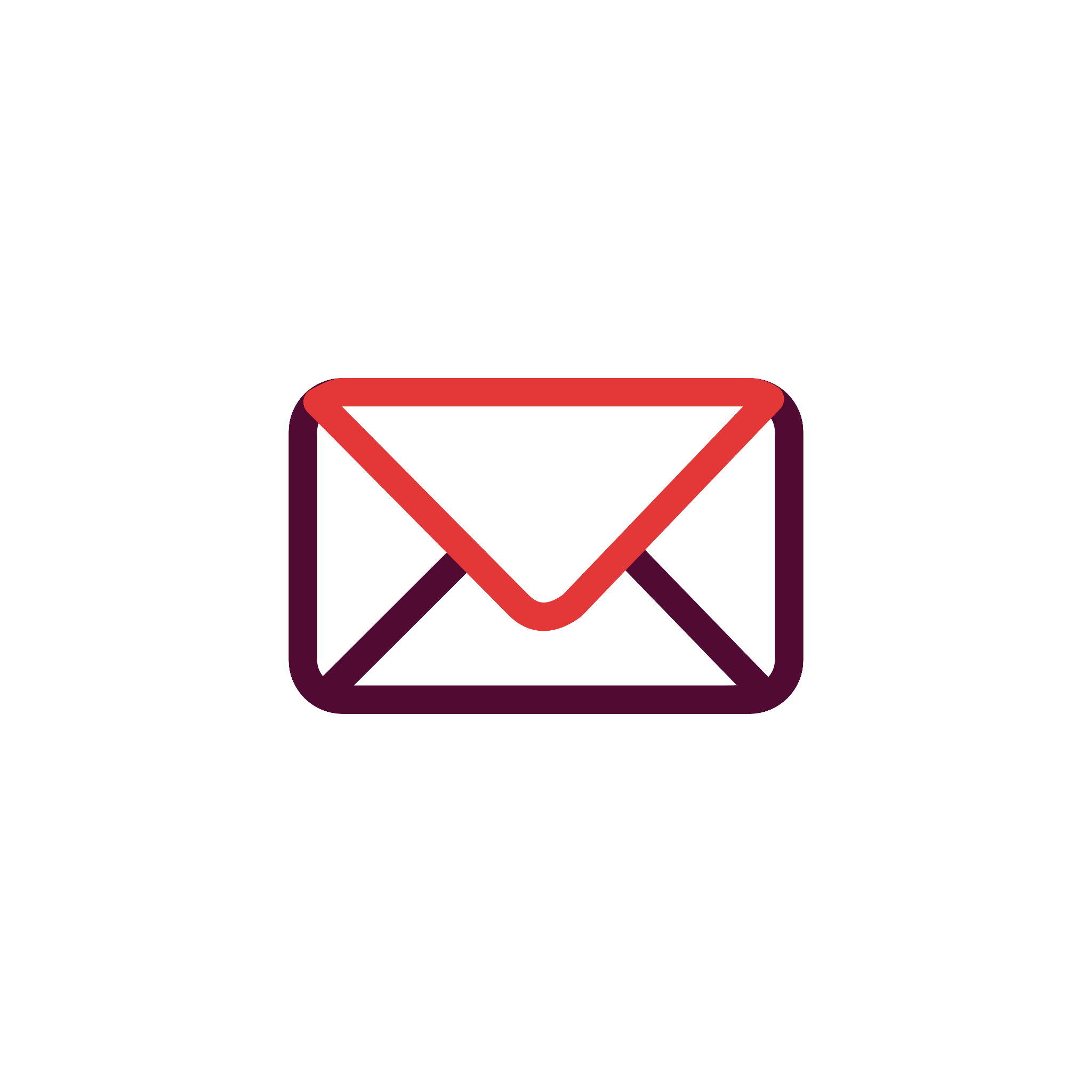 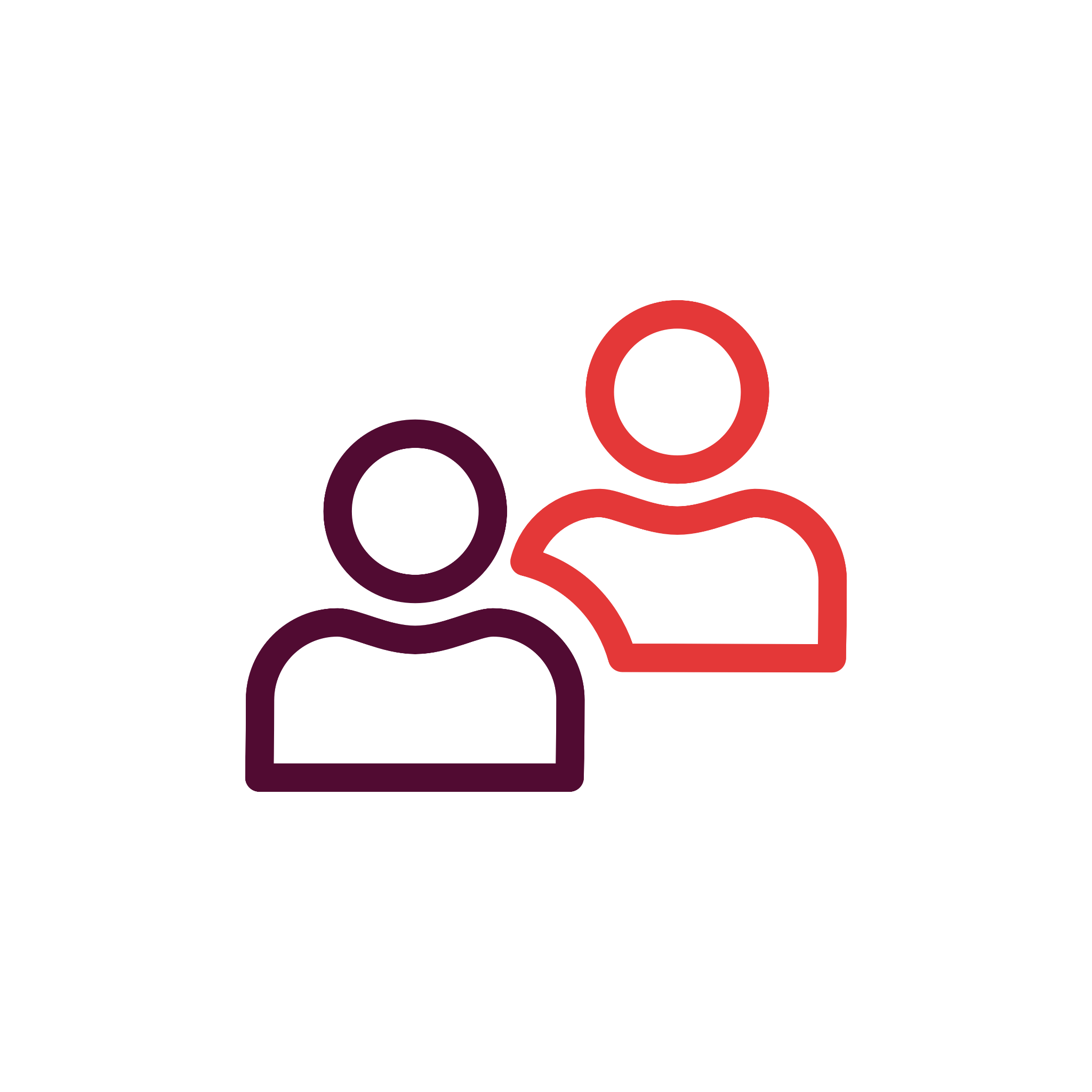 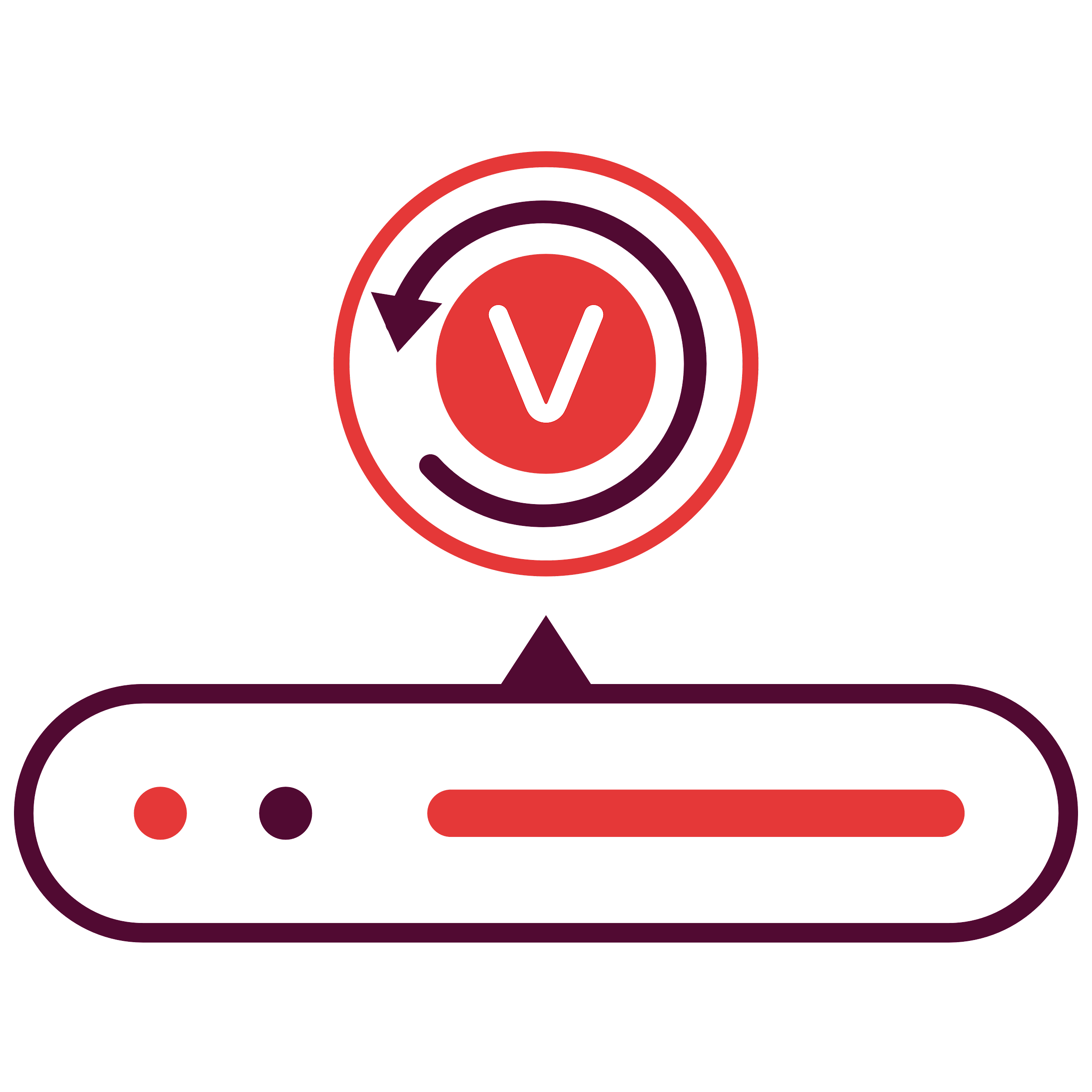 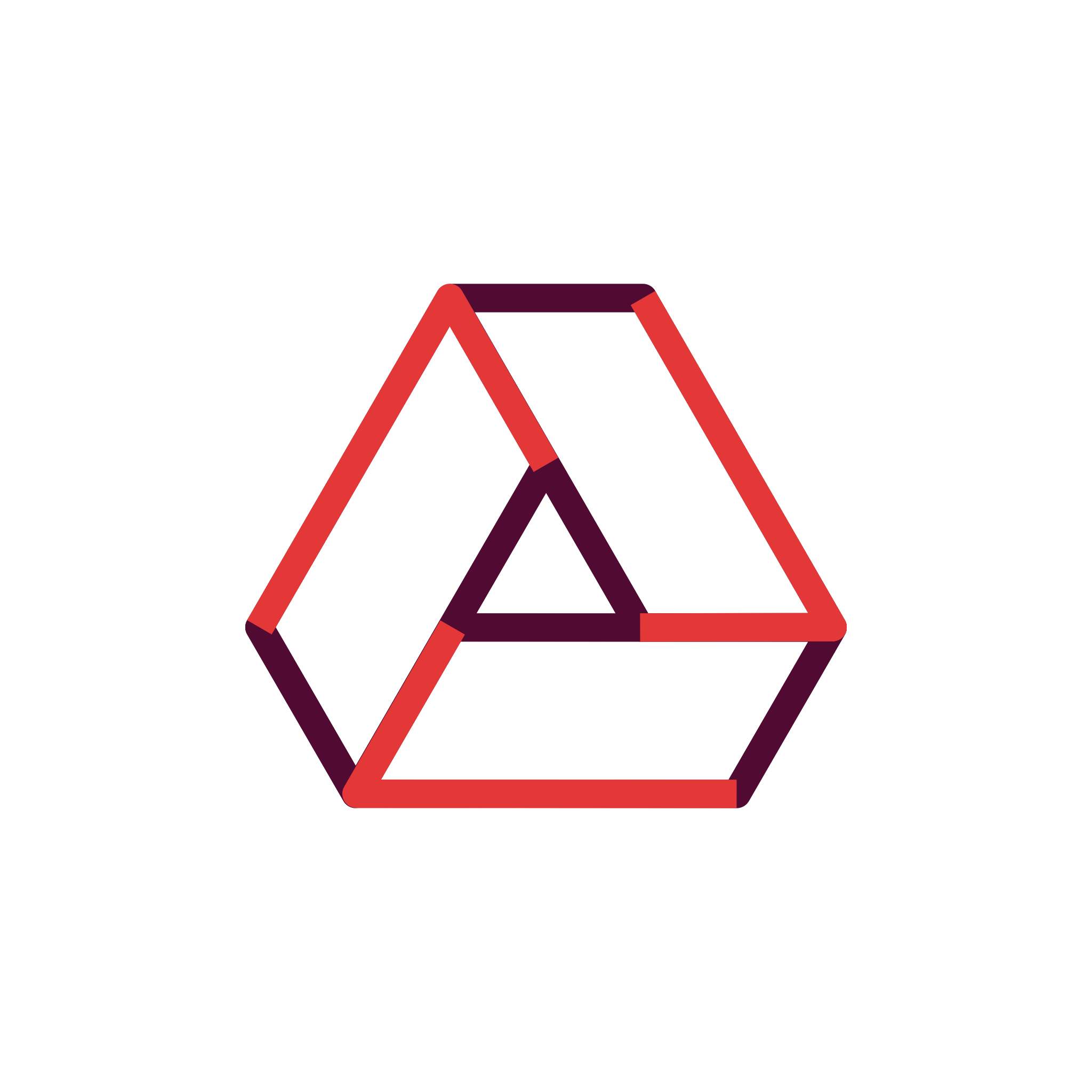 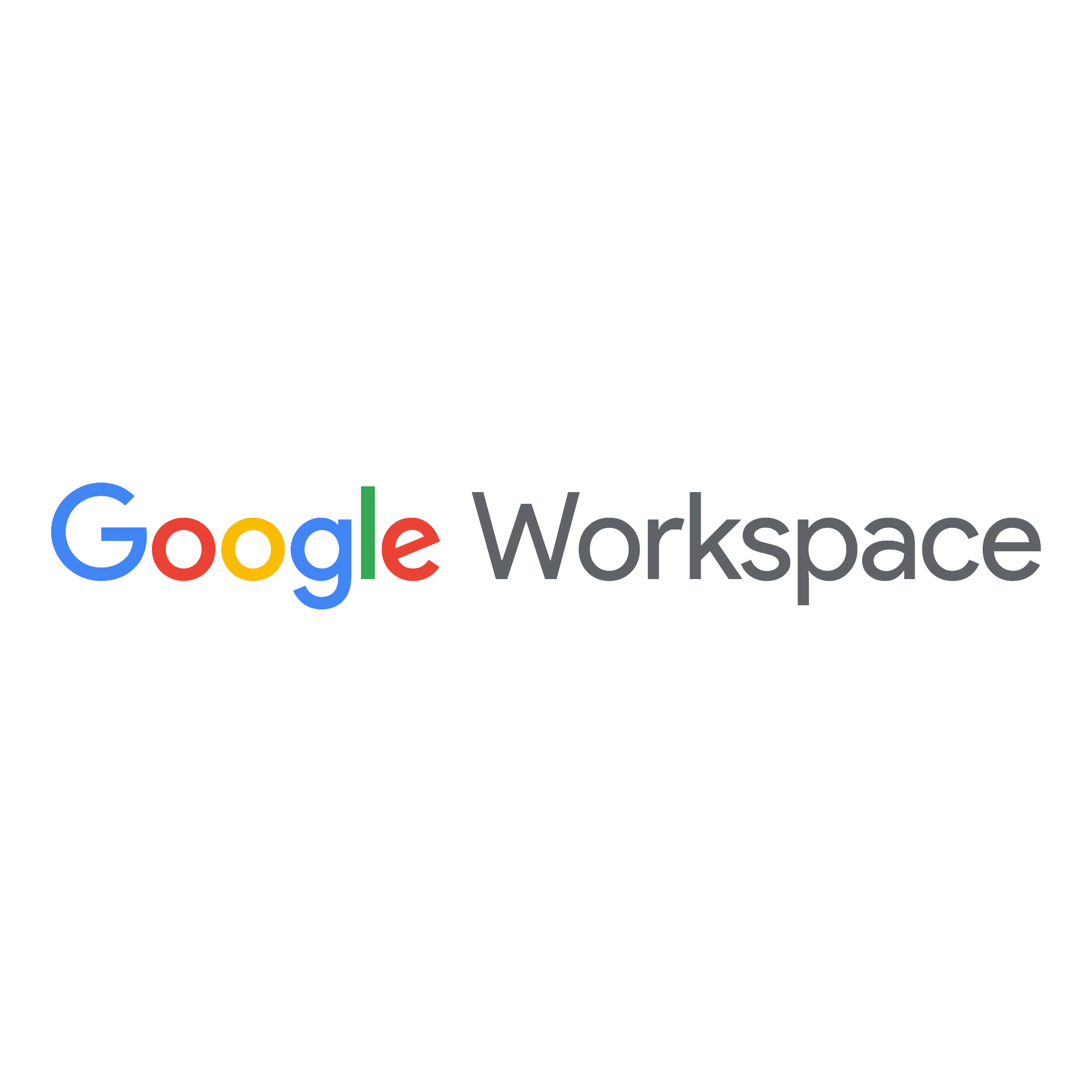 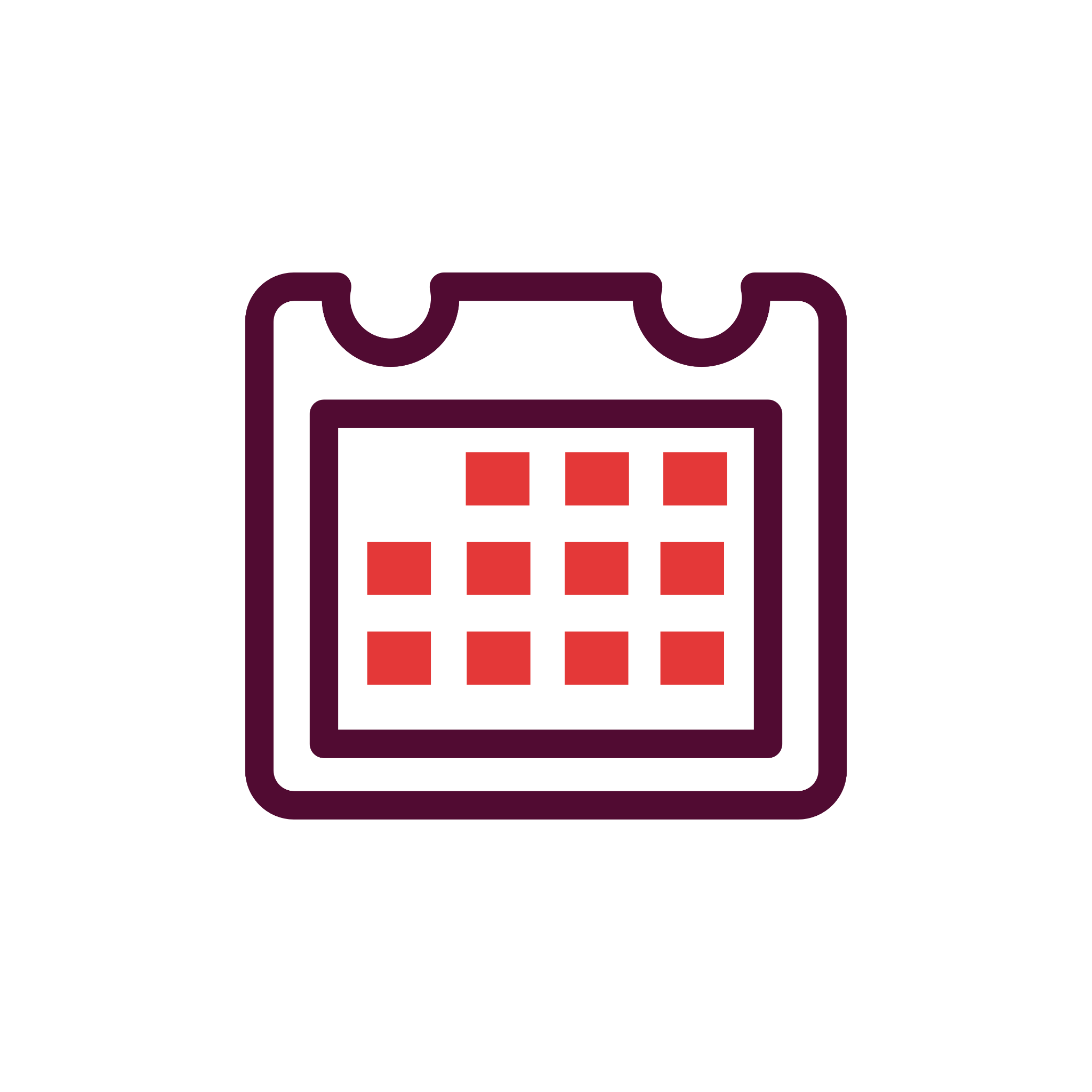 WAN
Vembu BDR Backup Server
Backup & Disaster Recovery
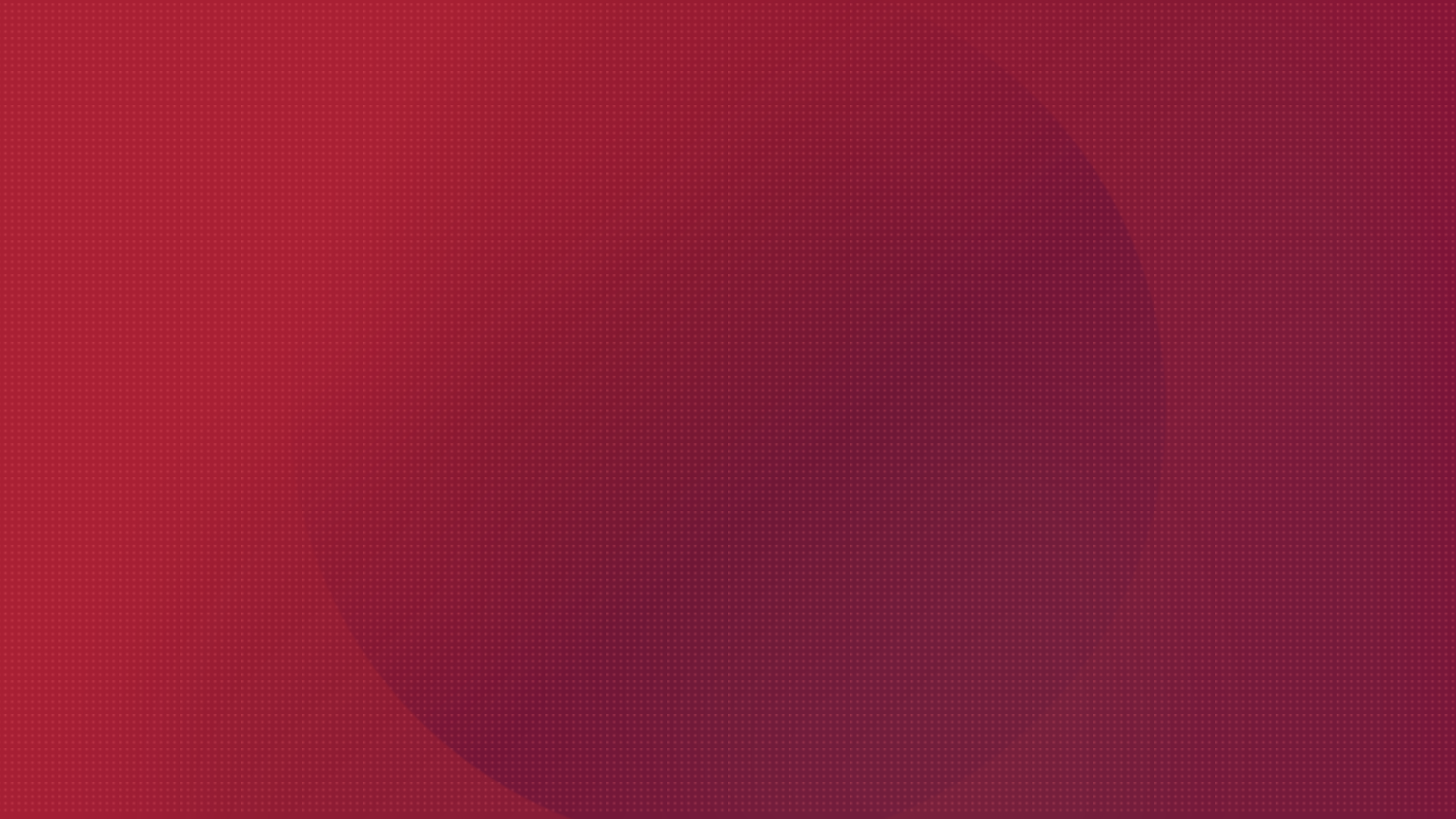 Vembu BDR Suite
Key features
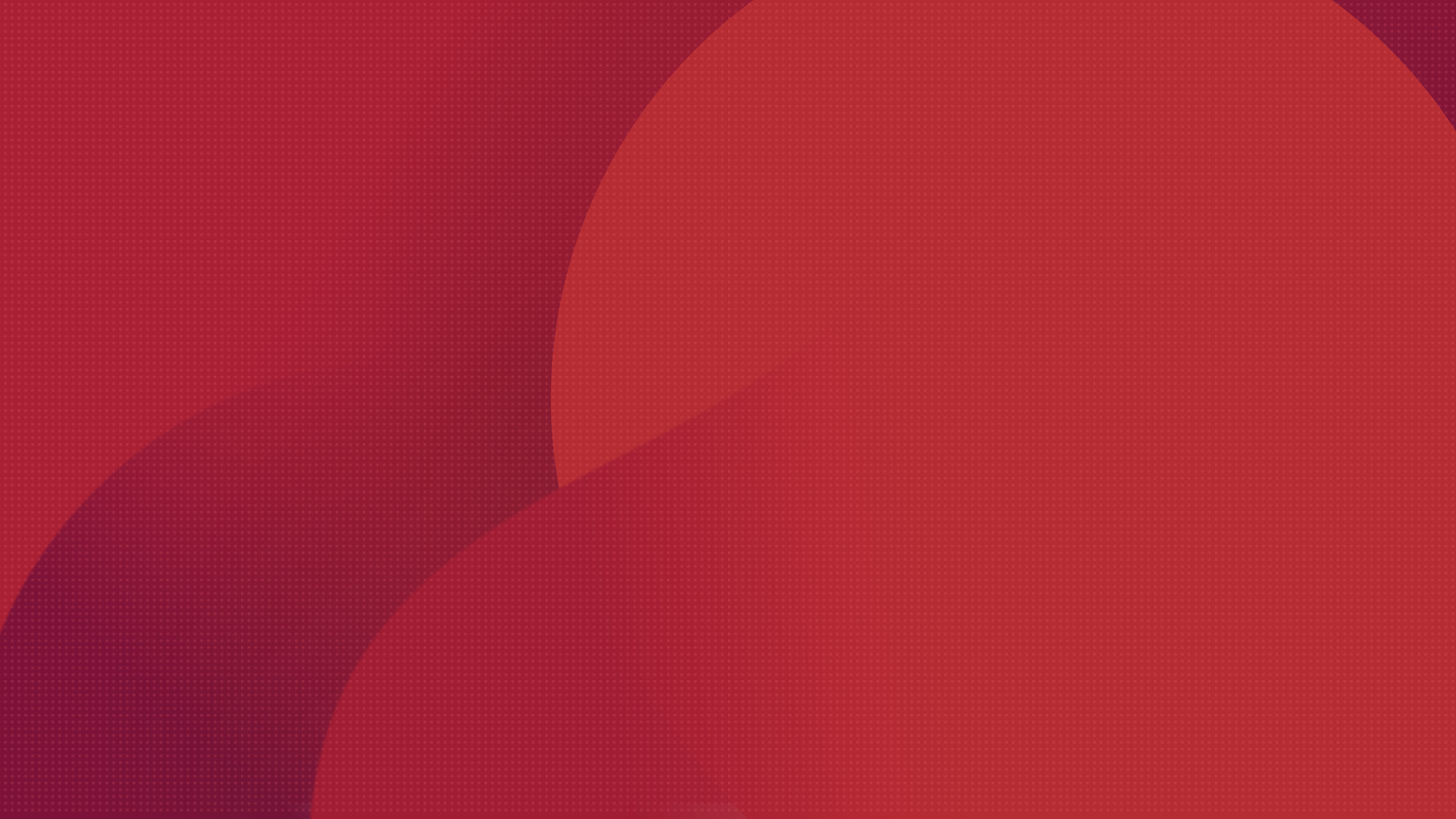 Key Backup Features for Google Workspace
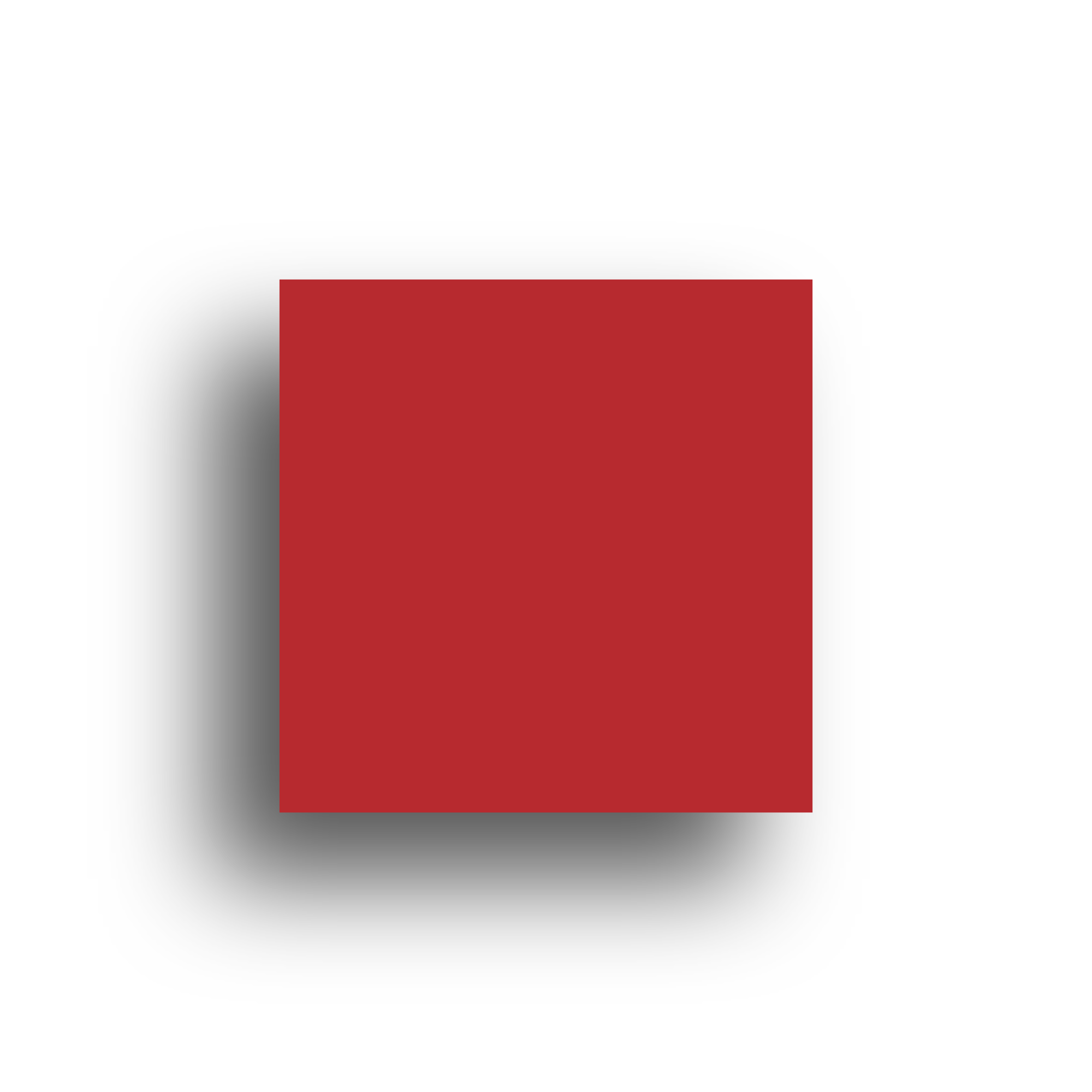 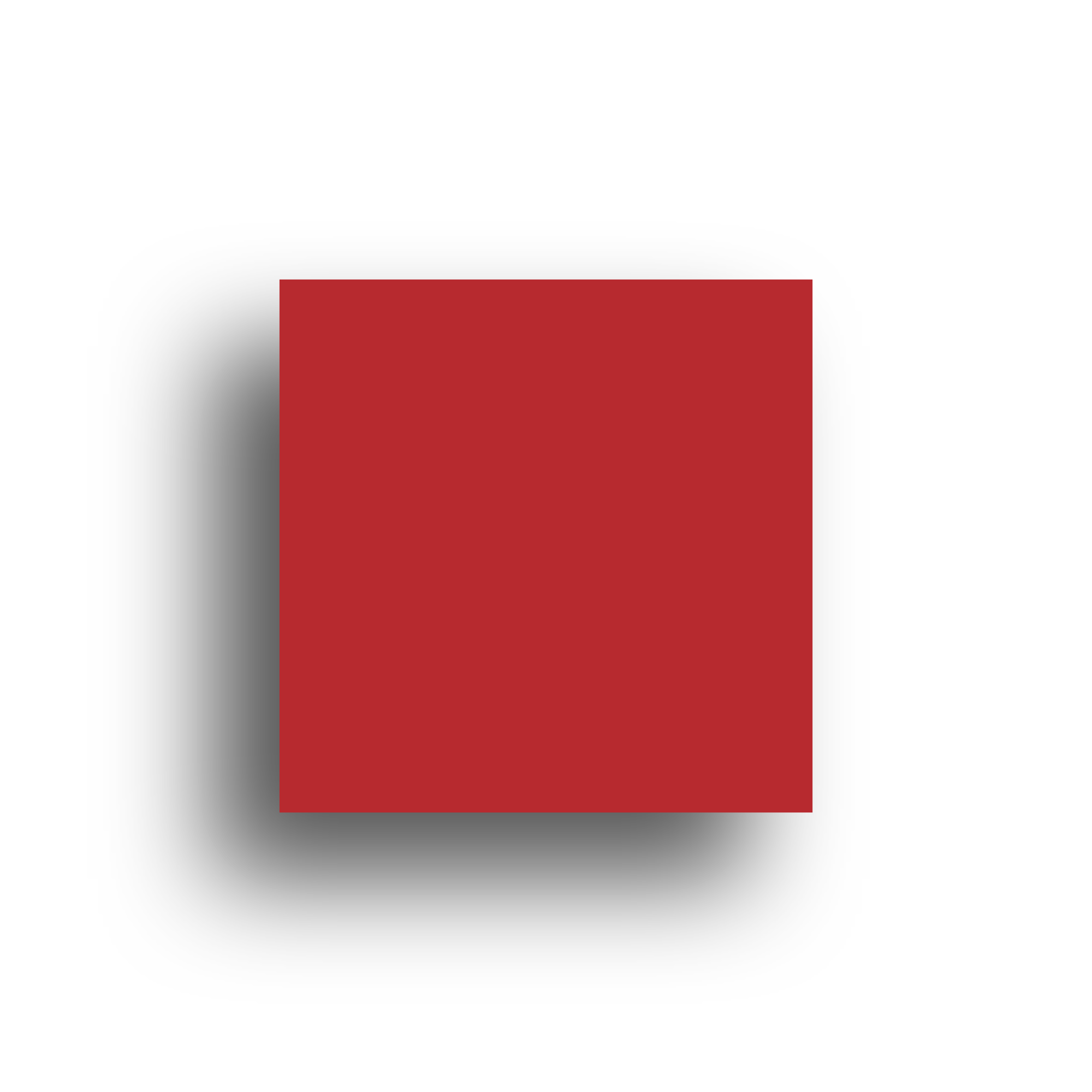 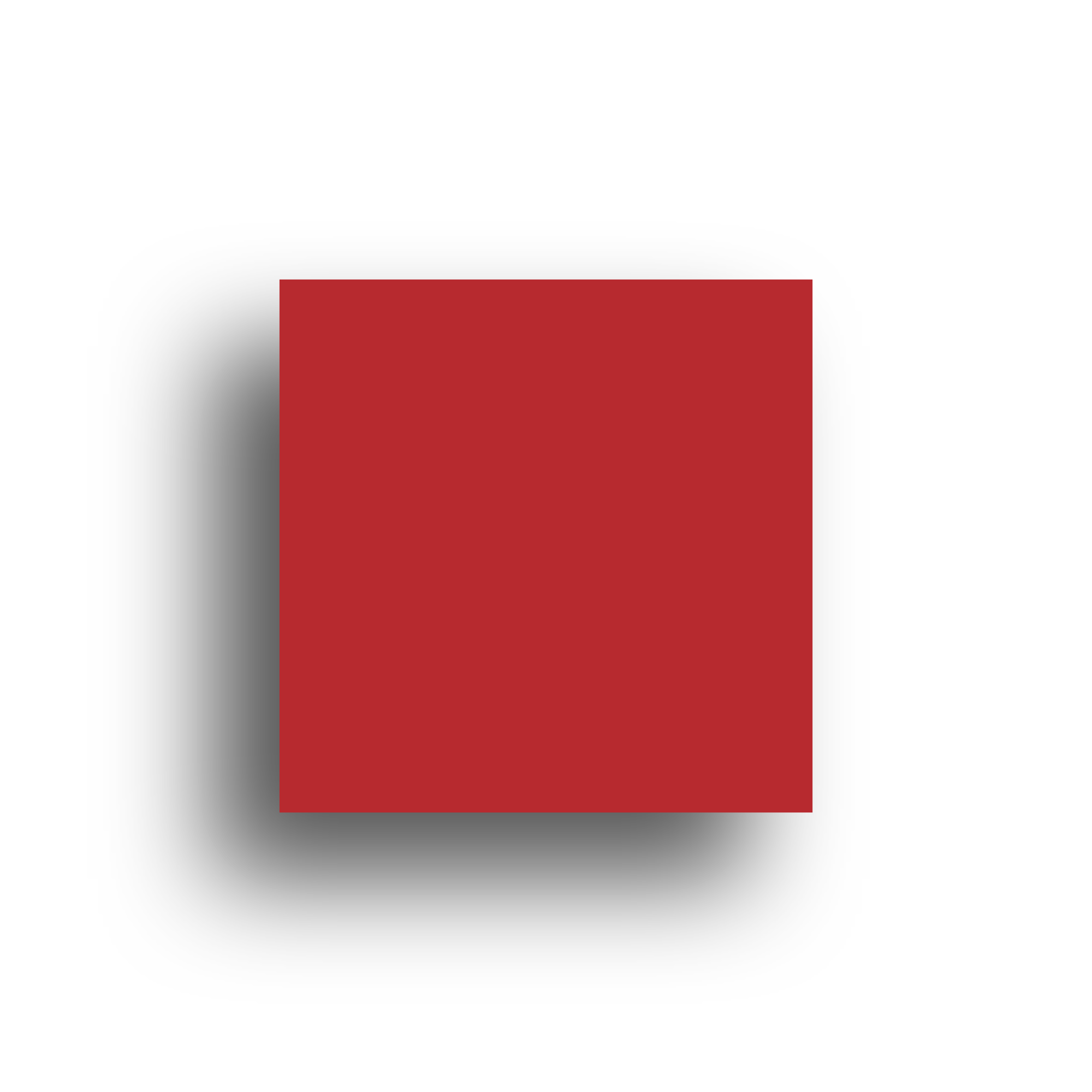 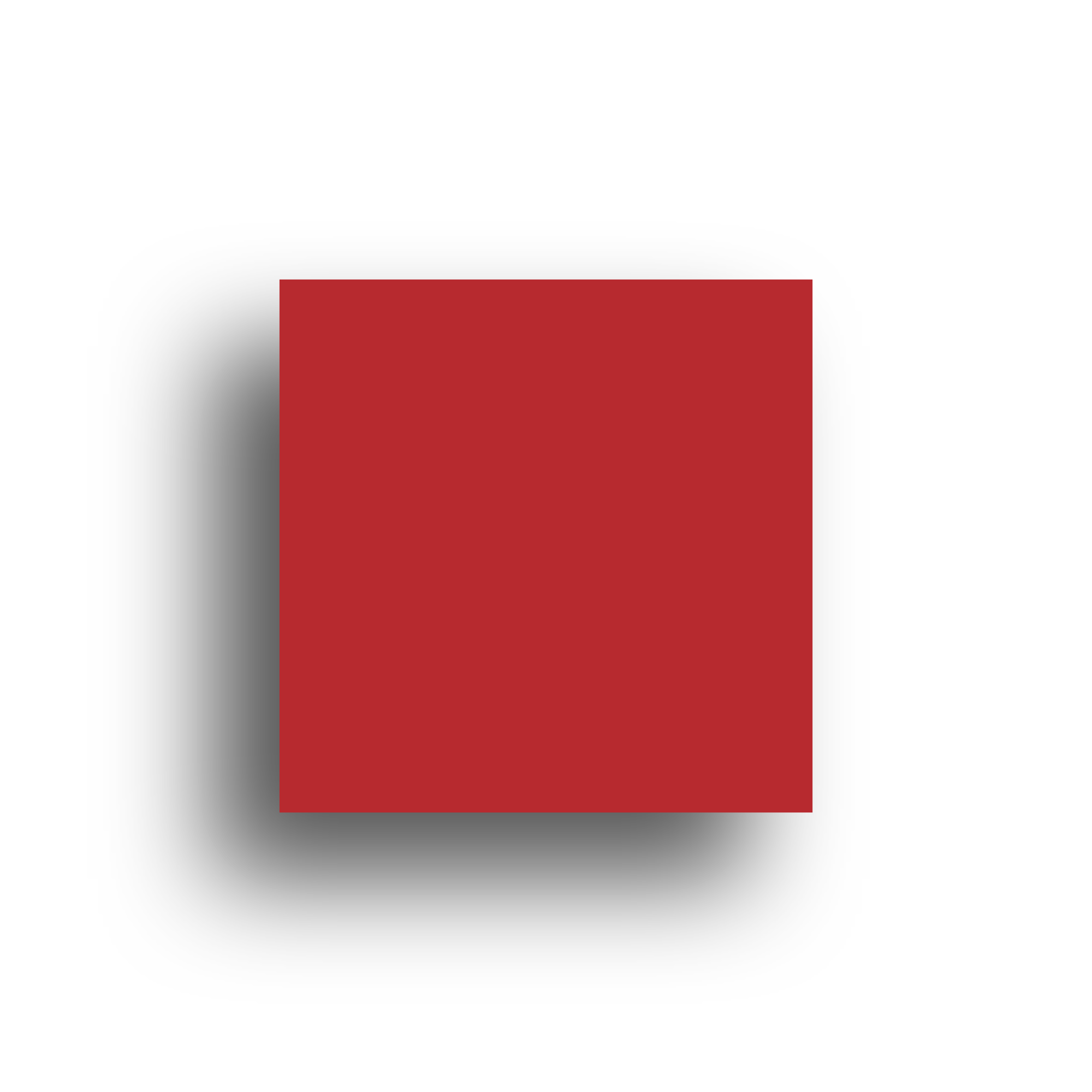 Google Calendar Backup
Agentless Backup
Backup for G-Drive
Domain or User-level backup
Google Contacts Backup
Gmail Backup
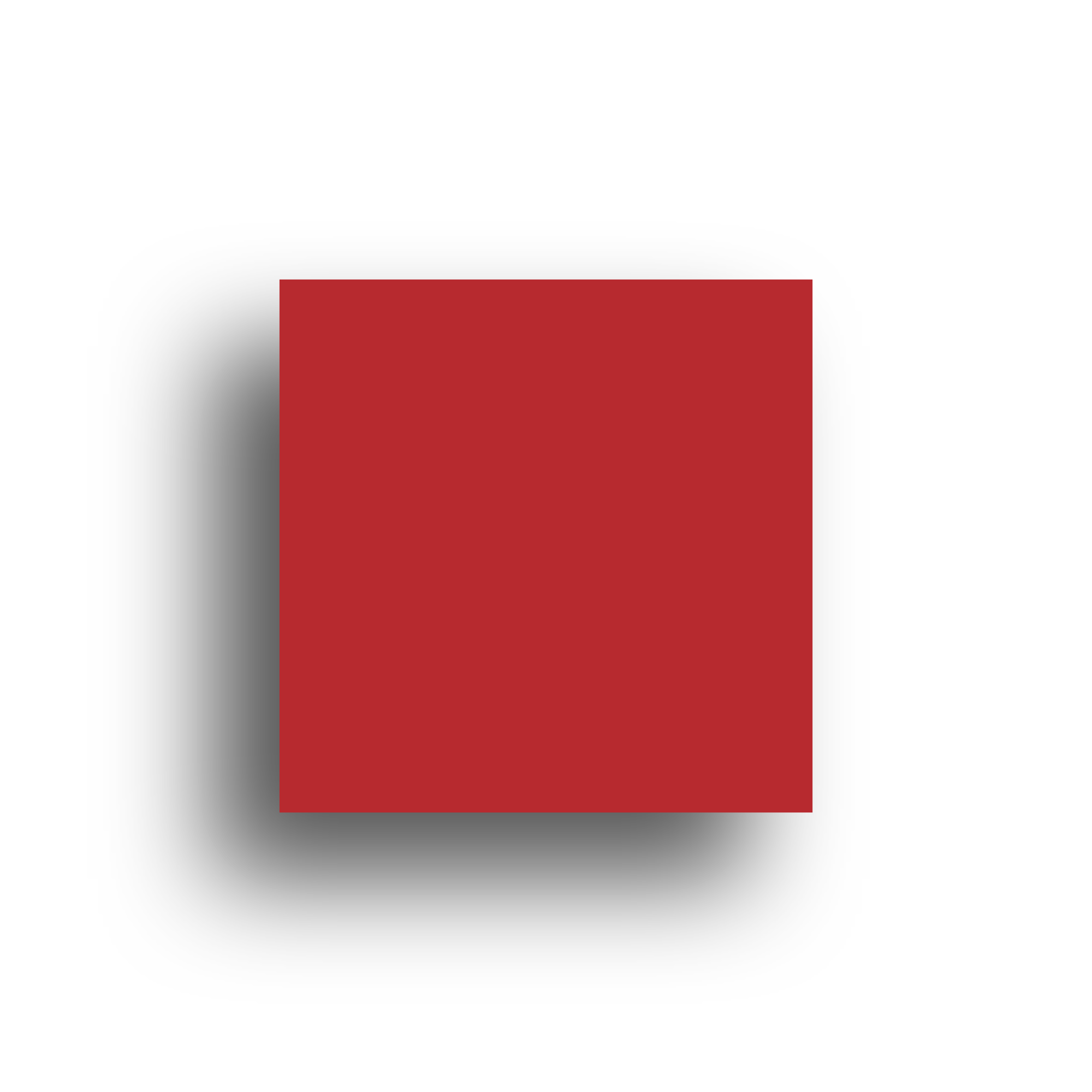 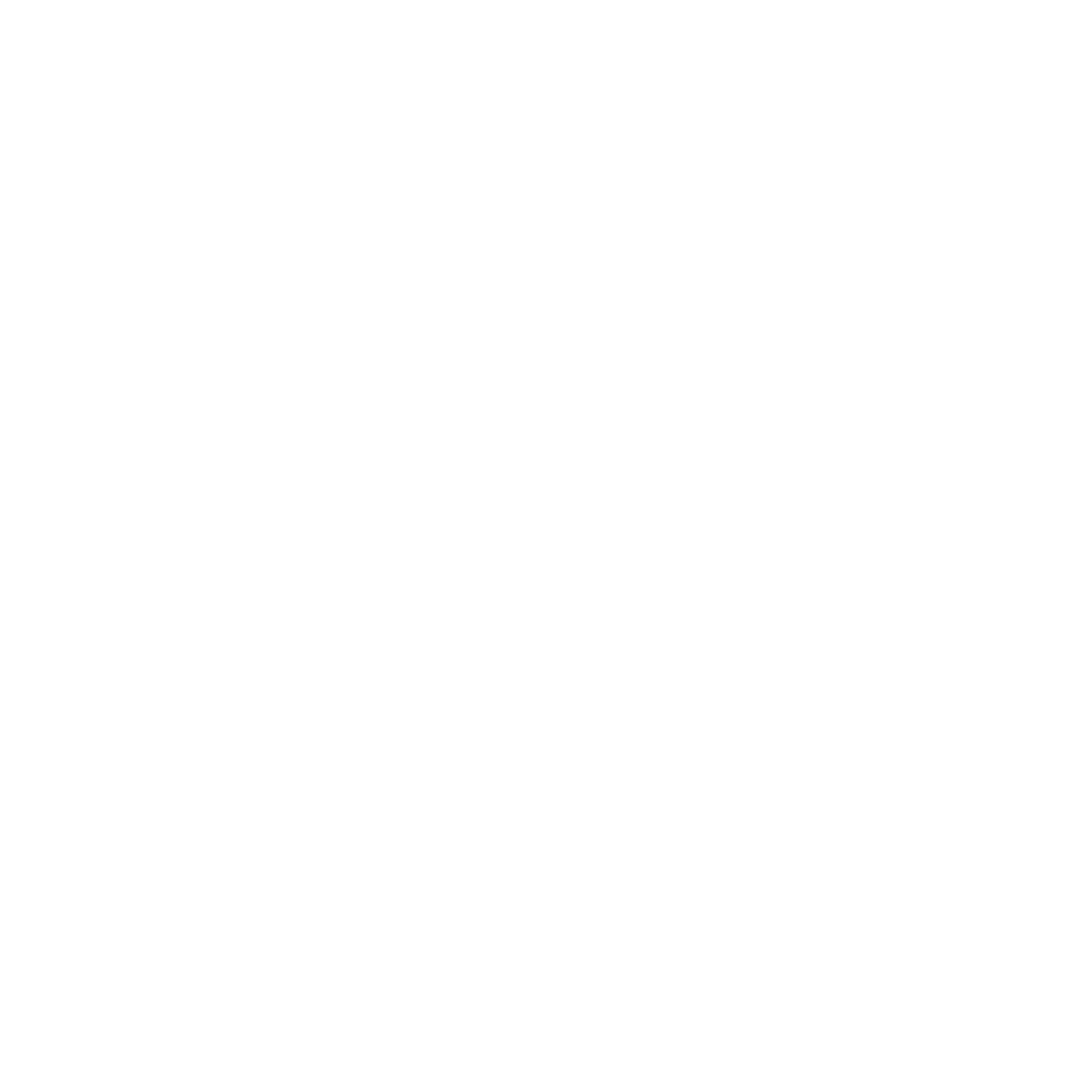 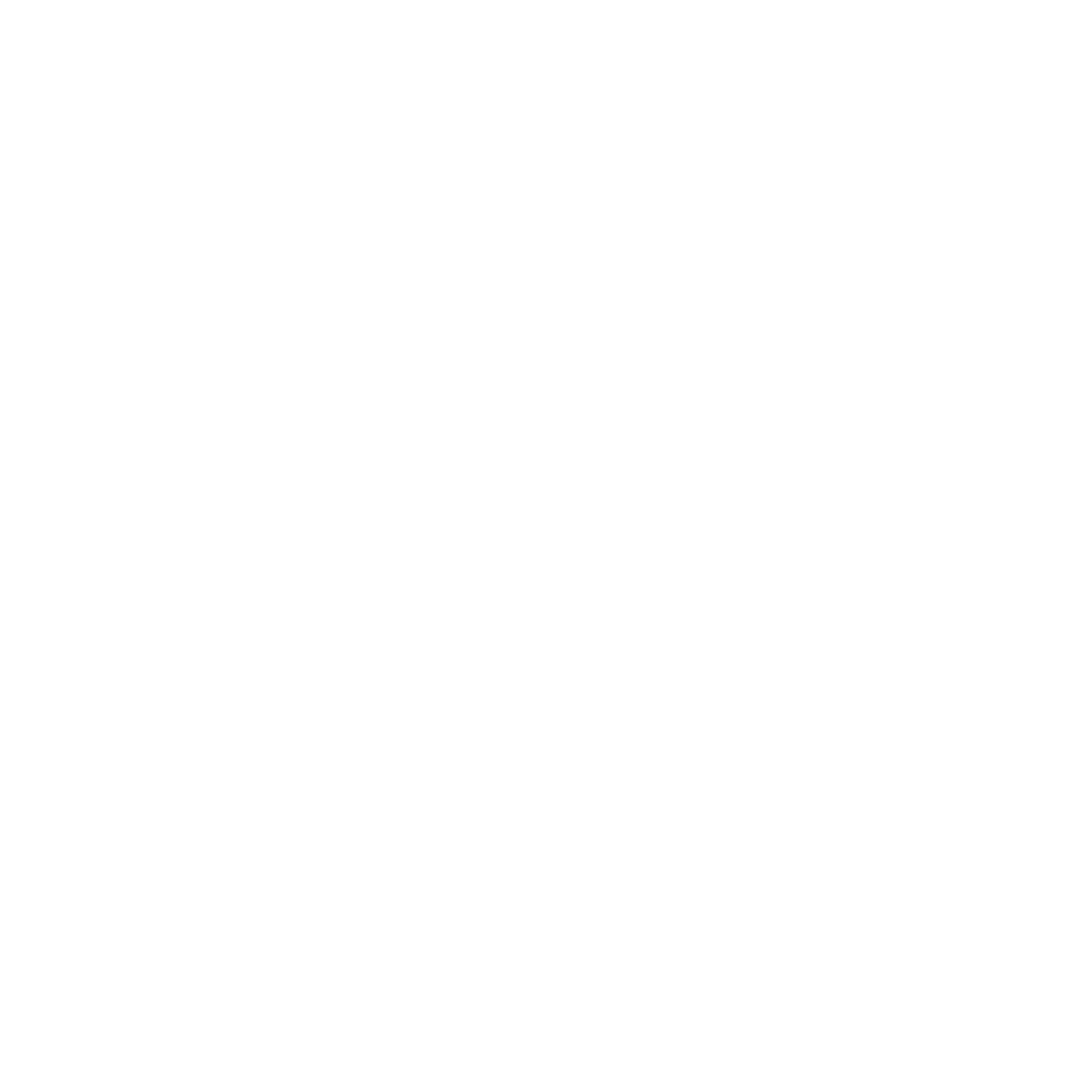 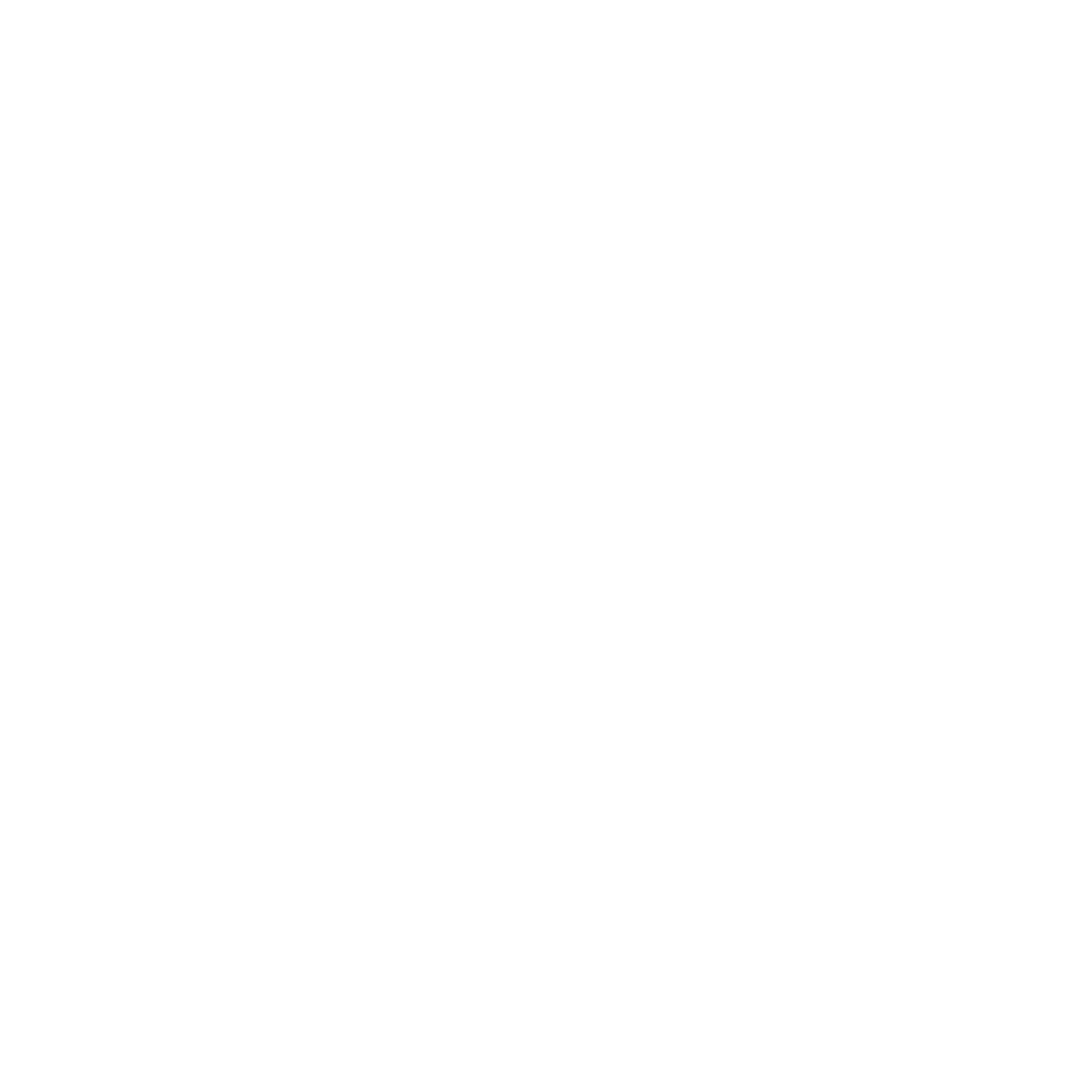 Vembu offers an agentless solution that simplifies the management and maintenance of your Google Workspace data.
Vembu allows you to configure agentless backups at domain-level or user-level for your Google Workspace account.
Backup your Google account’s calendar items such as events, meetings, schedules, and appointments to the locally attached storage repository.
Protect your Google Drive data like documents, folders – including photos, videos, etc... using Vembu.
Secure your Google contacts and its related items locally using Vembu Backup for Google Workspace.
Vembu offers a secure and robust incremental backup solution to protect your Google mailboxes along with its attachments from data loss.
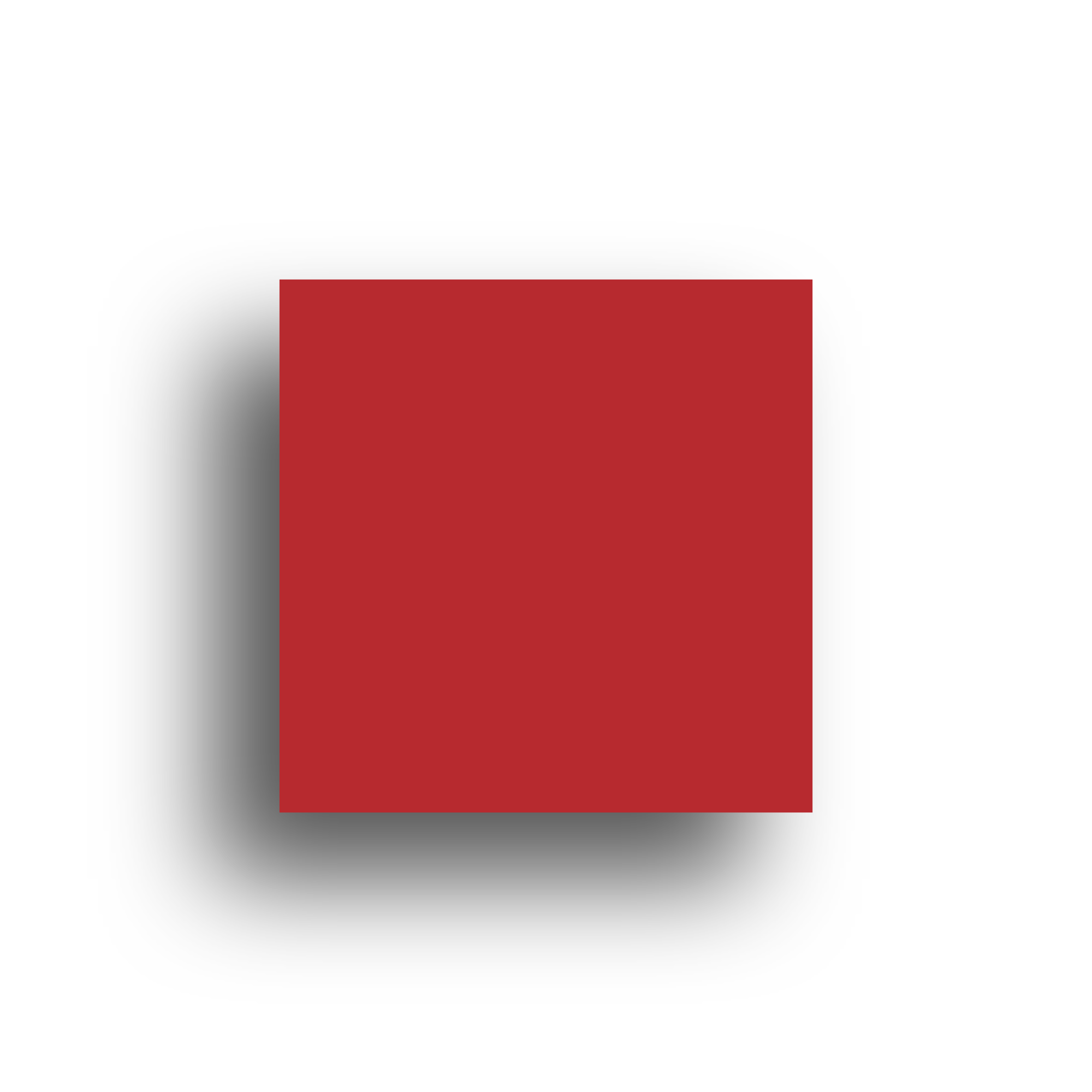 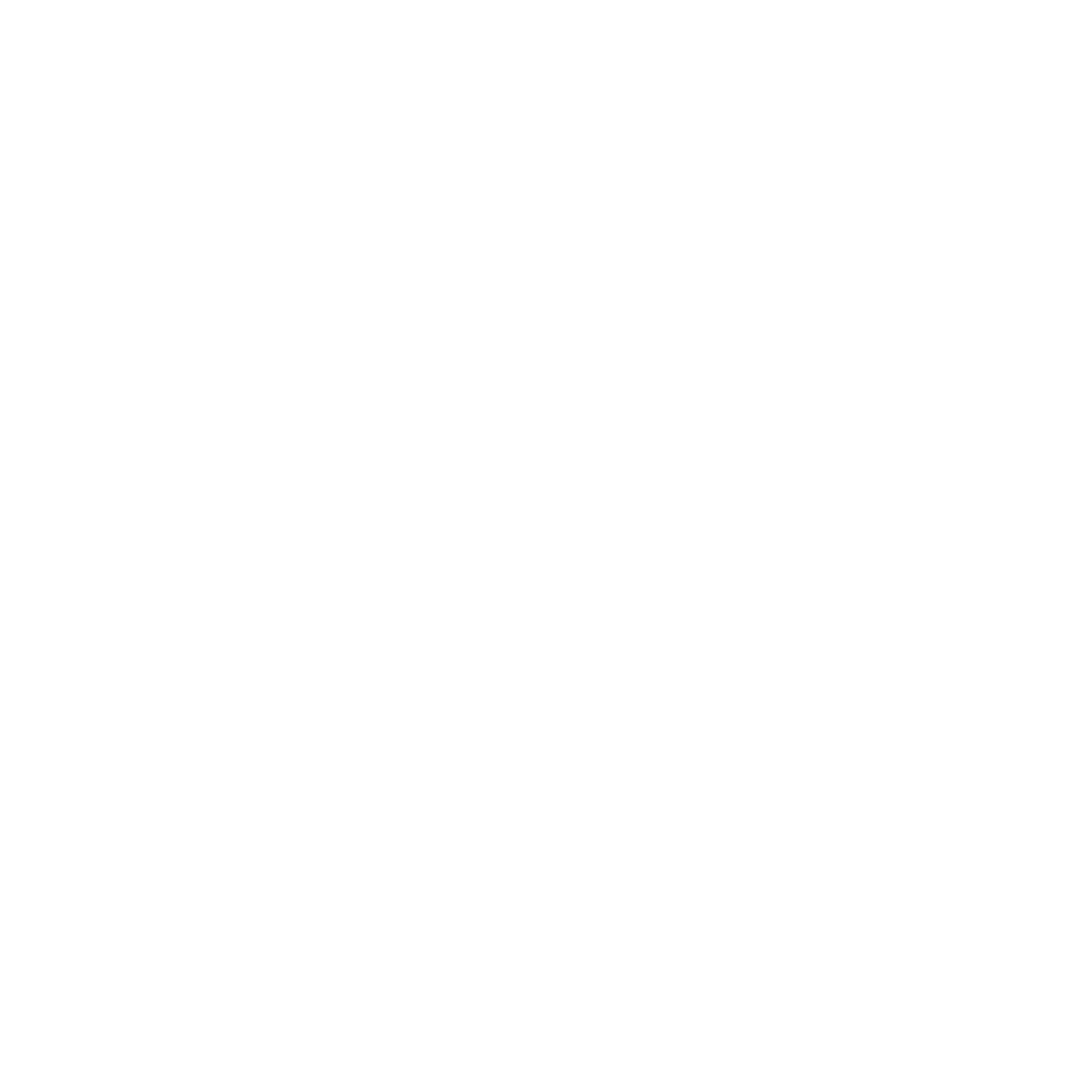 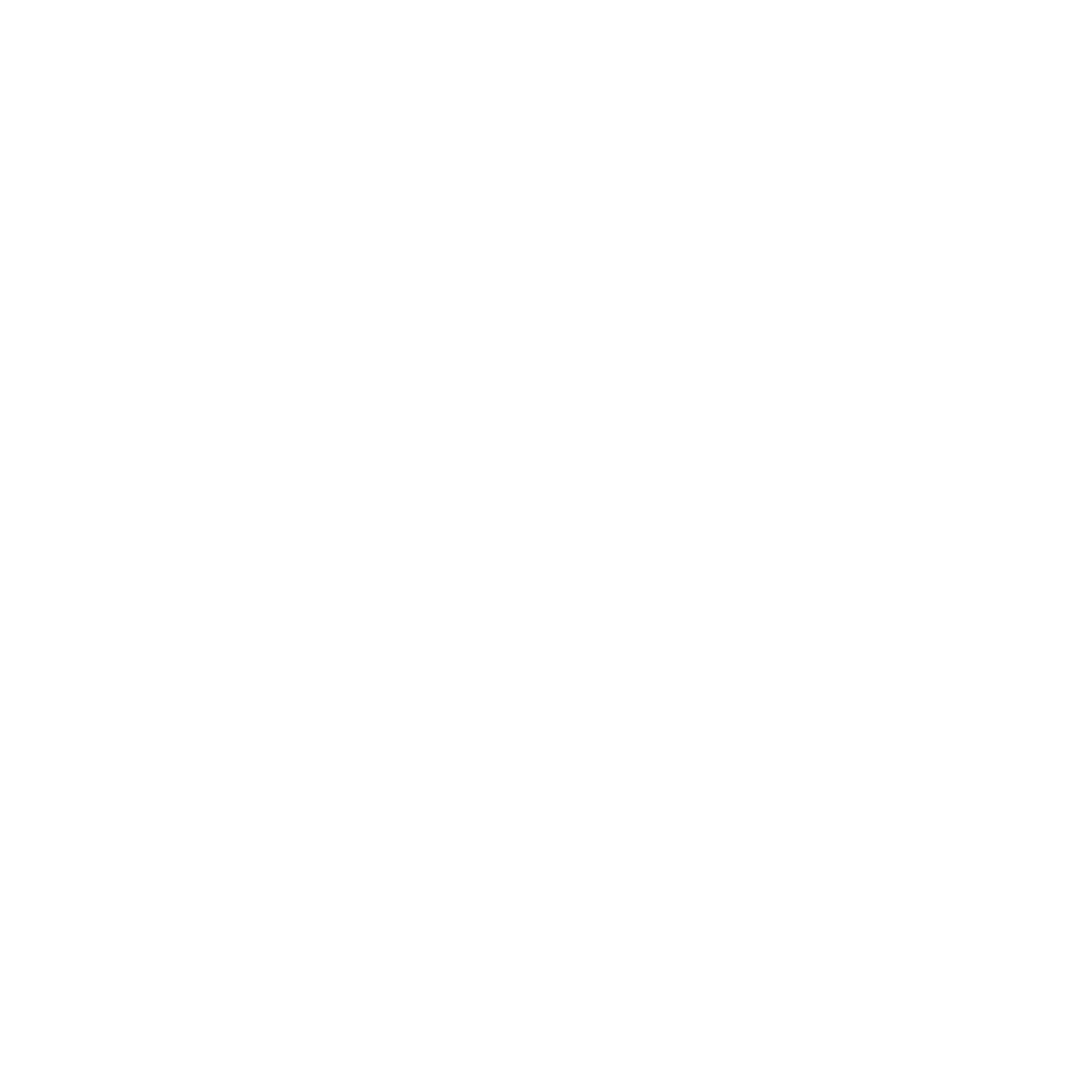 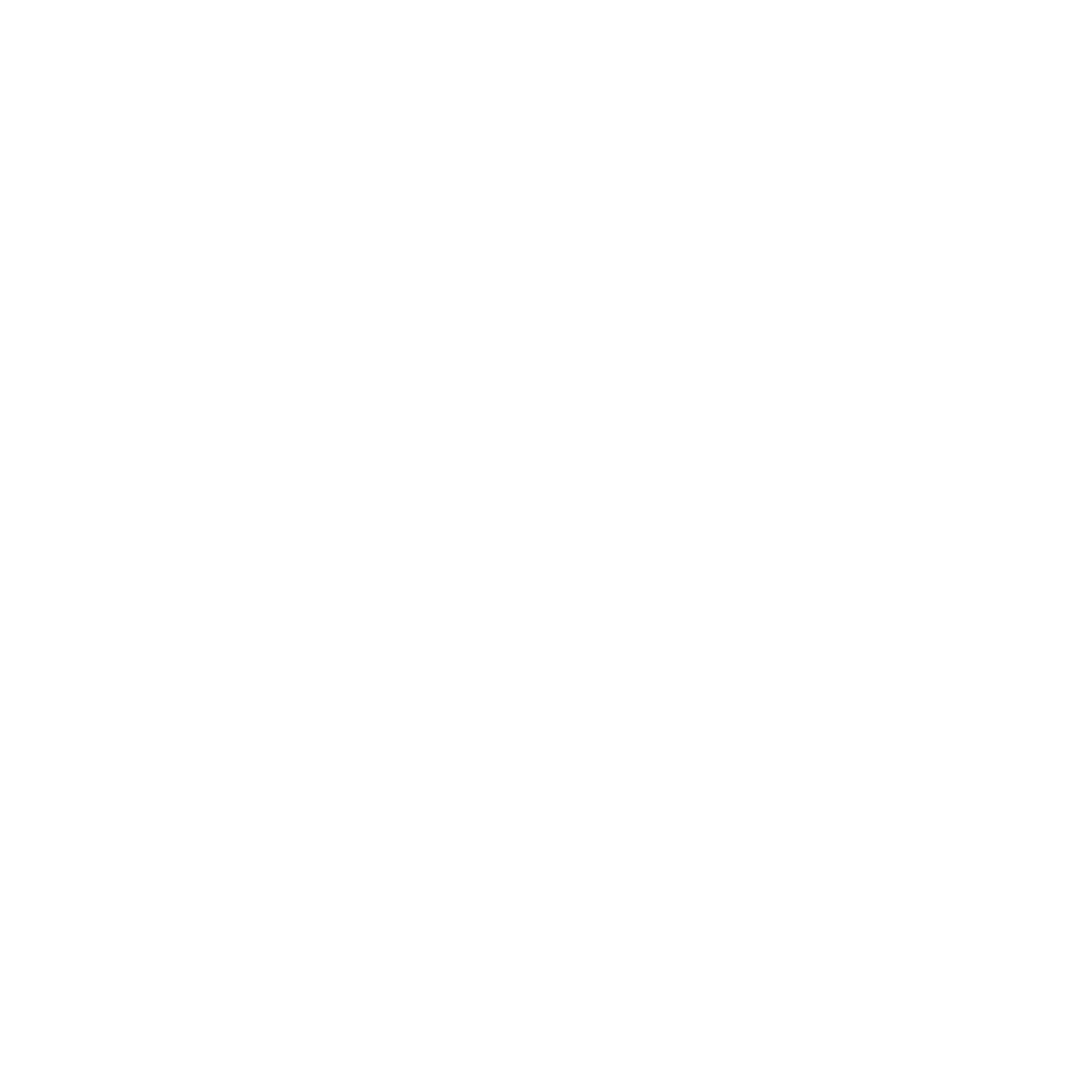 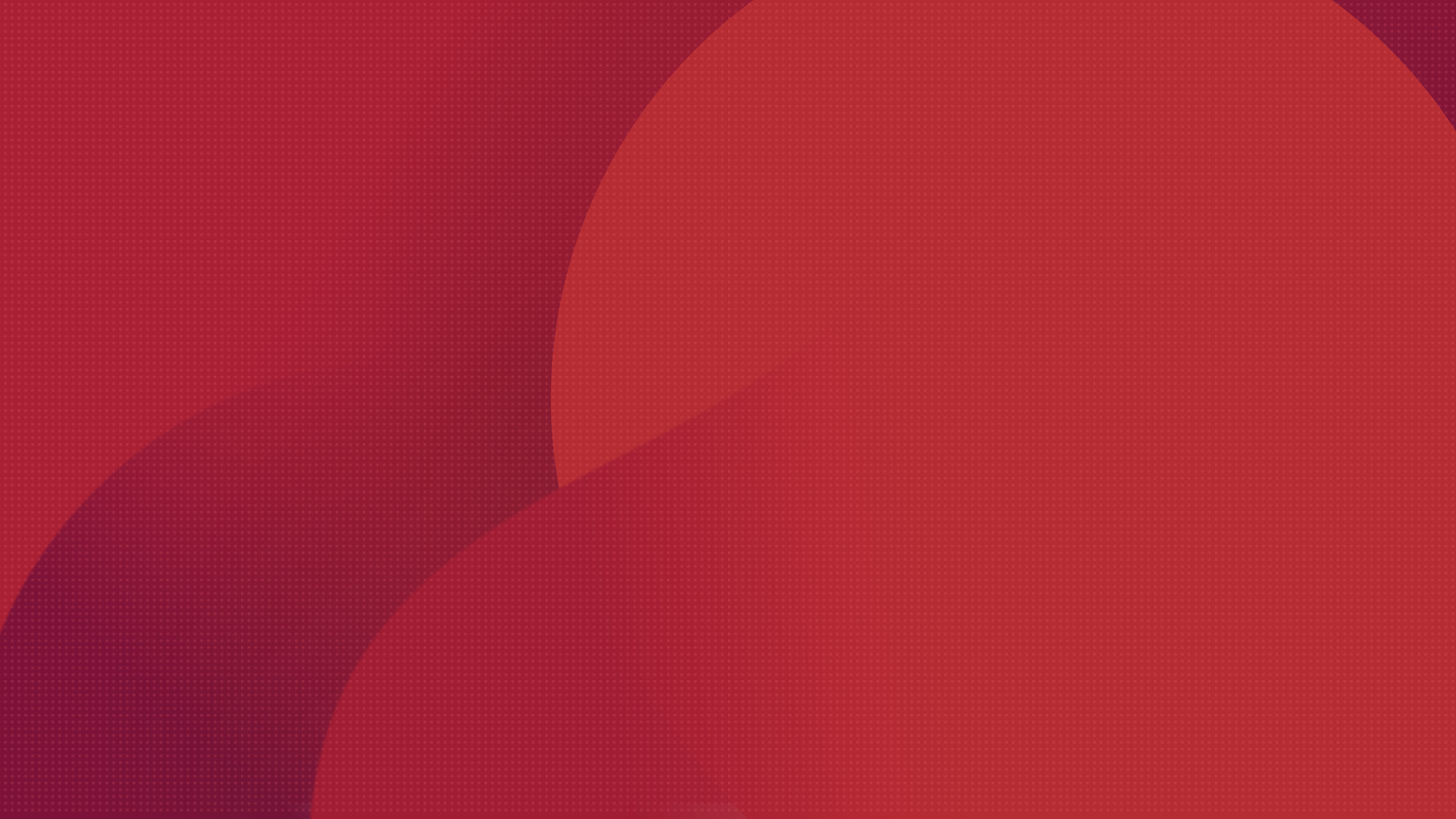 Key Restore Features for Google Workspace Backup
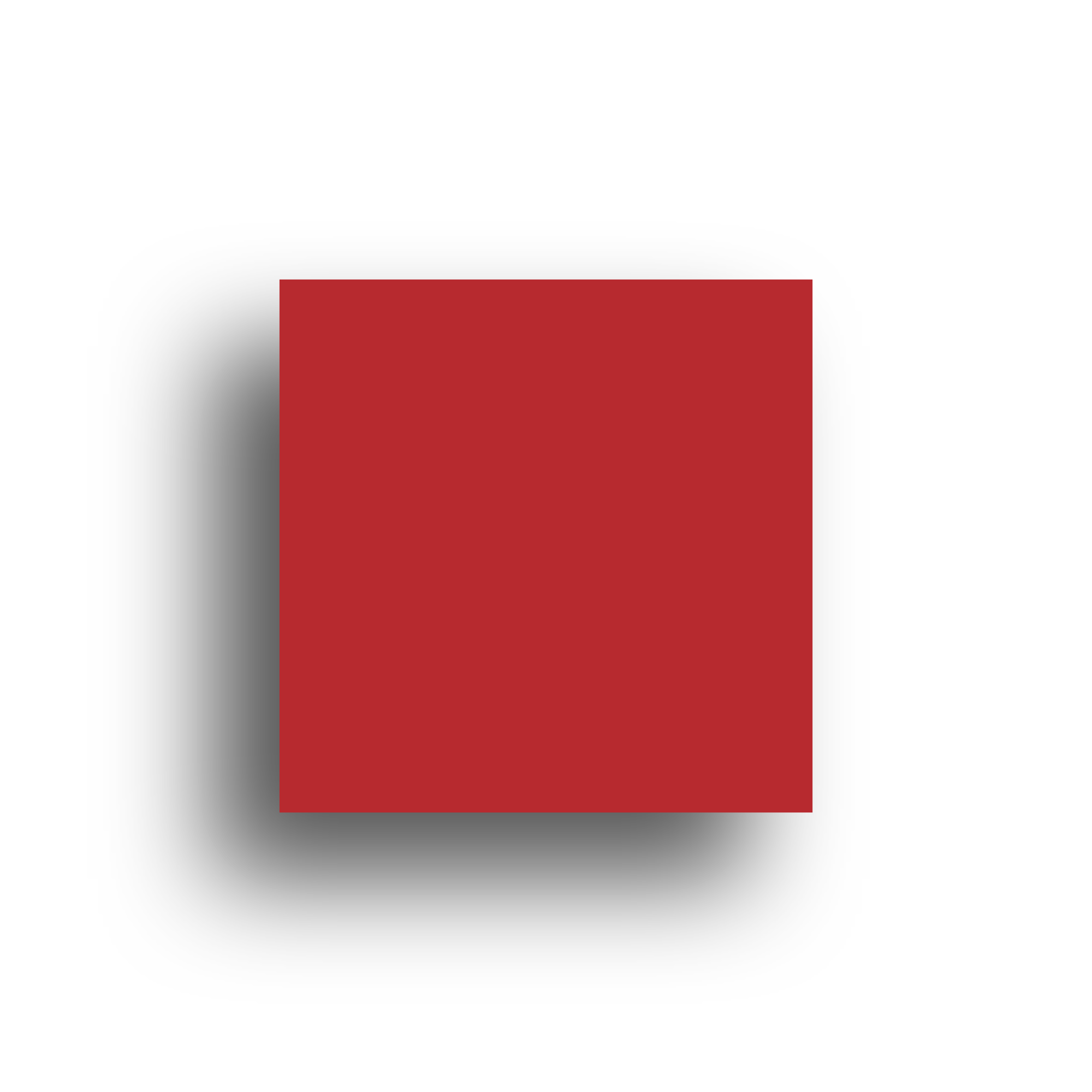 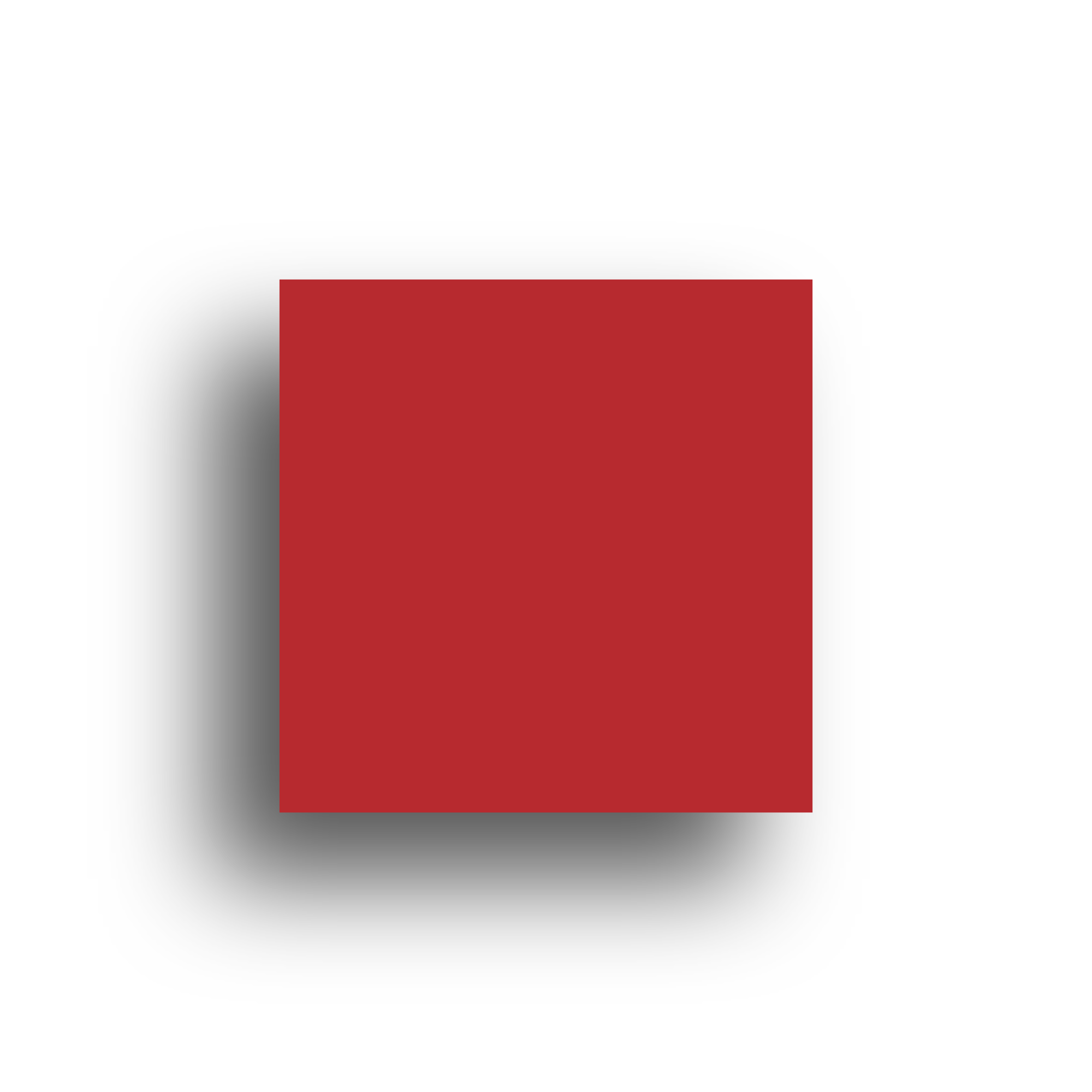 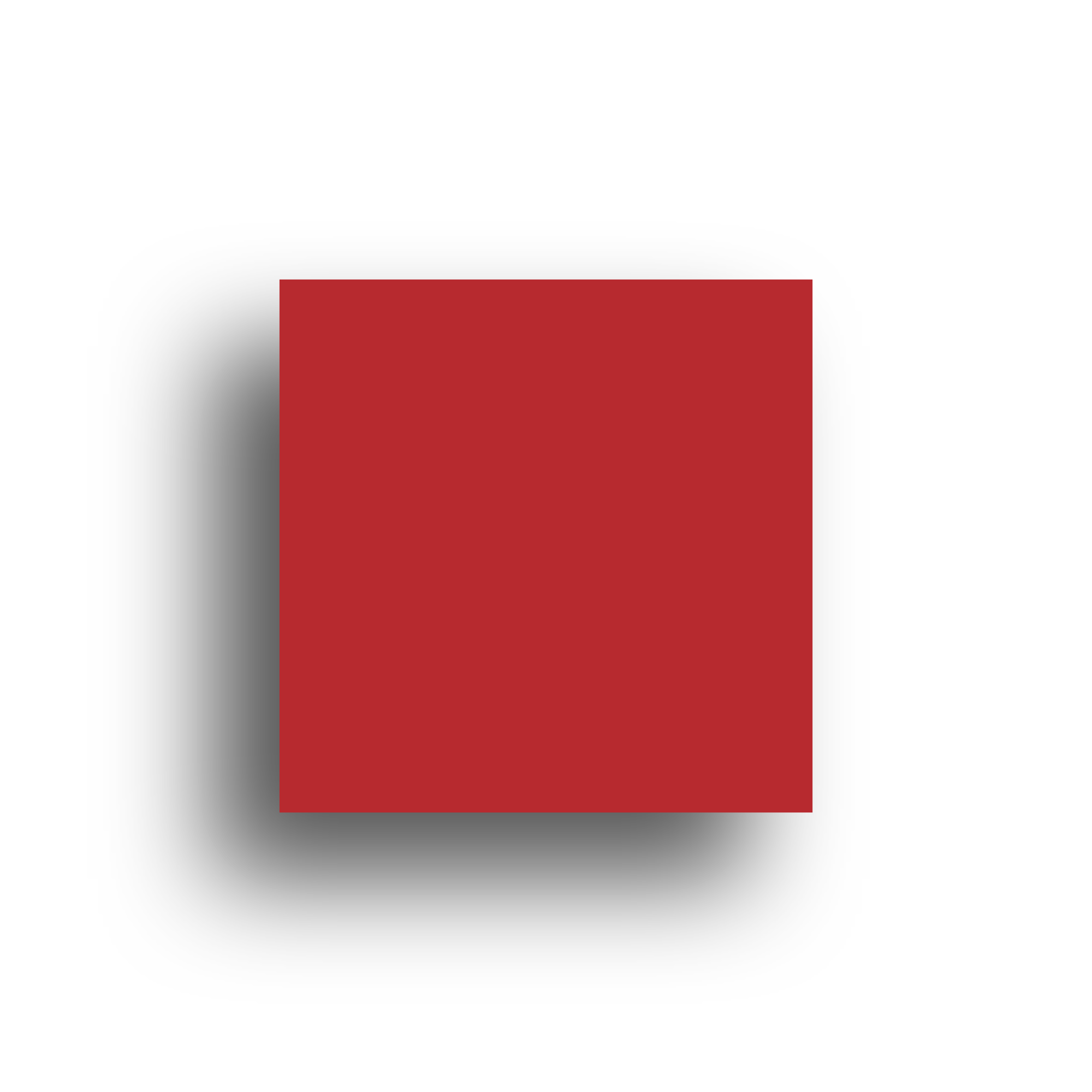 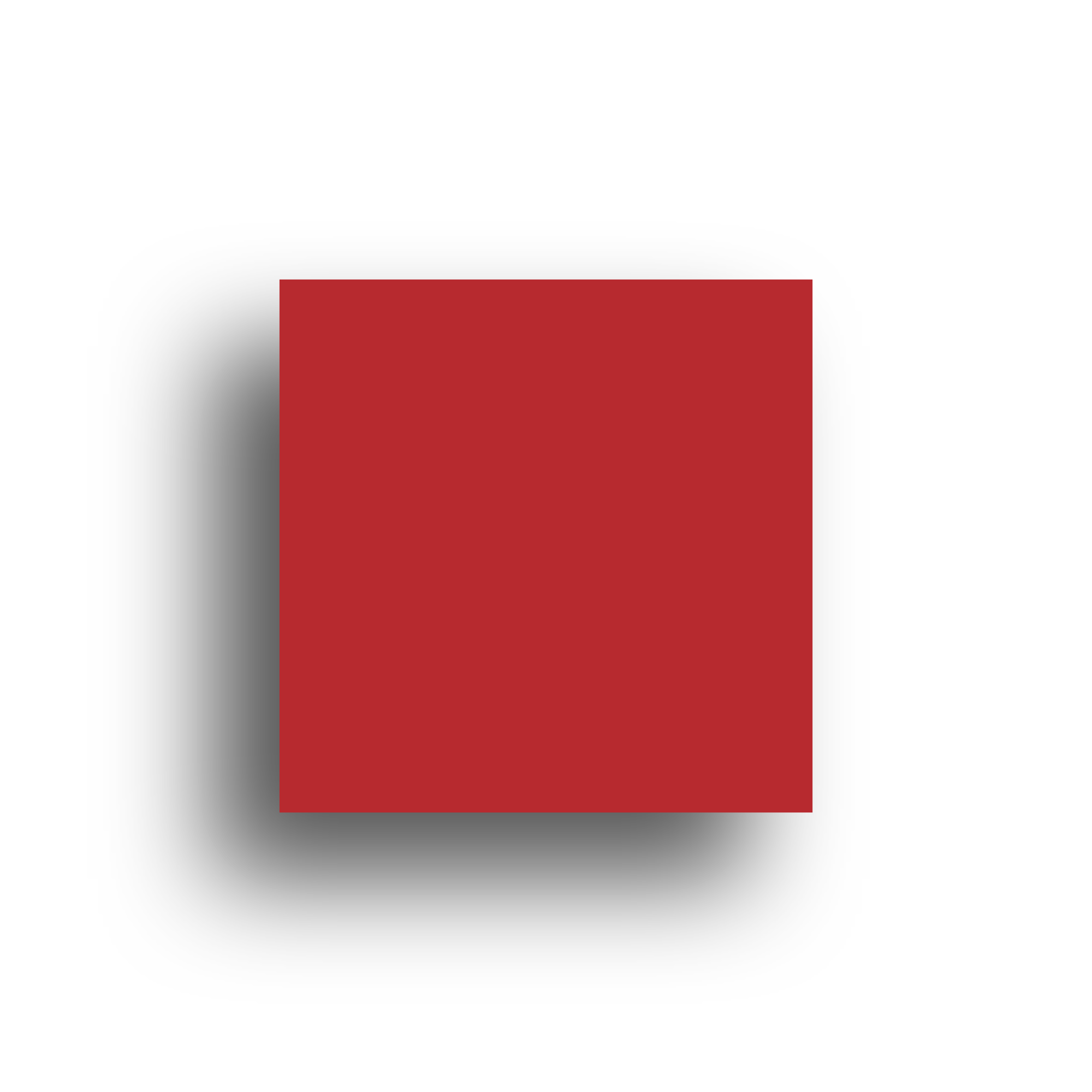 One-Click Restore
Restore with Folder Structure
Cross-user Restore
Entire Mailbox/Folder-level Restore
Multiple Export including .PST
Search and Retrieve Items
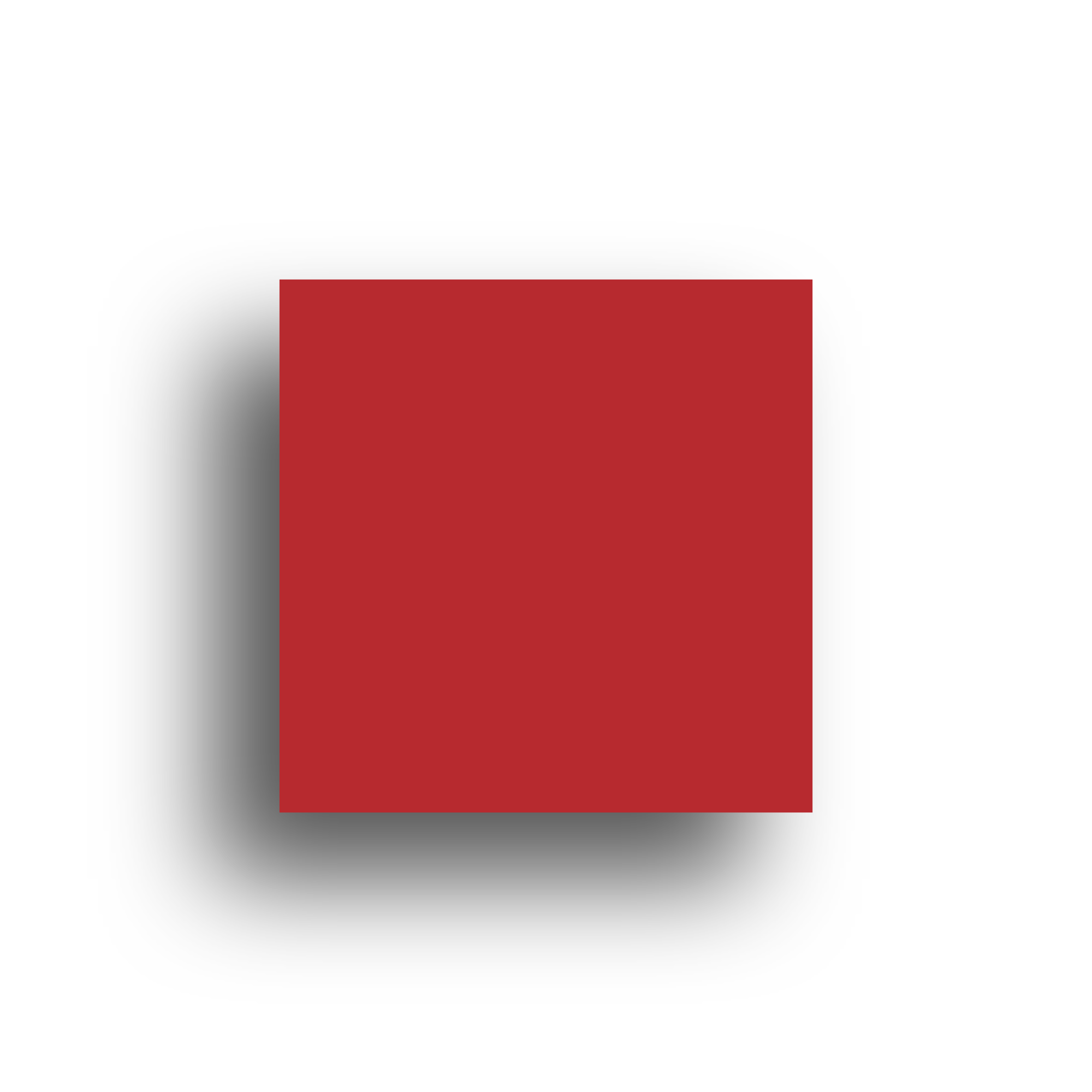 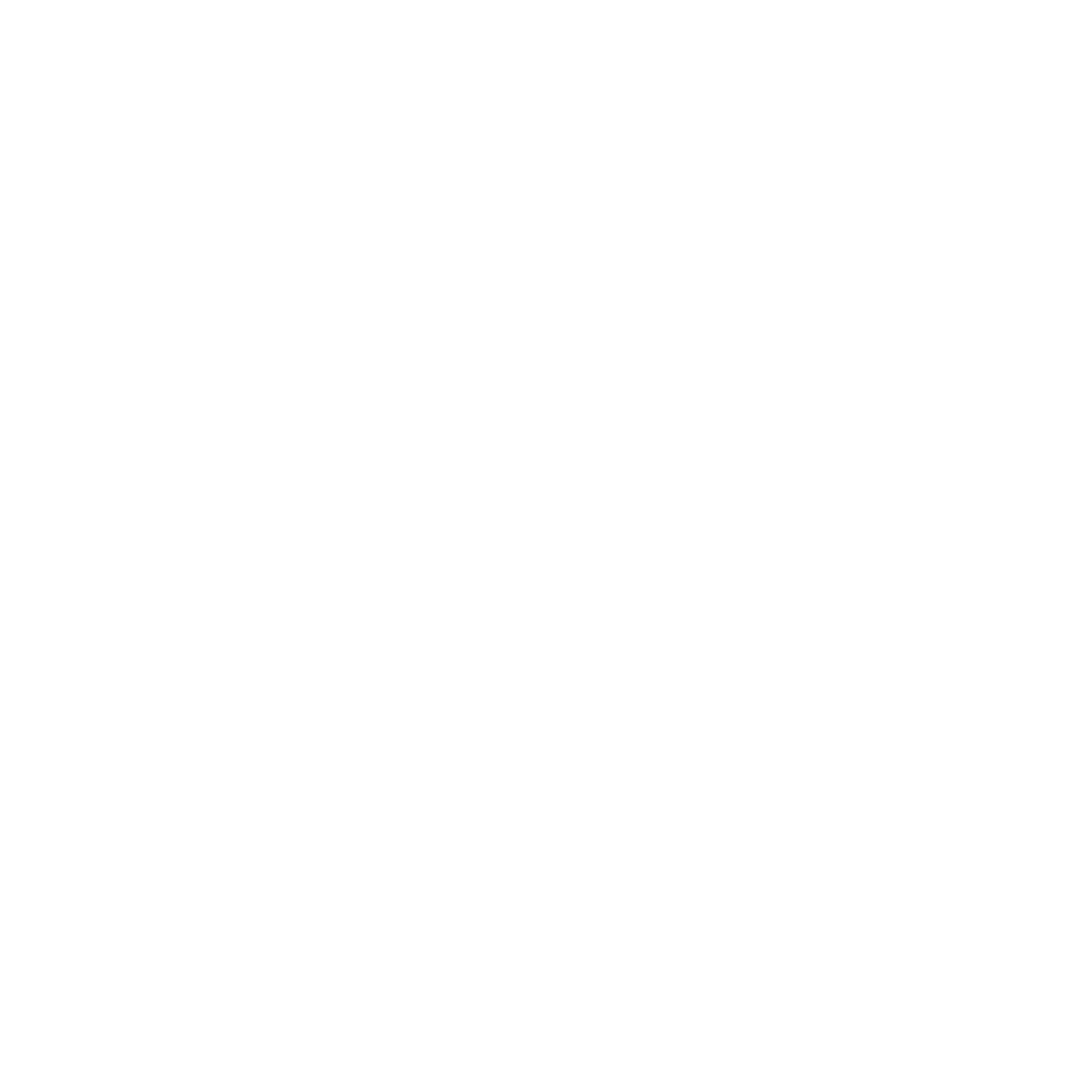 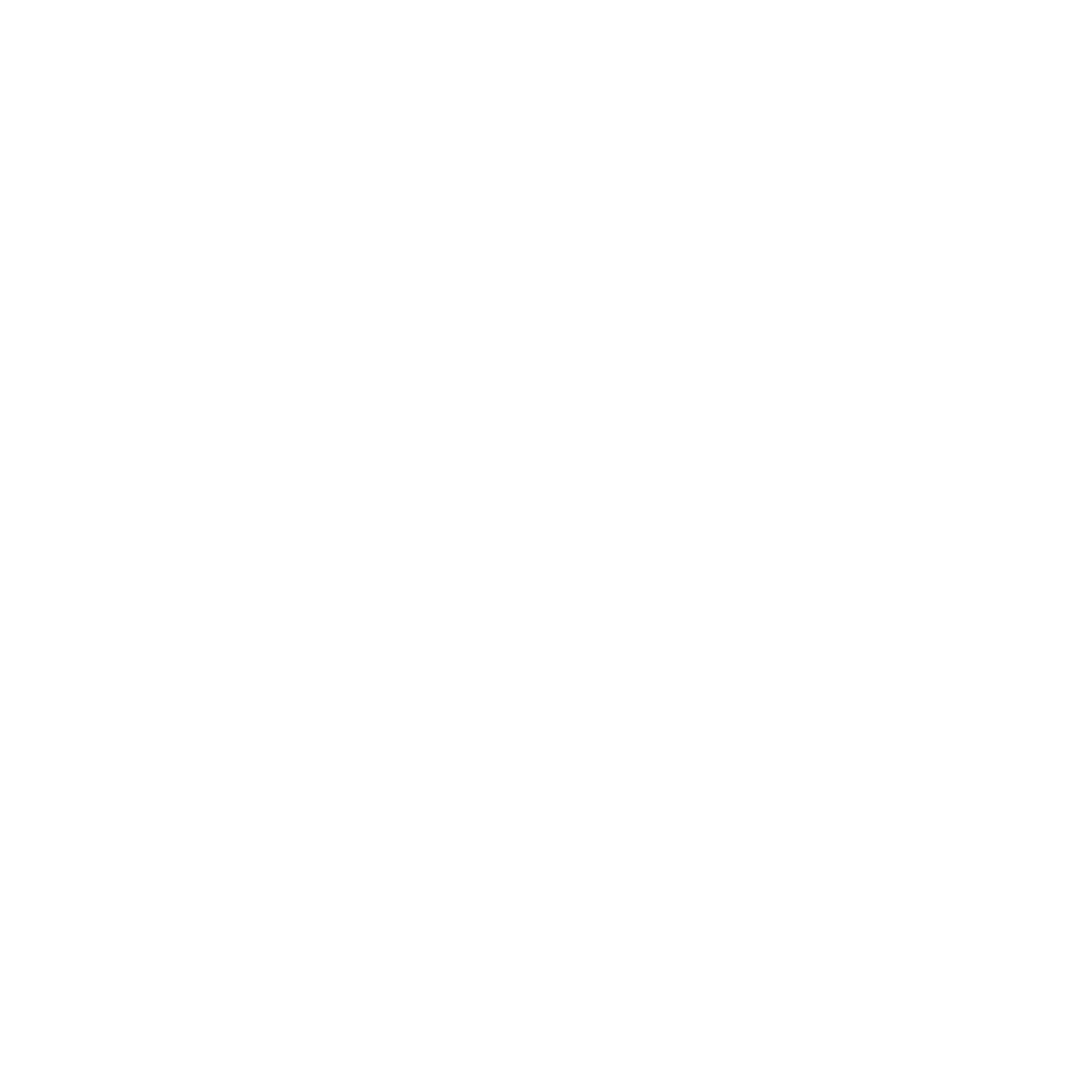 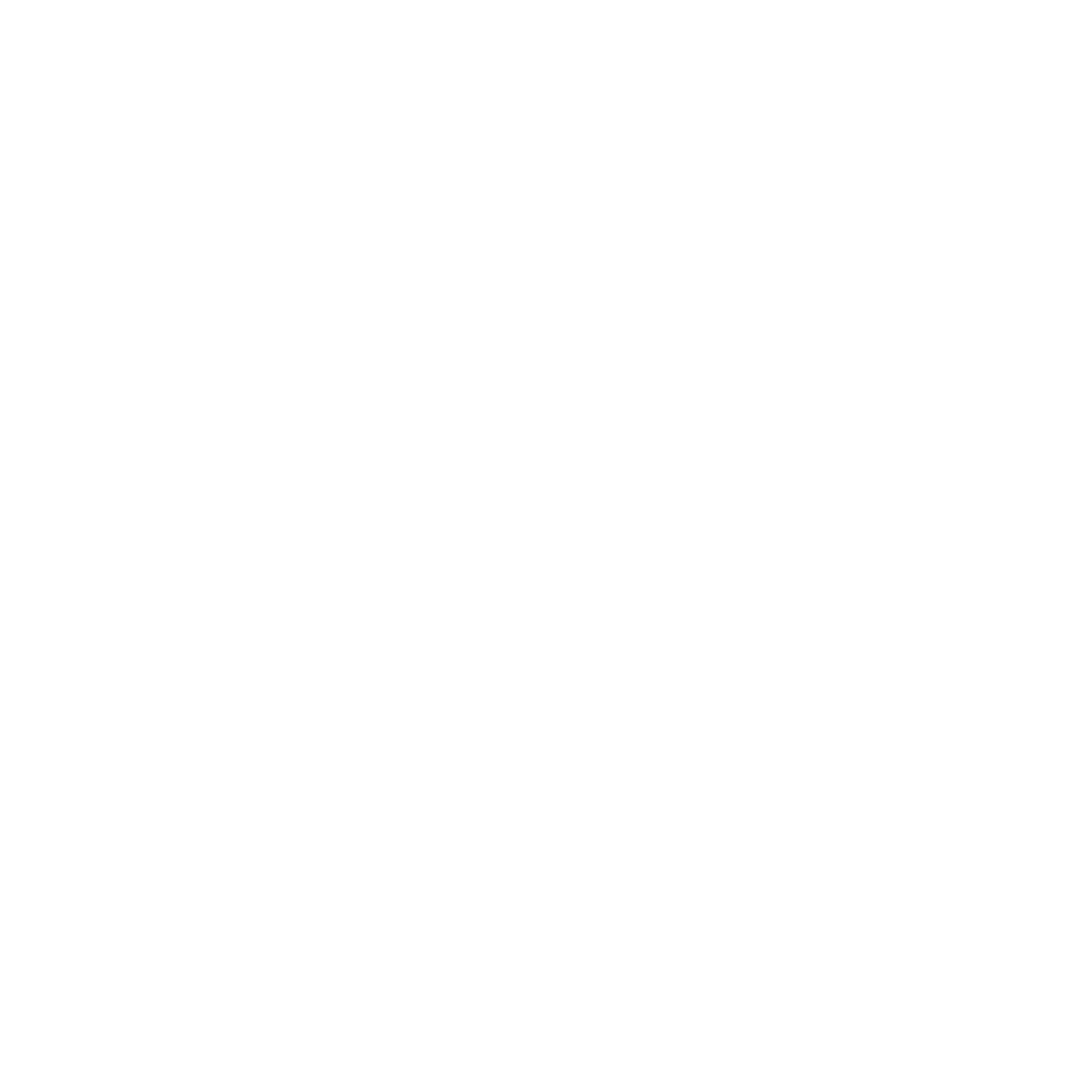 Vembu preserves the entire folder hierarchy of your G-drive data while restoring those folders from the backup.
Vembu Backup for Google Workspace allows users to restore entire mailboxes, or to recover only folders of the backed-up users.
Admin users can restore backup data either to the original user account (from where the data was backed up) or to a different user account within the same domain.
With Vembu you can export the mail, contacts and mail items into .pst, .eml, .vcf, and .icf formats.
Vembu allows you to search the emails, attachments, and G-Drive files by providing keywords and restoring exactly what you need when you need it.
With just a click you can restore your mails, contacts, drives, and calendars to the same user or different user account in Google Workspace.
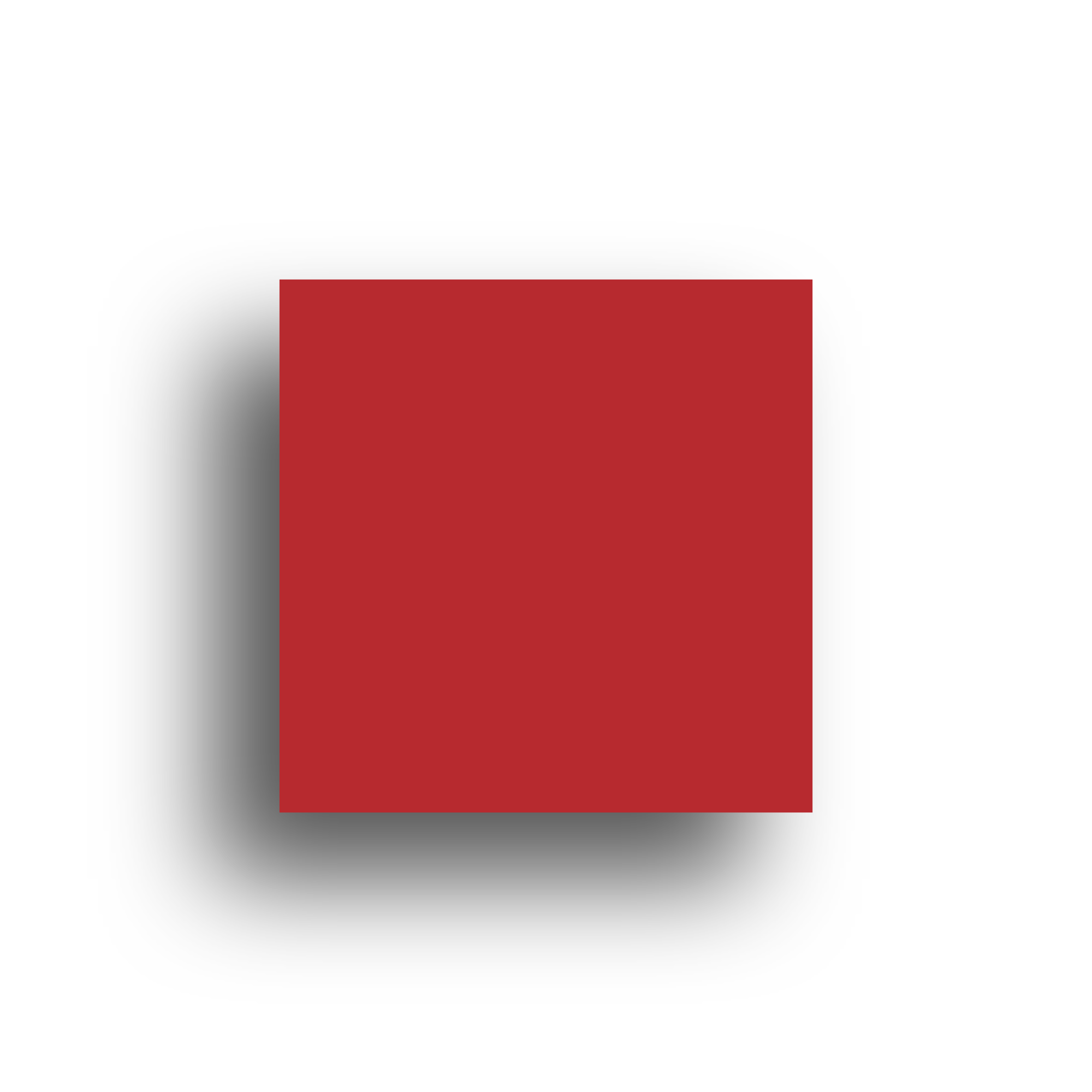 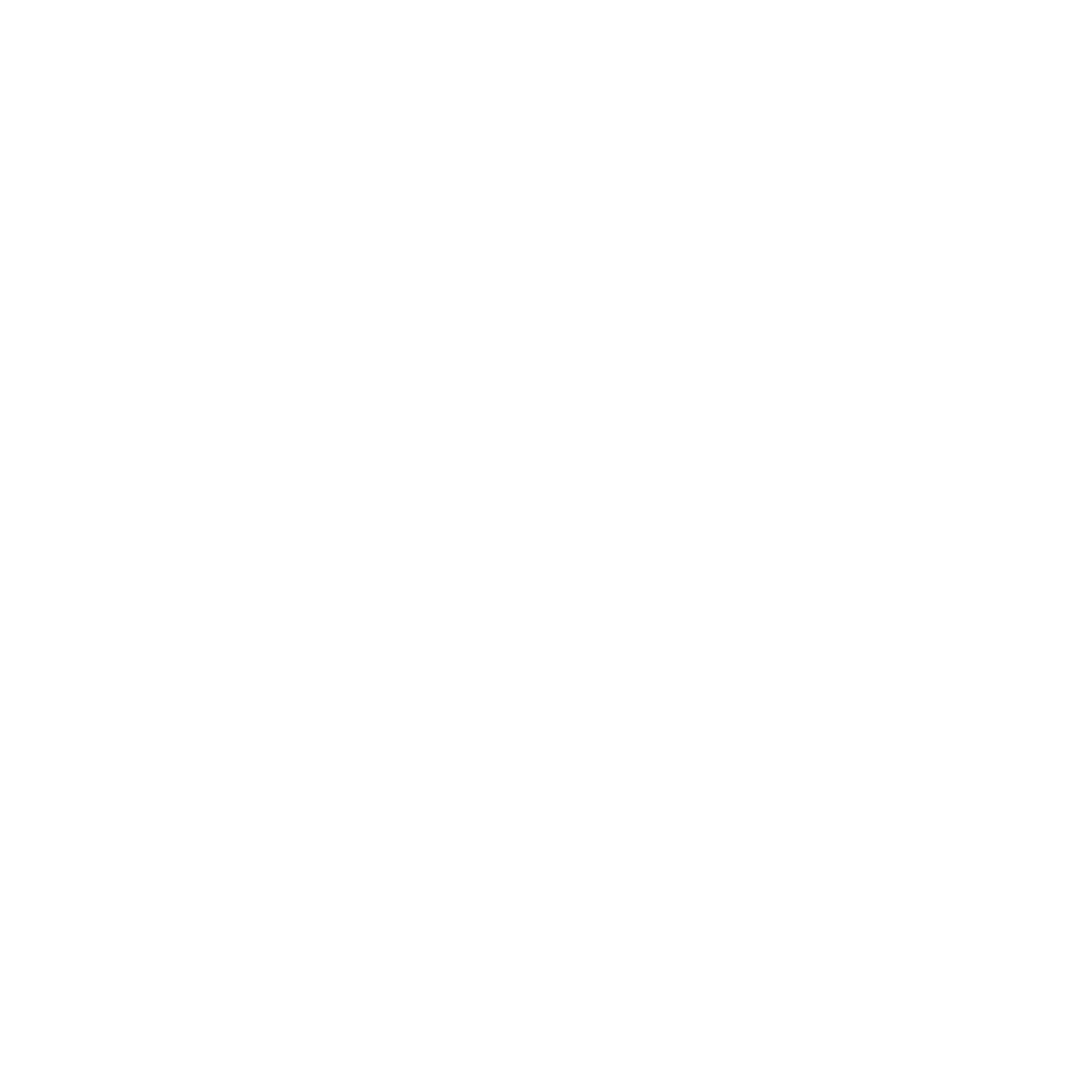 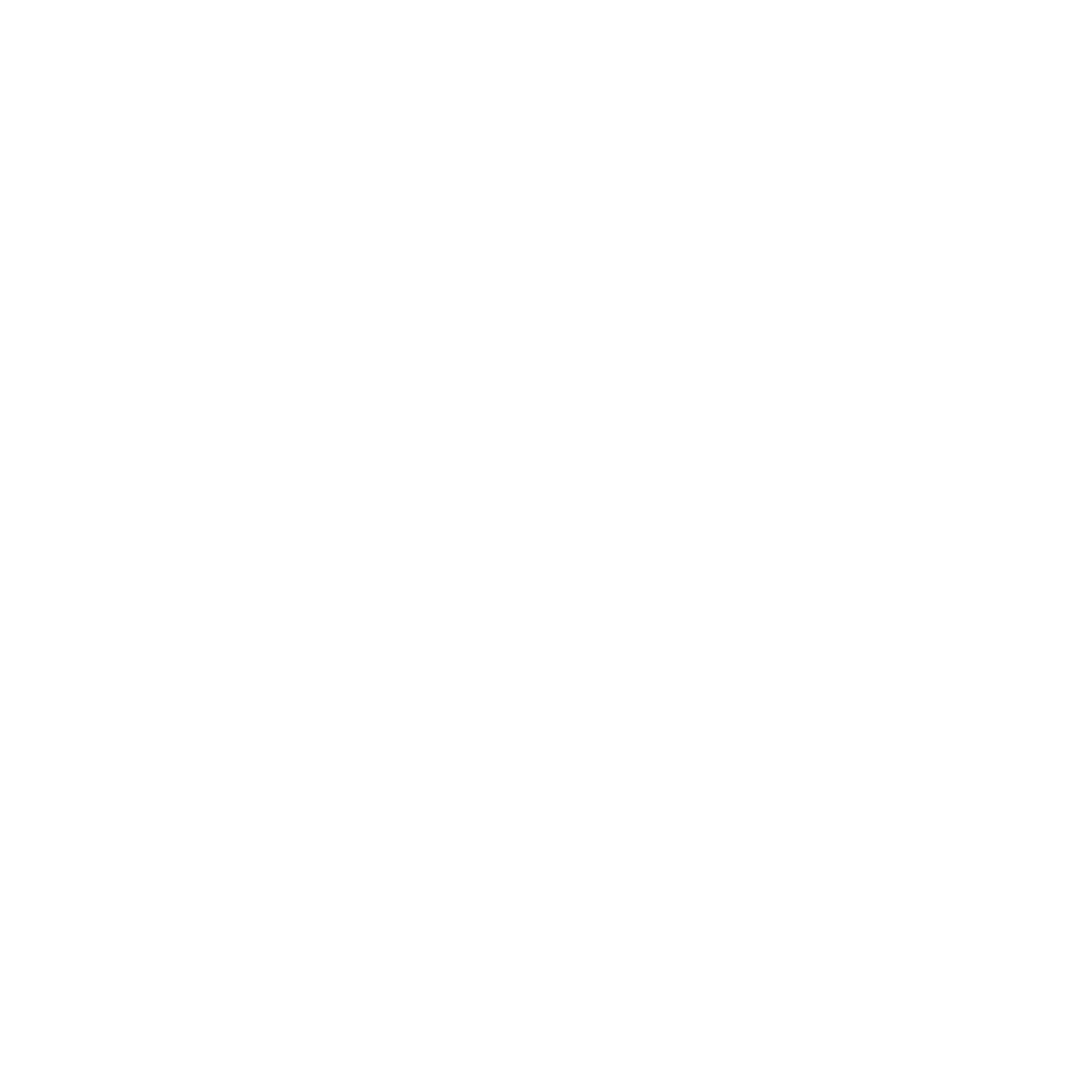 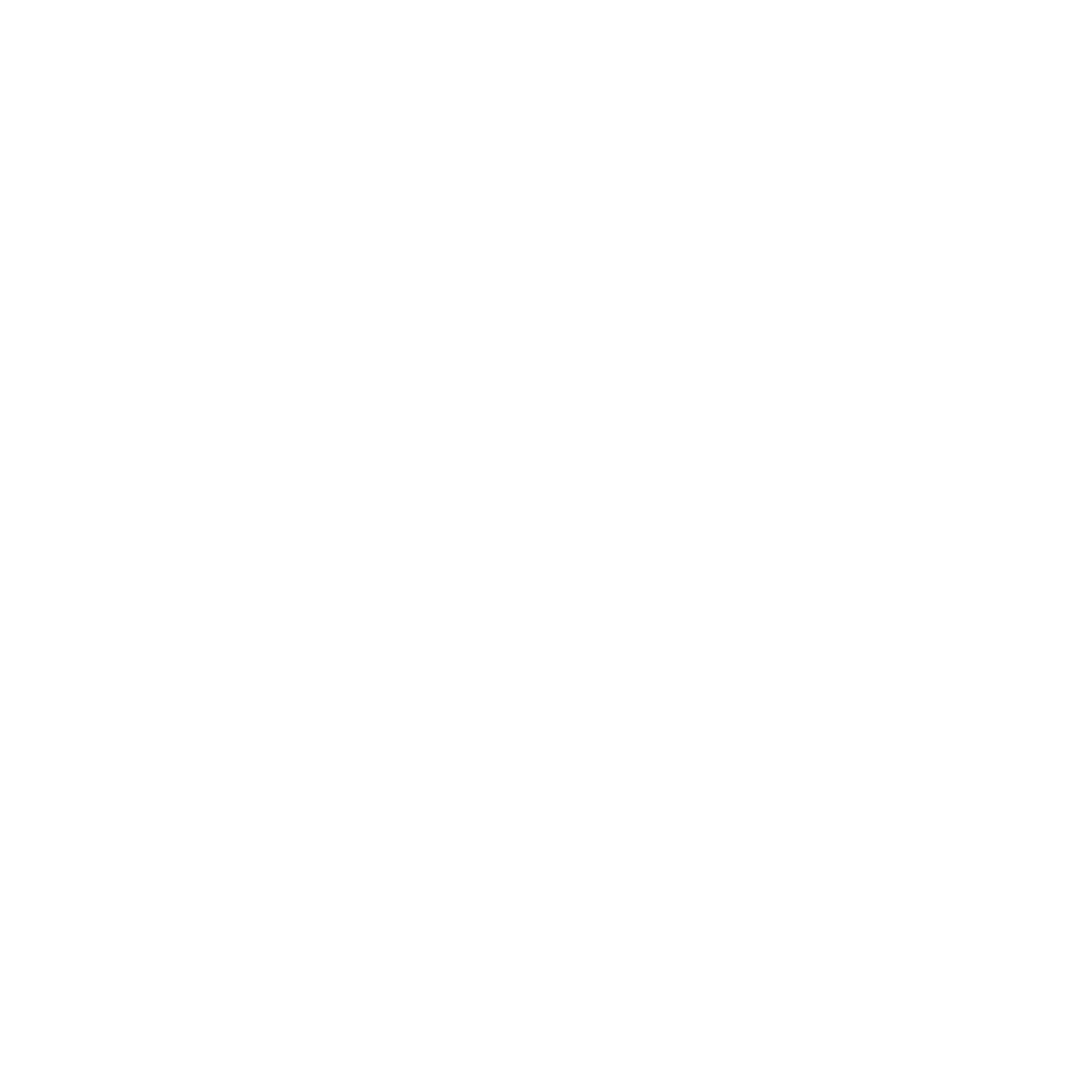 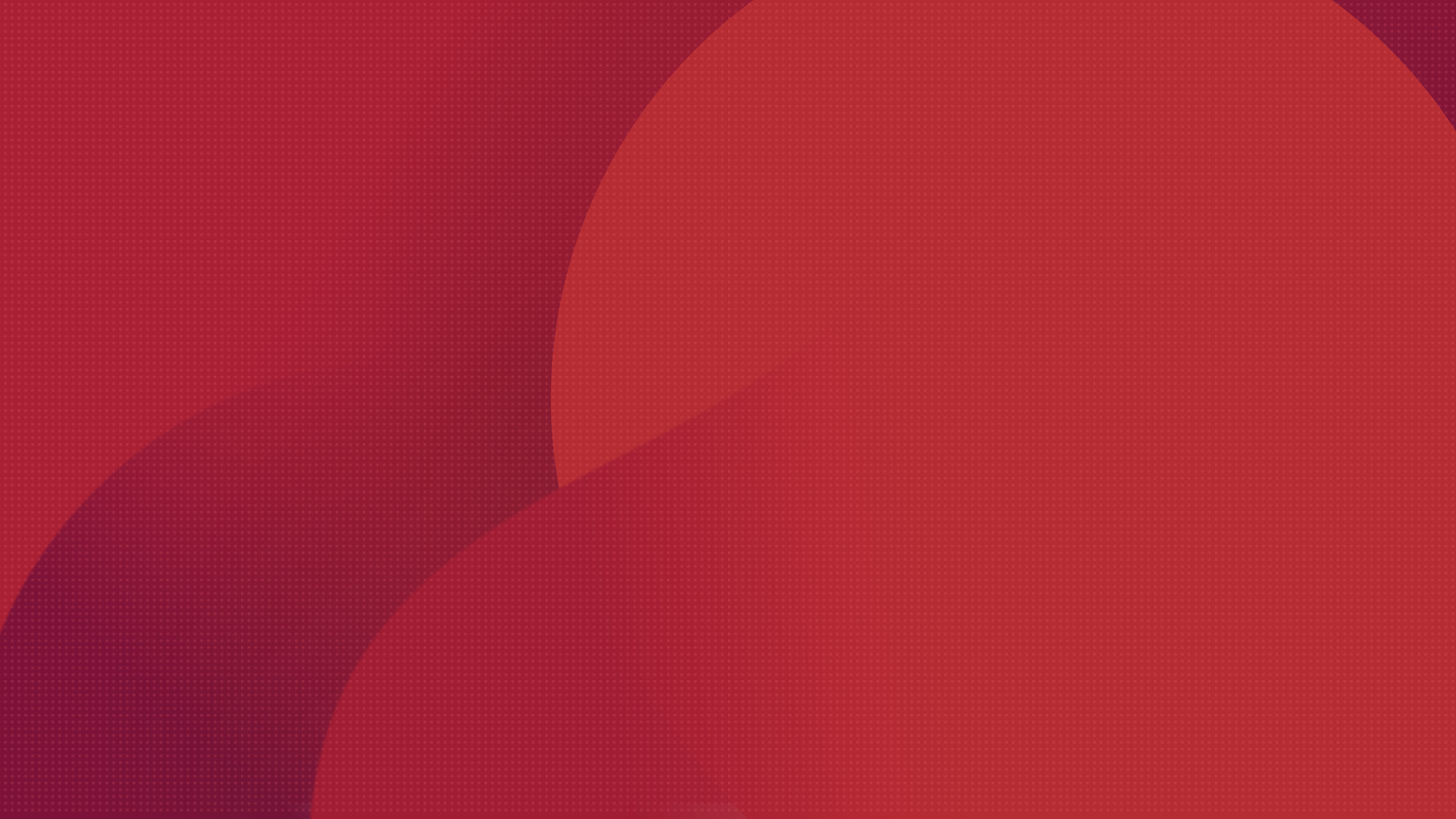 Other Key Features of Google Workspace Backup
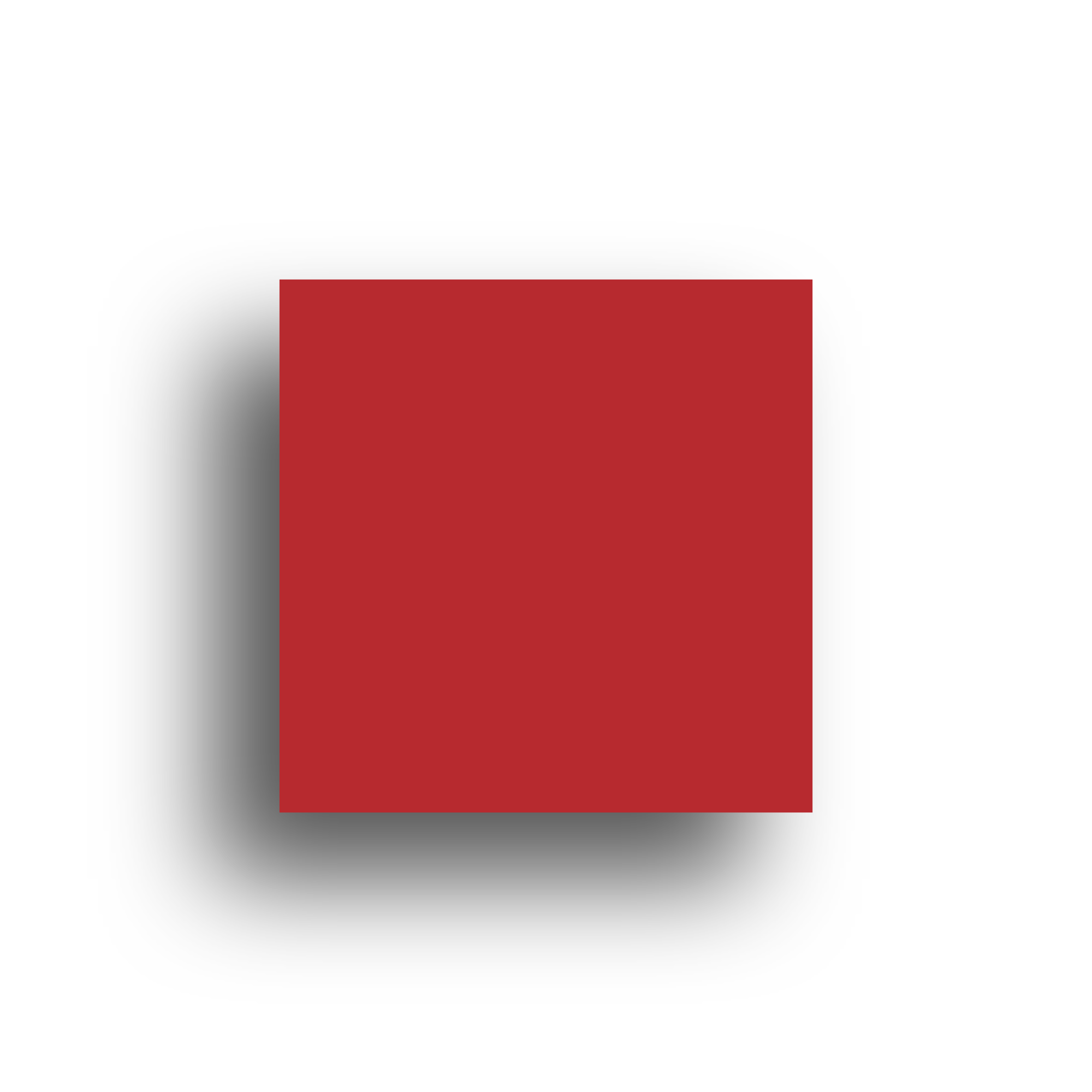 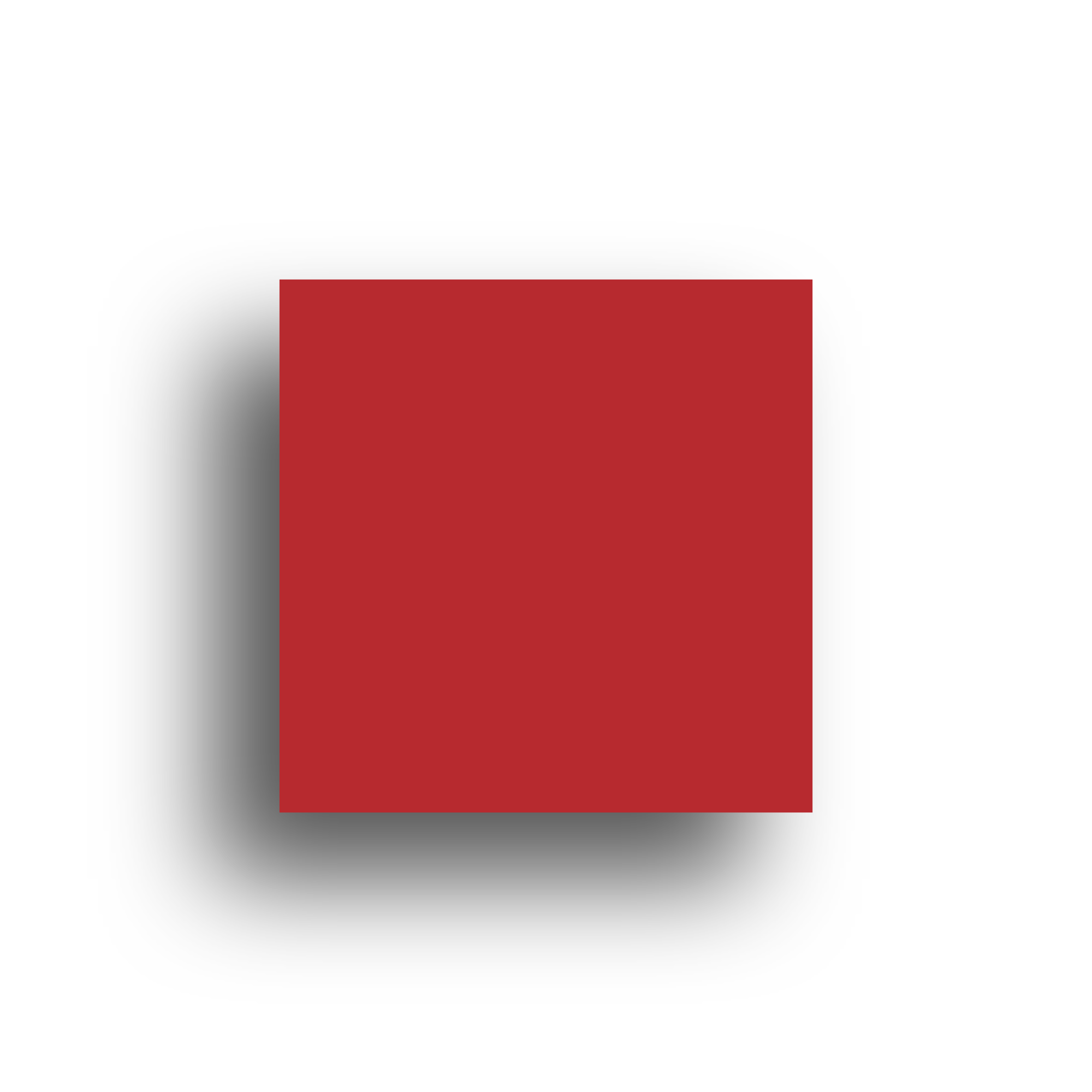 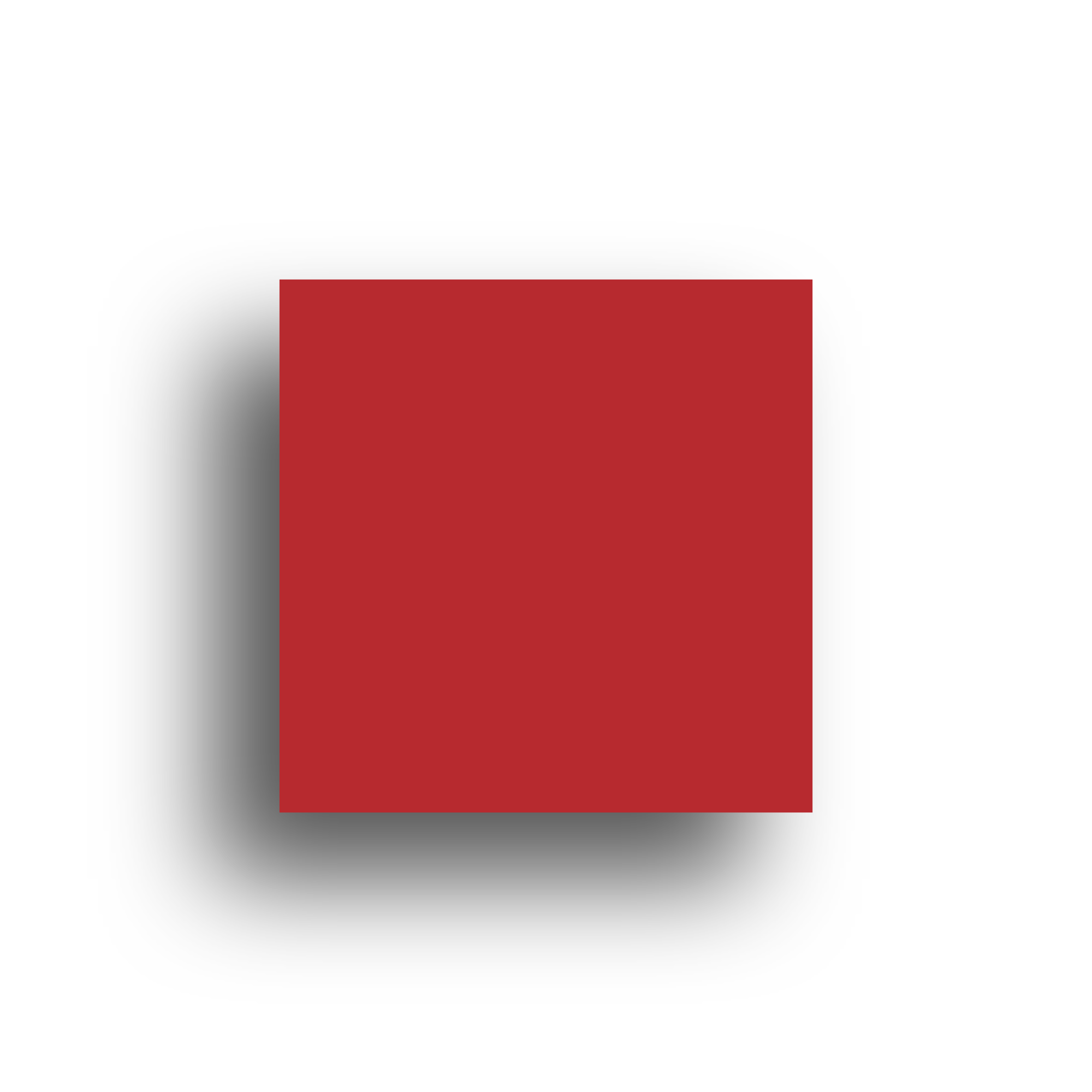 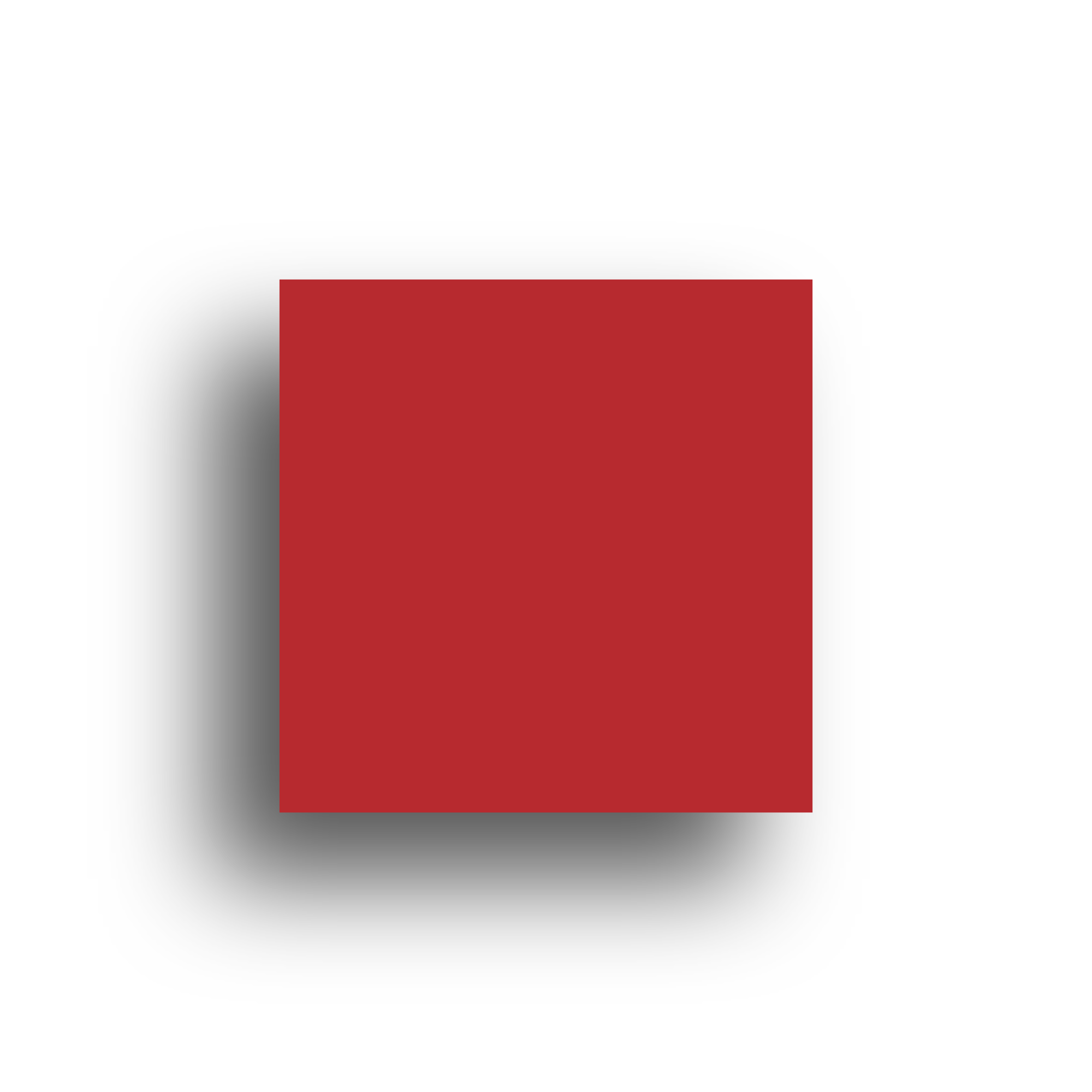 Disaster Recovery
Email Notifications
Reporting
Efficient Storage Management
Compression
End-to-End Encryption
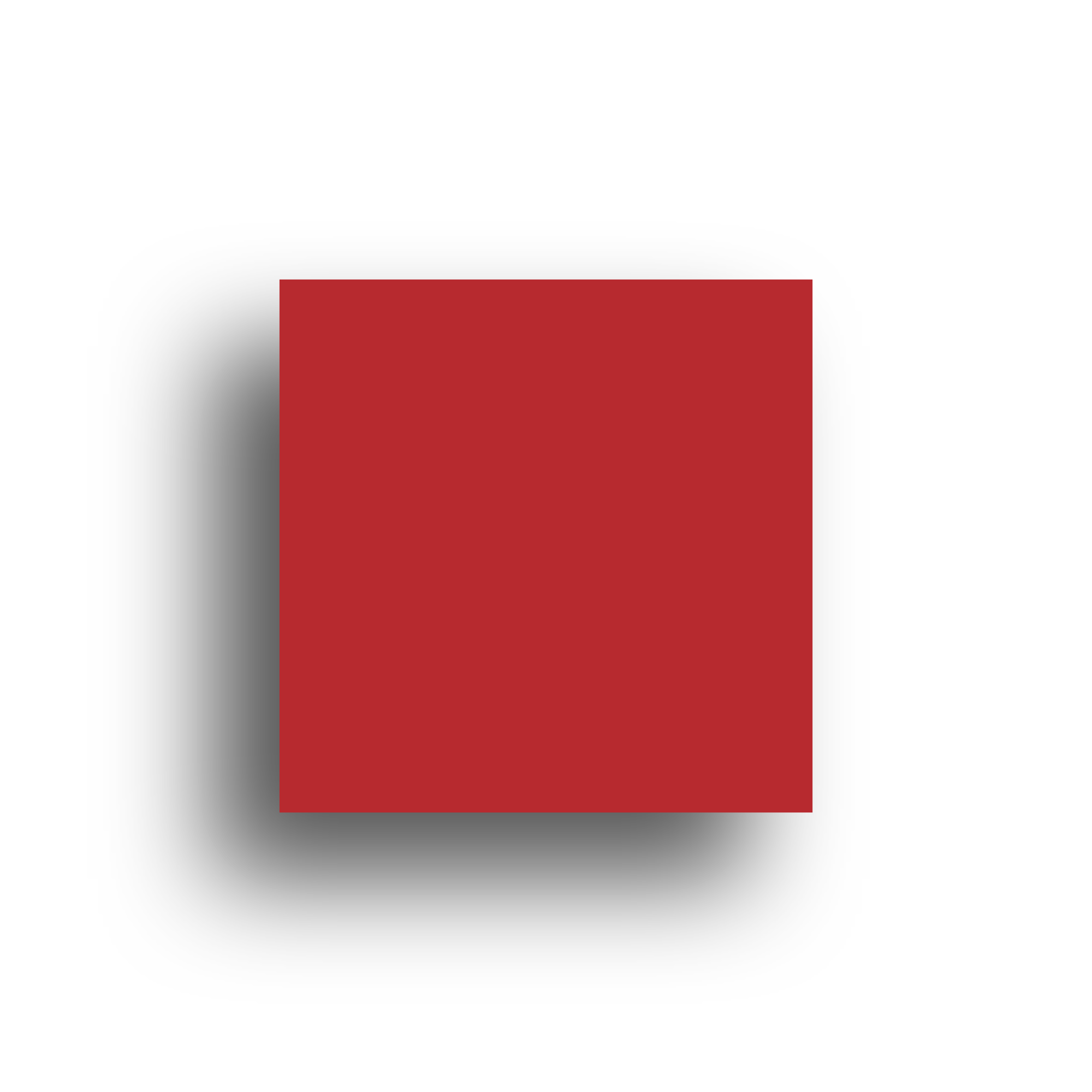 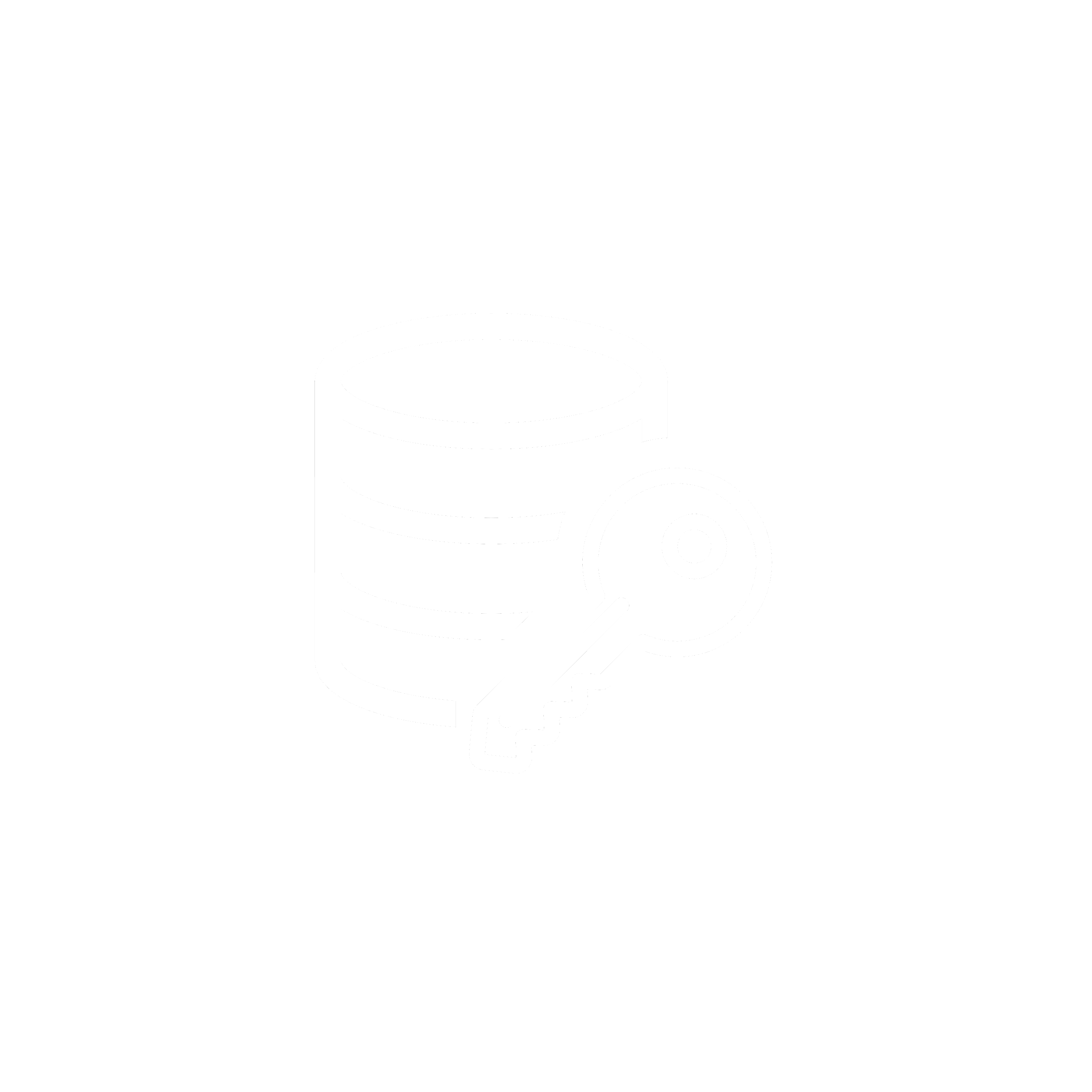 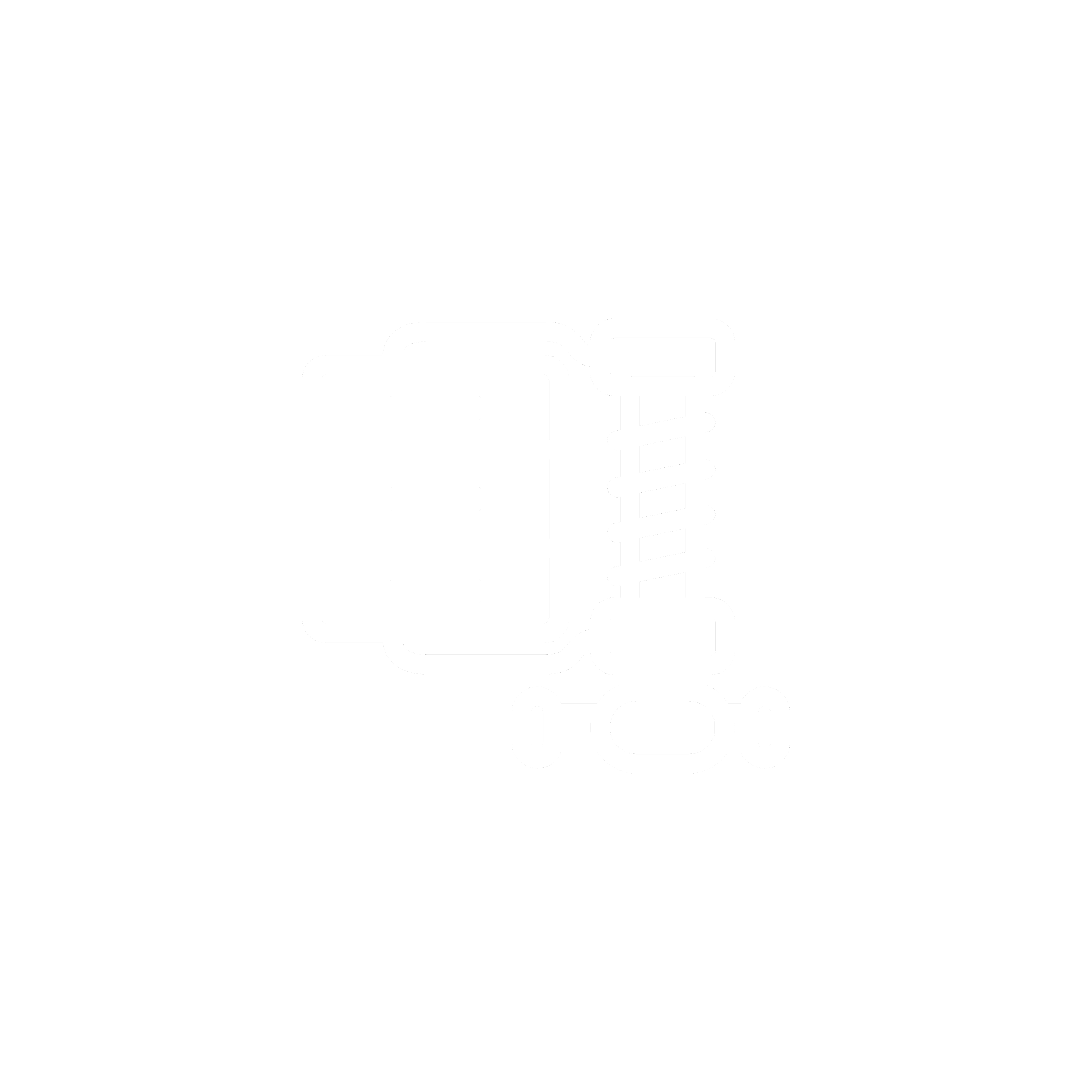 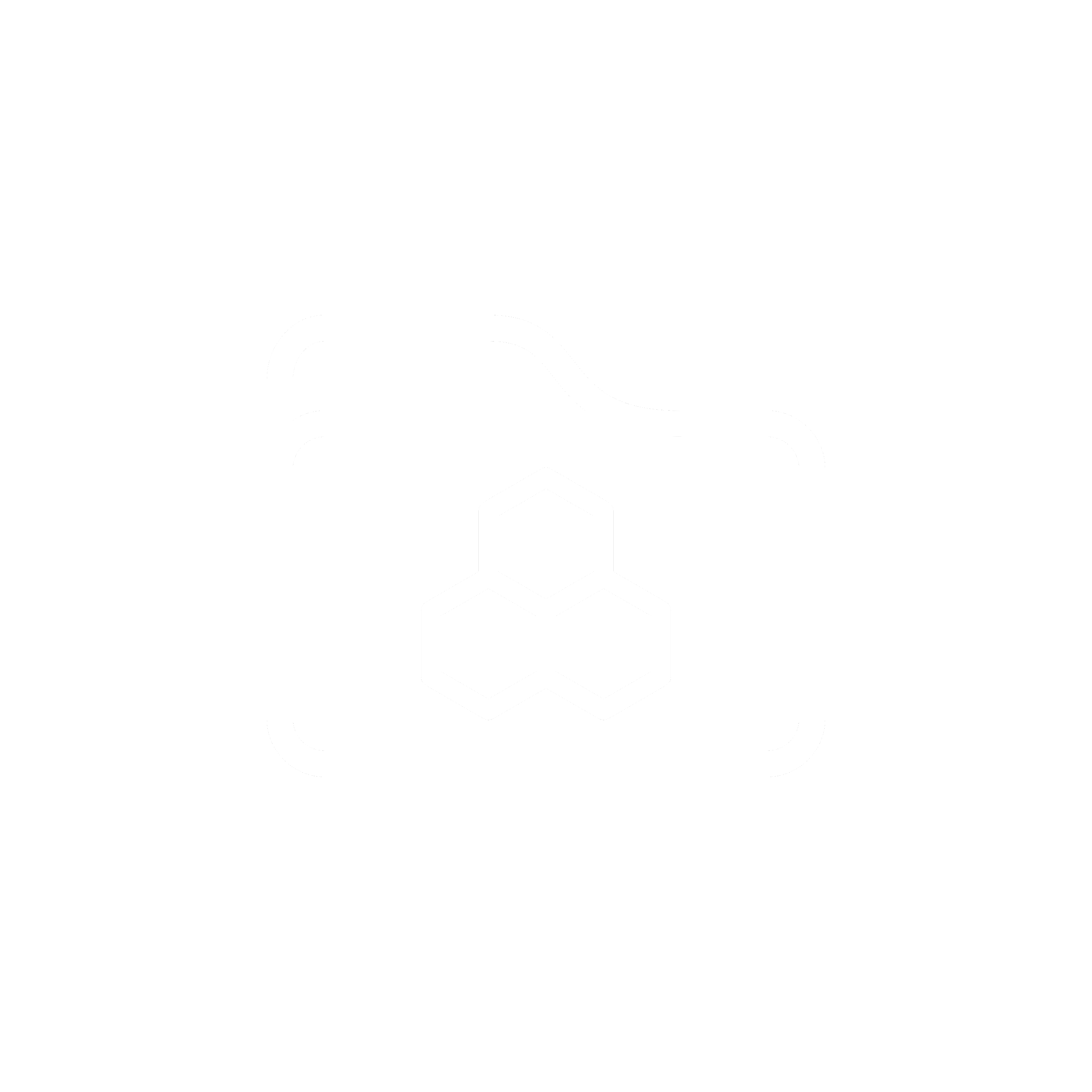 Users can manage all their backups with Backup Status Reports, Restore Reports, etc...
Built-in compression and deduplication to reduce the storage space with the ability to scale as & when required.
Vembu BDR Backup Server utilizes VembuHIVE™ file system to effectively manage storage repositories..
The backup data is encrypted using the AES-256 bit algorithm to protect the data both in flight and at rest.
Vembu protects your data by providing the option of replicating a copy of your Google Workspace data in any cloud object storage like AWS S3, Azure Blob, etc...
Enable email notifications to get alerts on the actual status of the configured backups (like success, failure, missed).
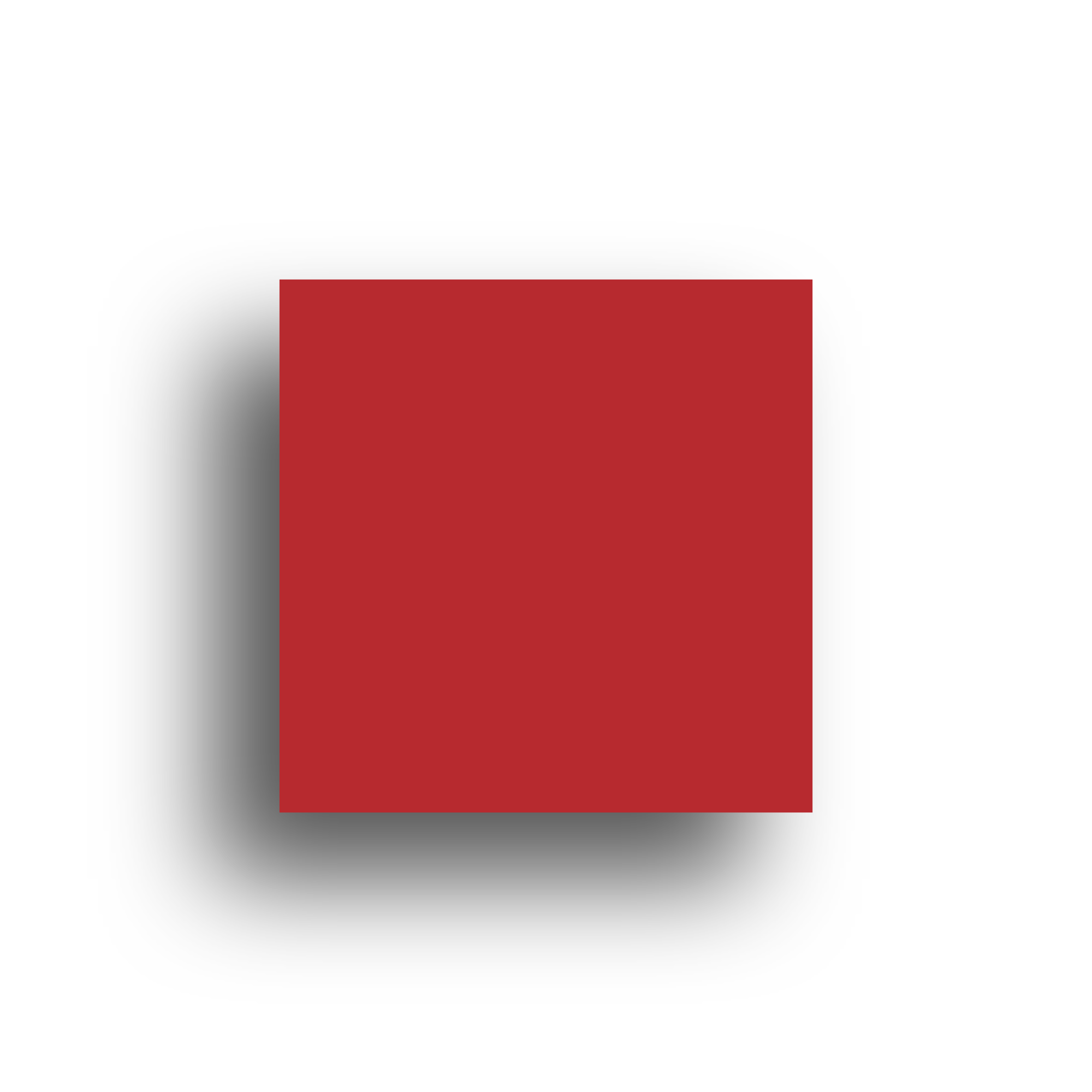 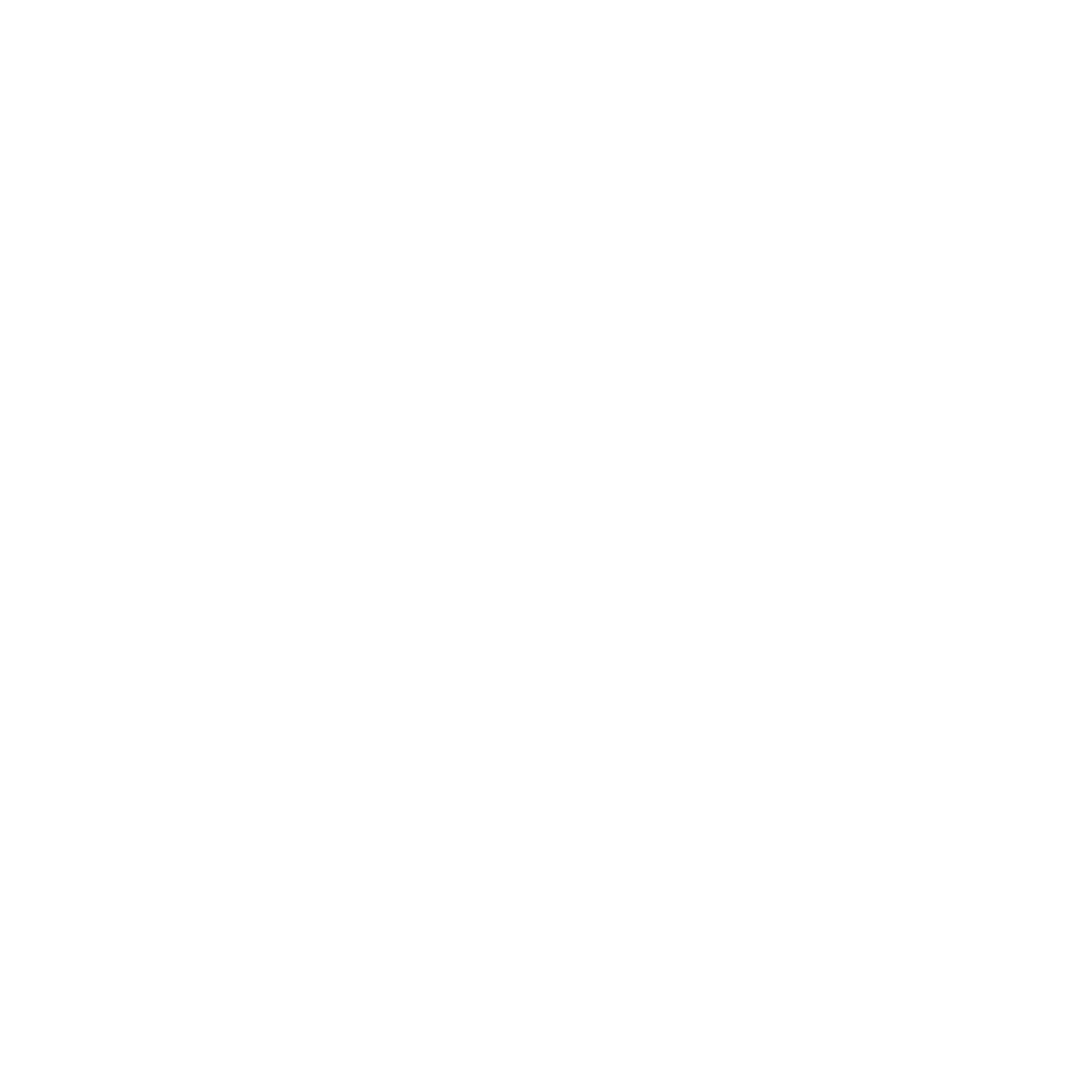 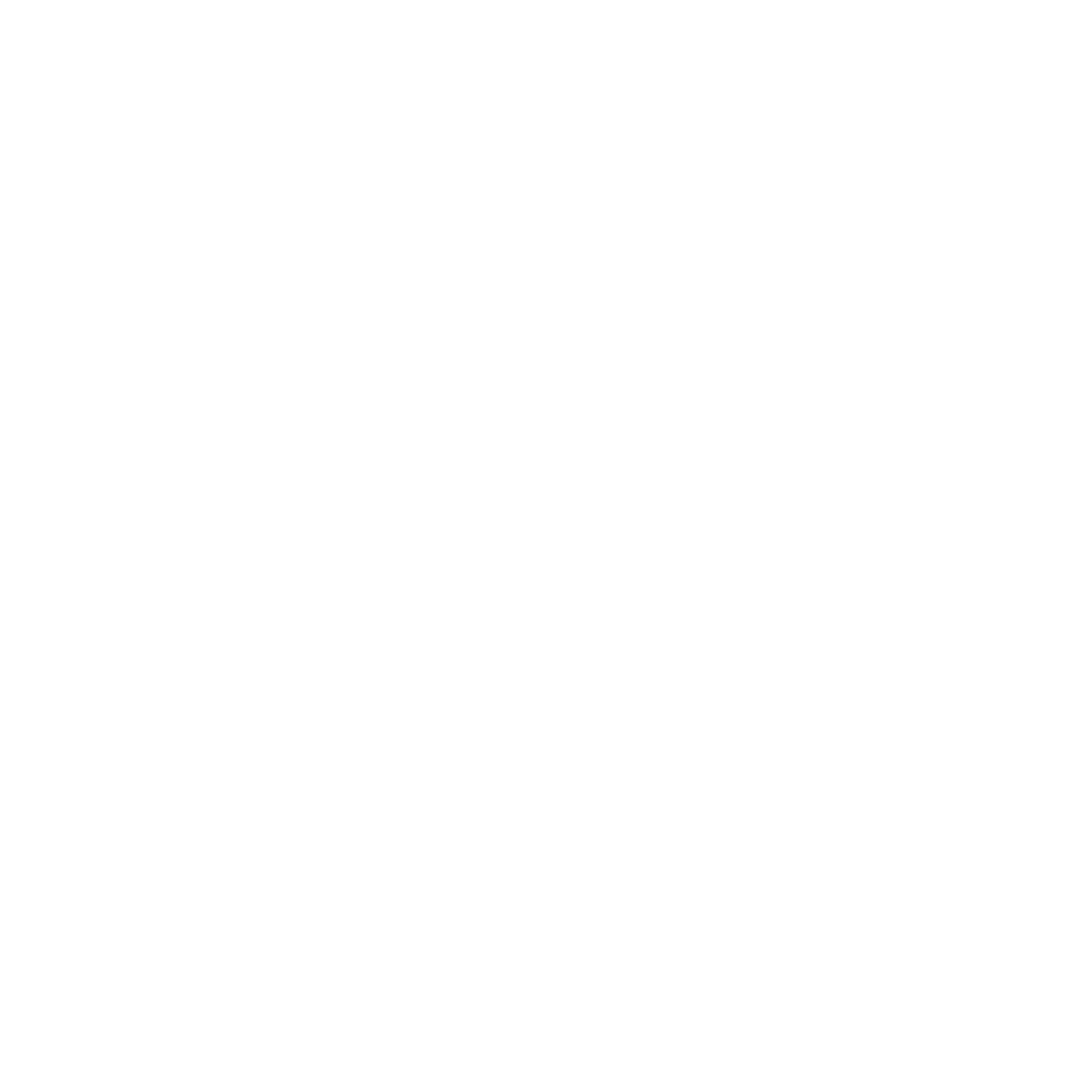 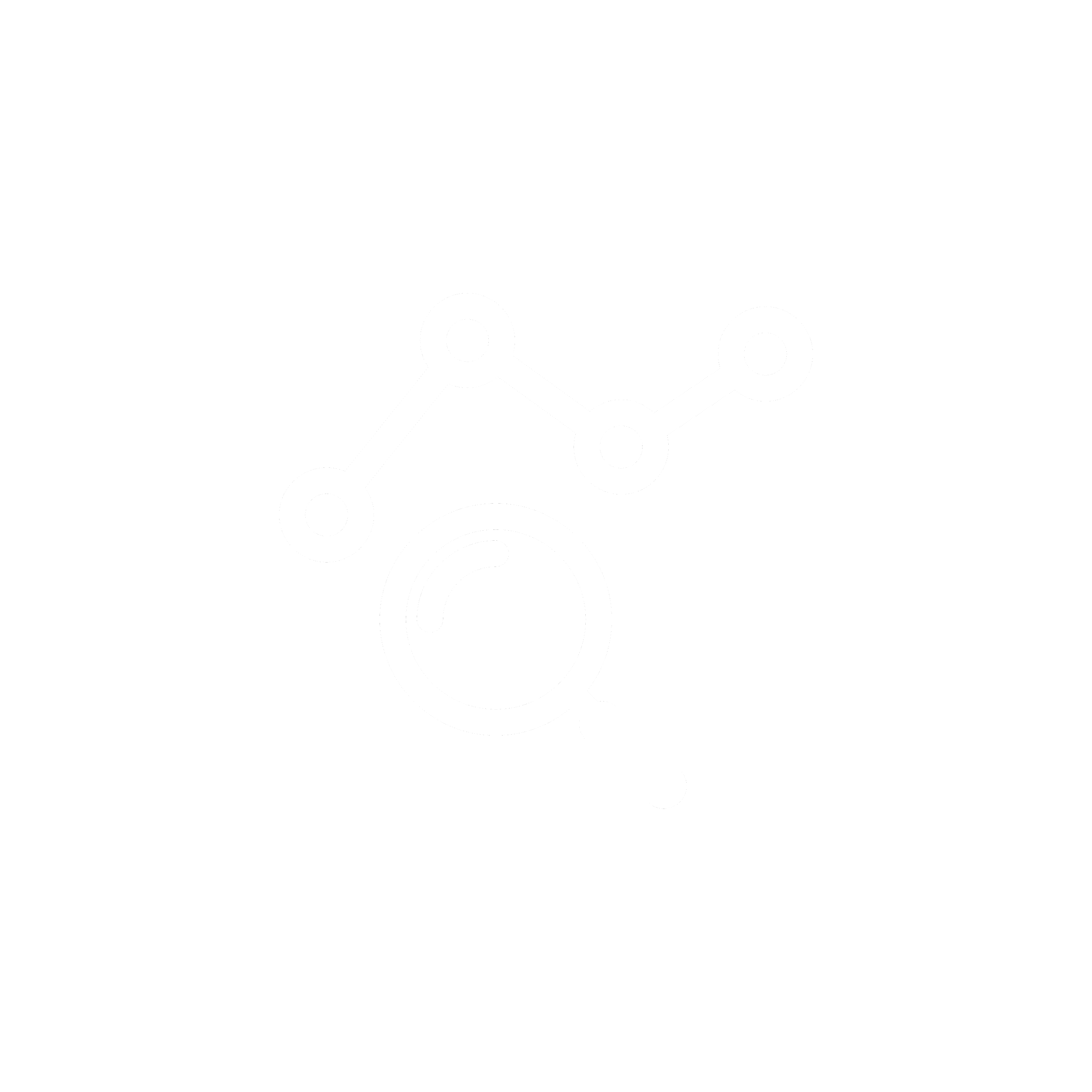 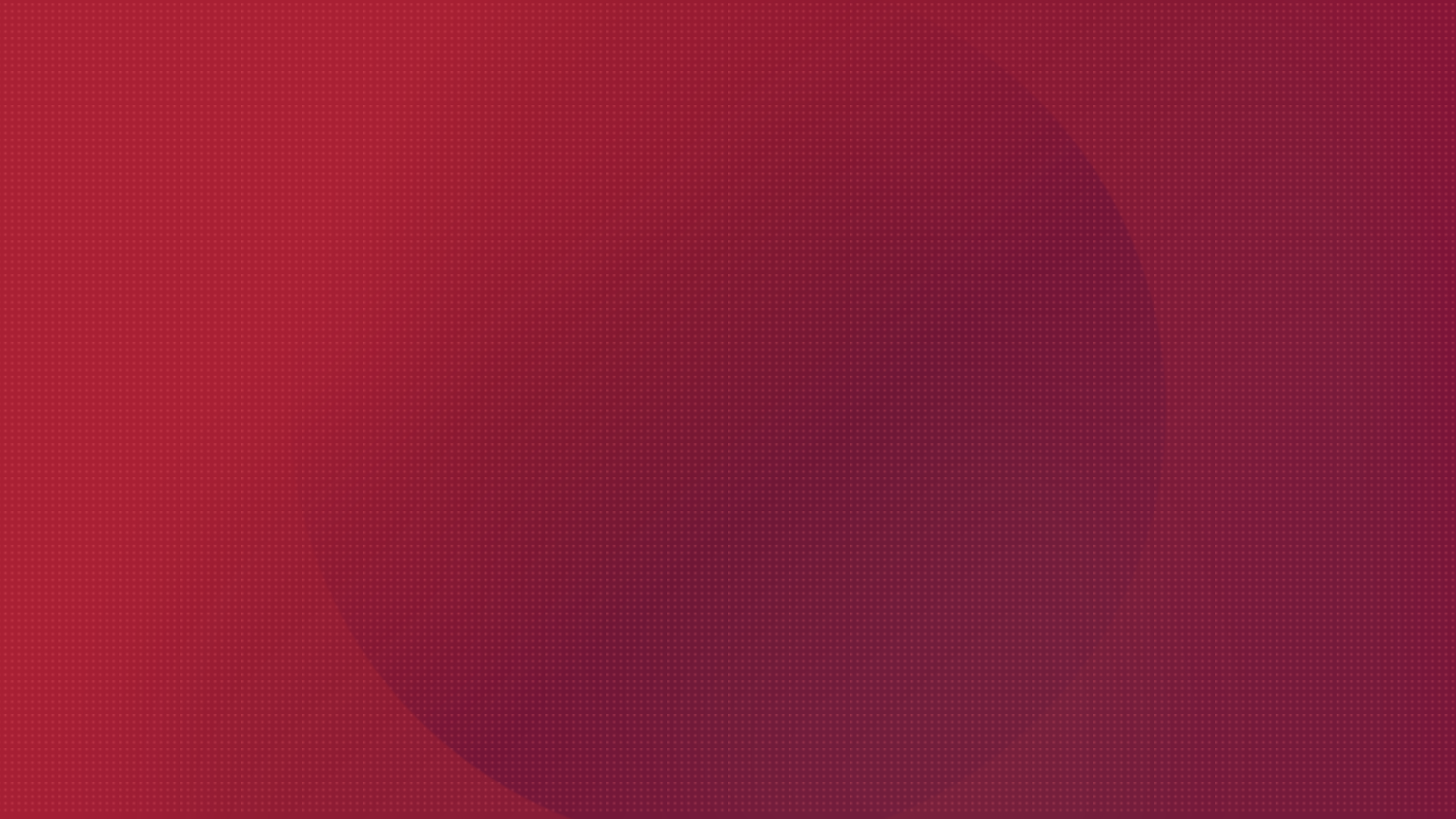 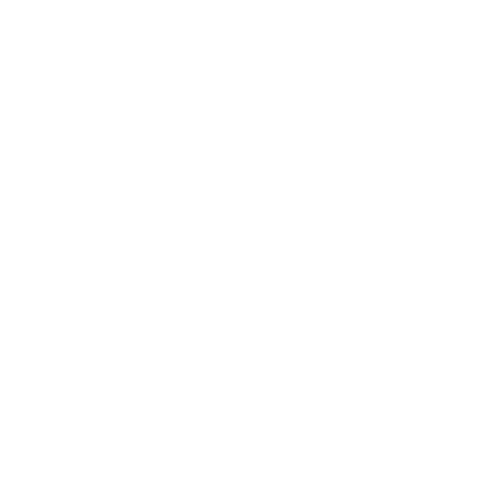 Vembu Backup for Google Workspace
 Licensing Model
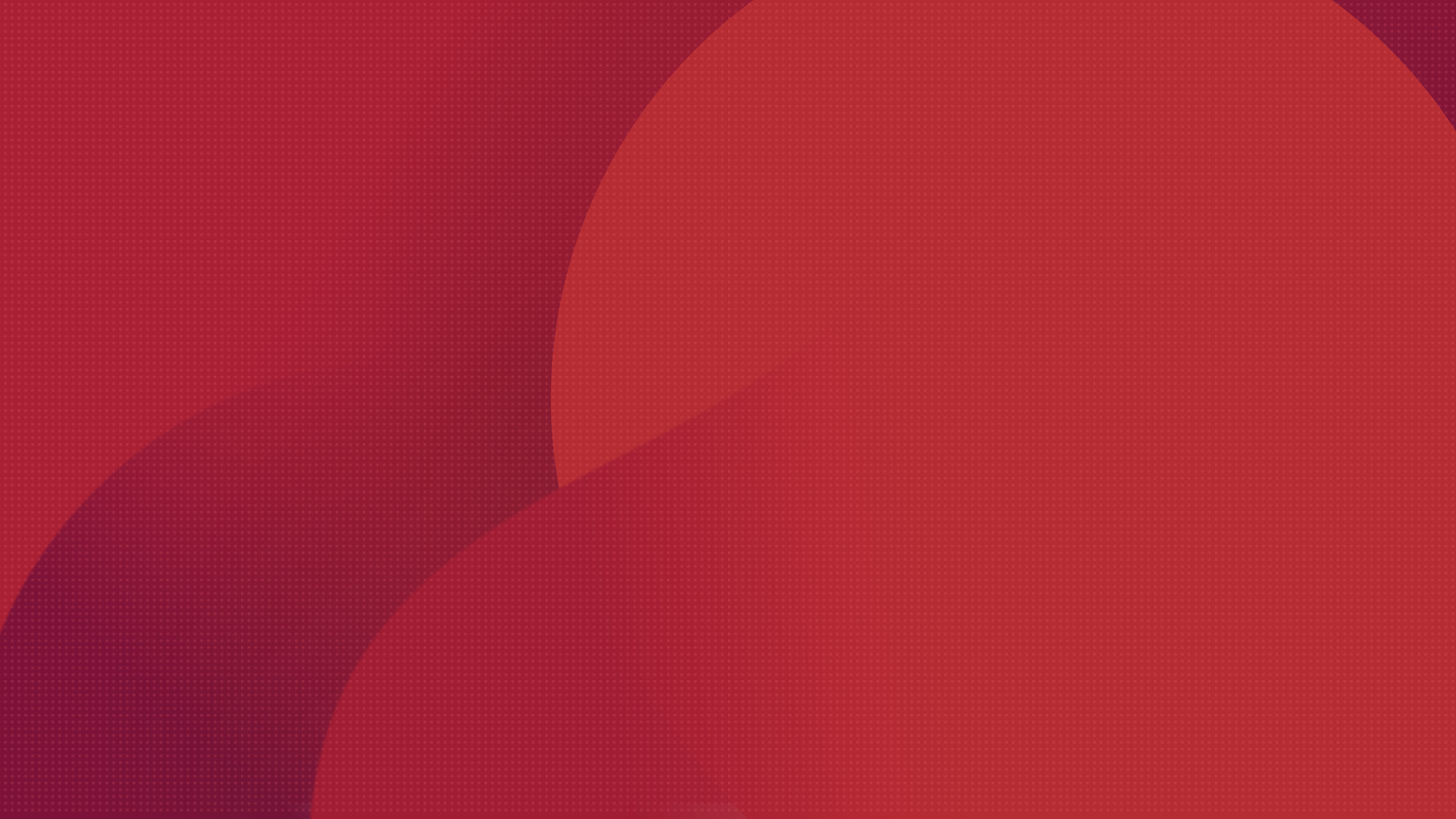 Licensing
Subscription
Available Editions
Free
Standard
Vembu offers licensing options at monthly & yearly subscriptions
24/7 support and major/minor upgrades included
Free Edition - SaaS Backup
Perpetual
Fully featured backup and recovery for your Google Workspace items such as Mails, Contacts, Calendars, and G-Drive for free – Limited upto 10 users
One time purchase with upgrades and support free for one year
After 1 year AMC of 20% of license fee to be paid for continued support & updates
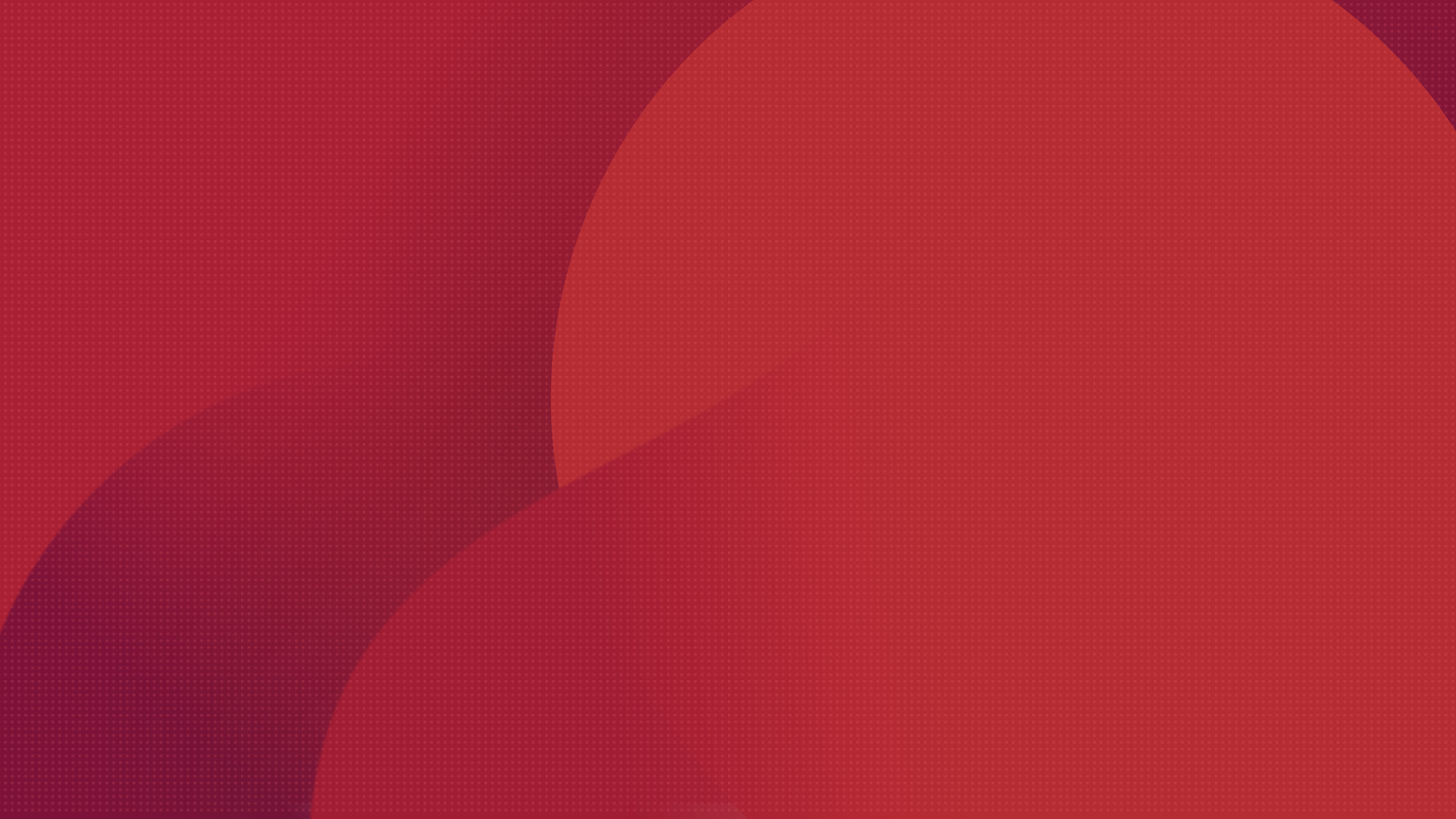 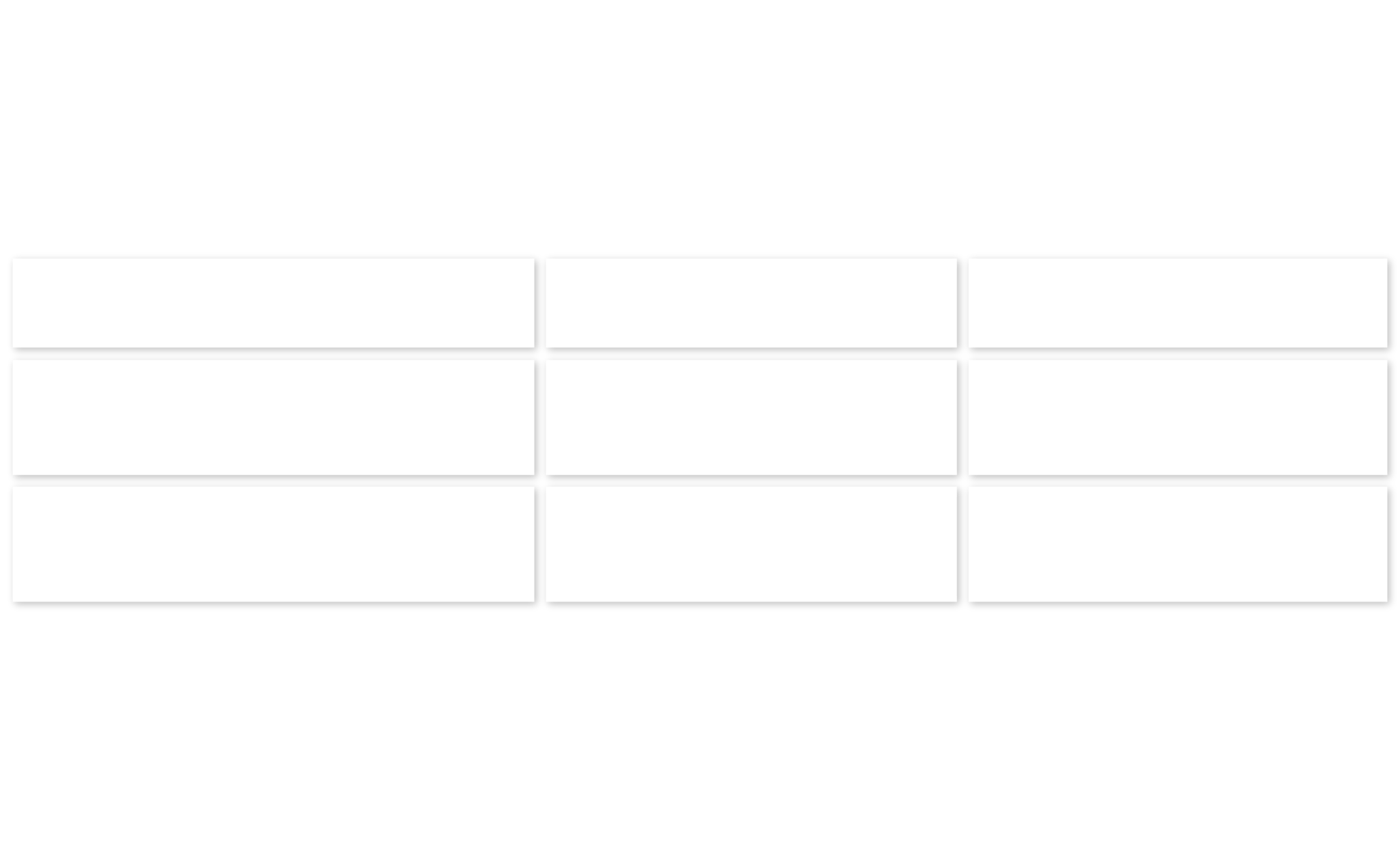 Google Workspace
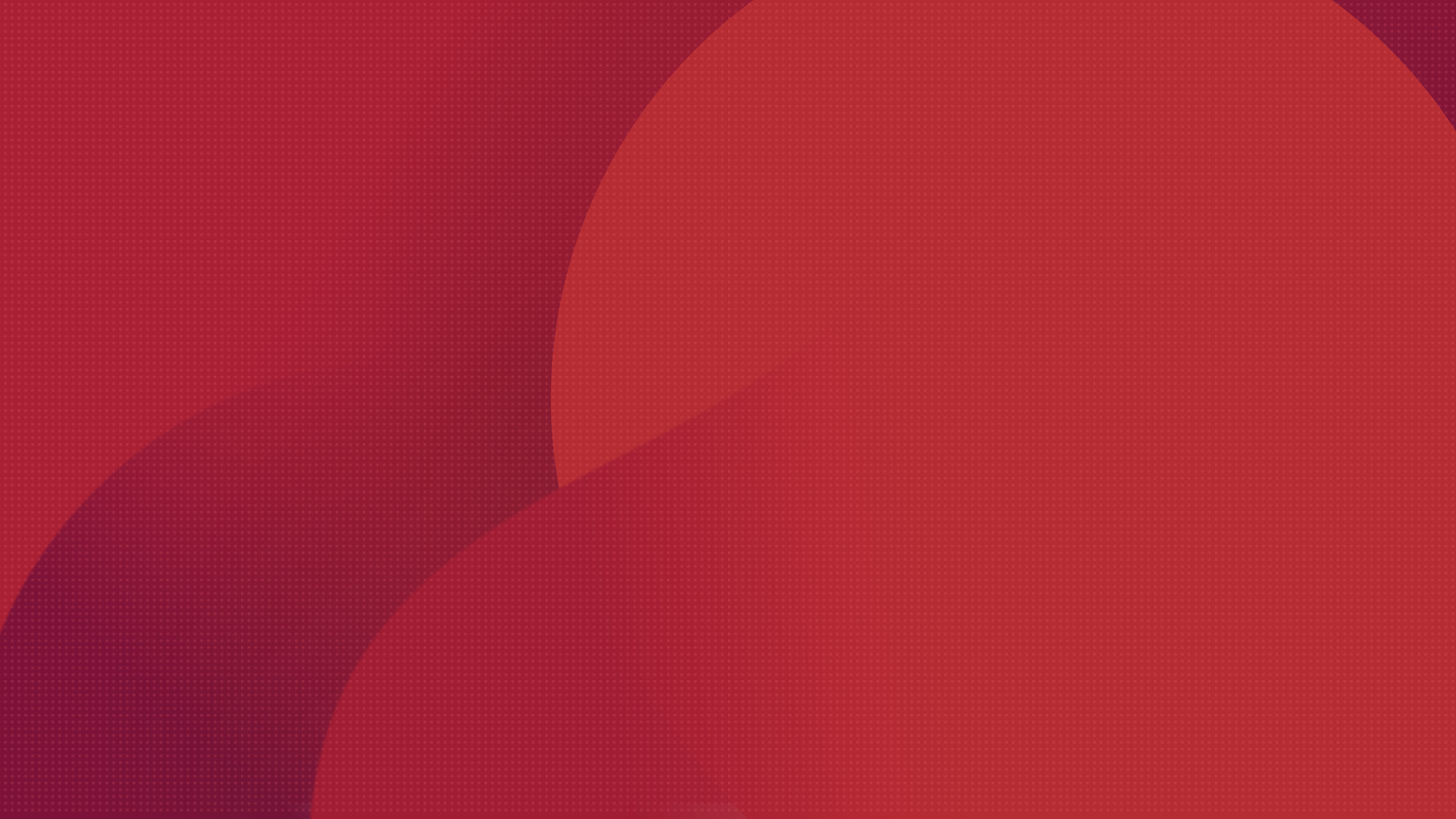 Subscription License
$12
Backup for 
Google Workspace
per User/ annum
(Includes product updates, upgrades & standard technical support until subscription period)
Perpetual License
$30
(Free maintenance & support for 1st year)
per User
Backup & Disaster Recovery
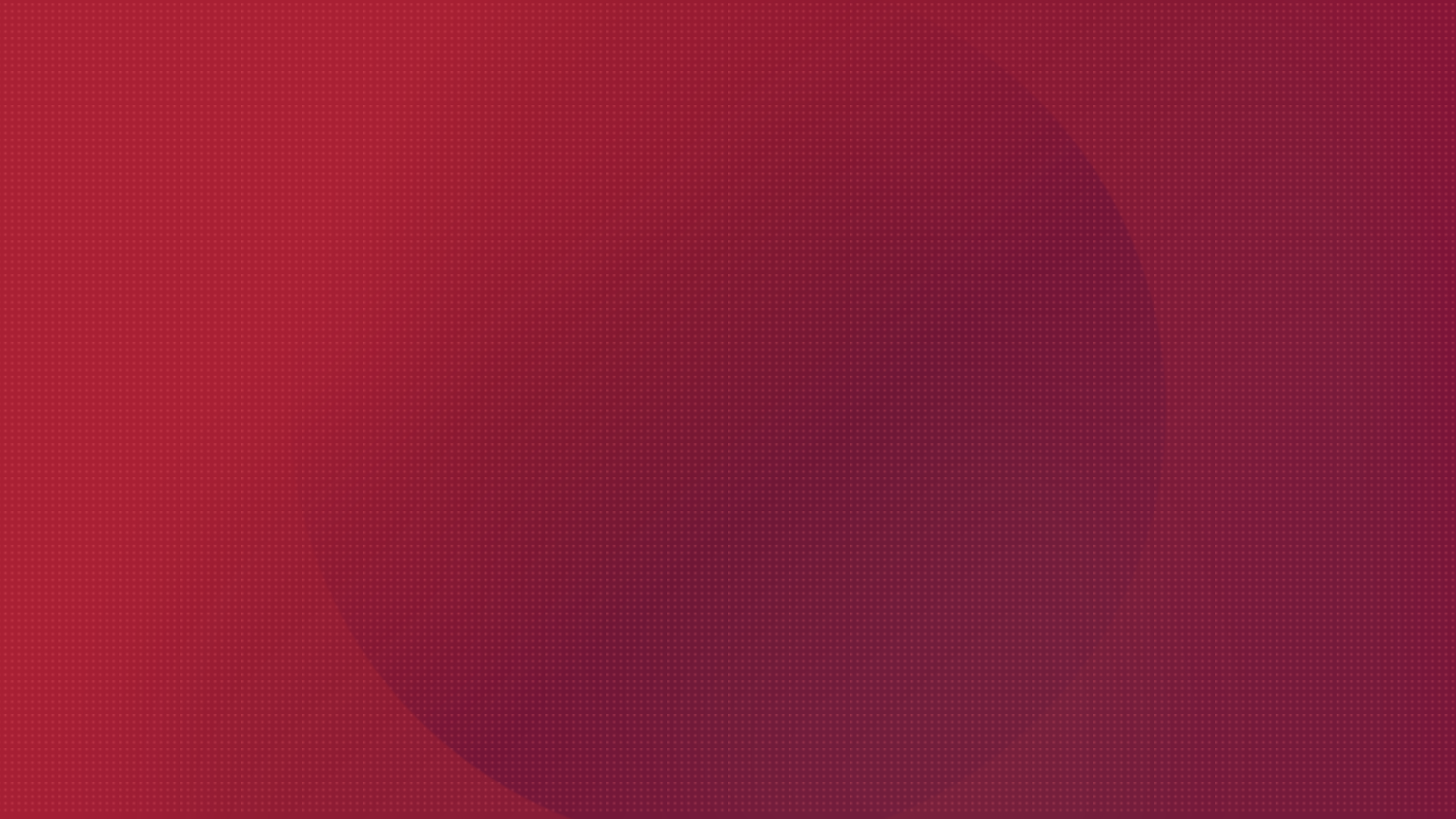 Thank You
USA & CANADA
+1-512-256-8699
UNITED KINGDOM
+44-203-793-8668
Email
vembu-sales@vembu.com
vembu-support@vembu.com